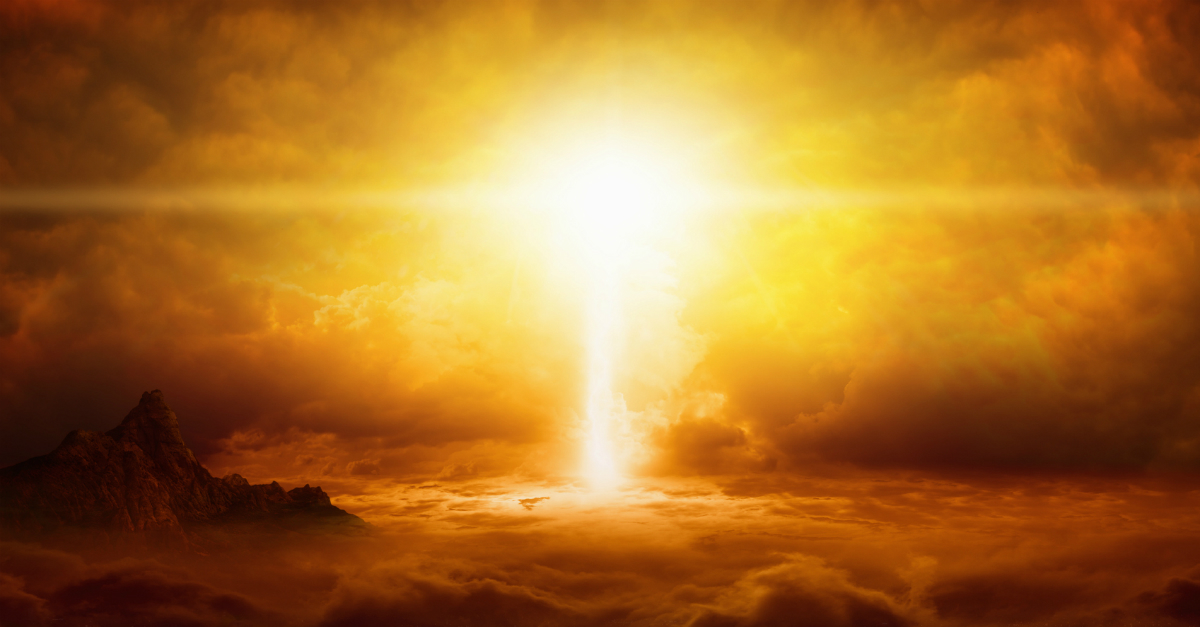 Instructions for the Last Days
How are we as Christians to respond in a world that is becoming more and more ungodly?
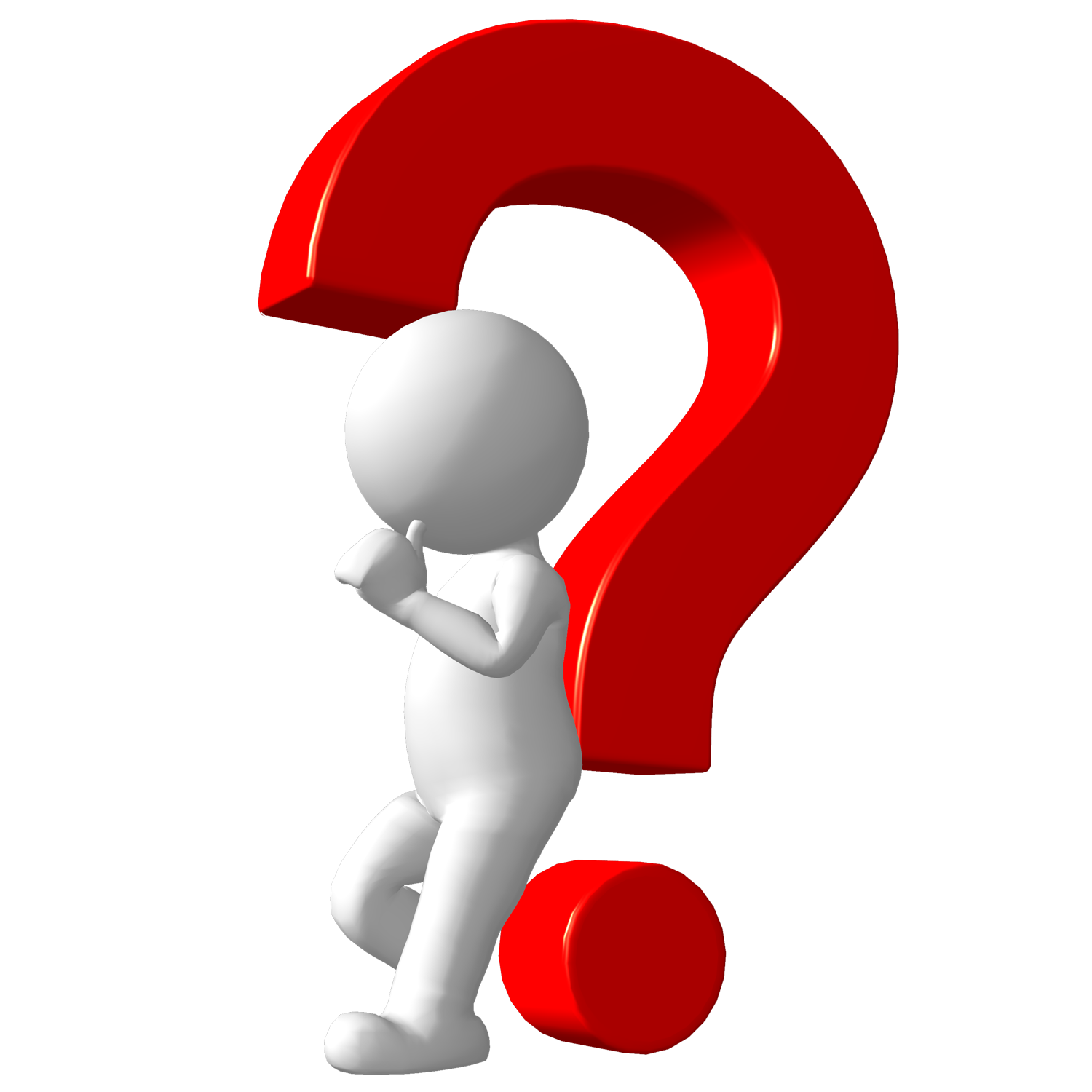 Paul gave some specific instructions in his letter to Timothy that should benefit us considerably.  Today, we are going to look at the first three of these instructions.
[Speaker Notes: I know that this is “Family month”, but I felt led to continue with the last days for a few reasons:
Because our children are being confronted with the behavior of people in the last days 
Because our marriages are breaking up due to selfishness, pride, etc.]
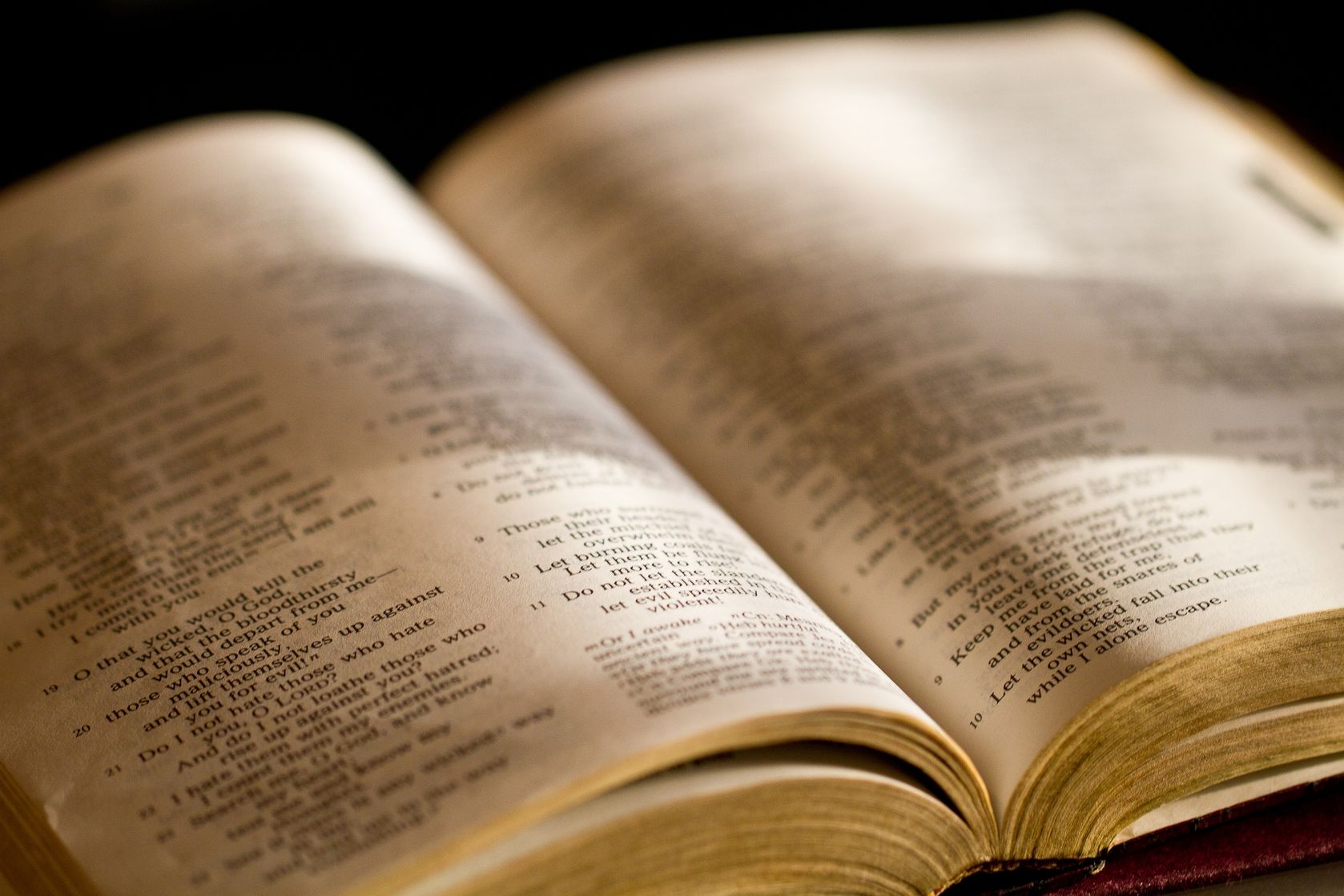 2Ti 2:1 - You therefore, my son, be strong in the grace that is in Christ Jesus.
[Speaker Notes: I know that this is “Family month”, but I felt led to continue with the last days for a few reasons:
Because our children are being confronted with the behavior of people in the last days 
Because our marriages are breaking up due to selfishness, pride, etc.]
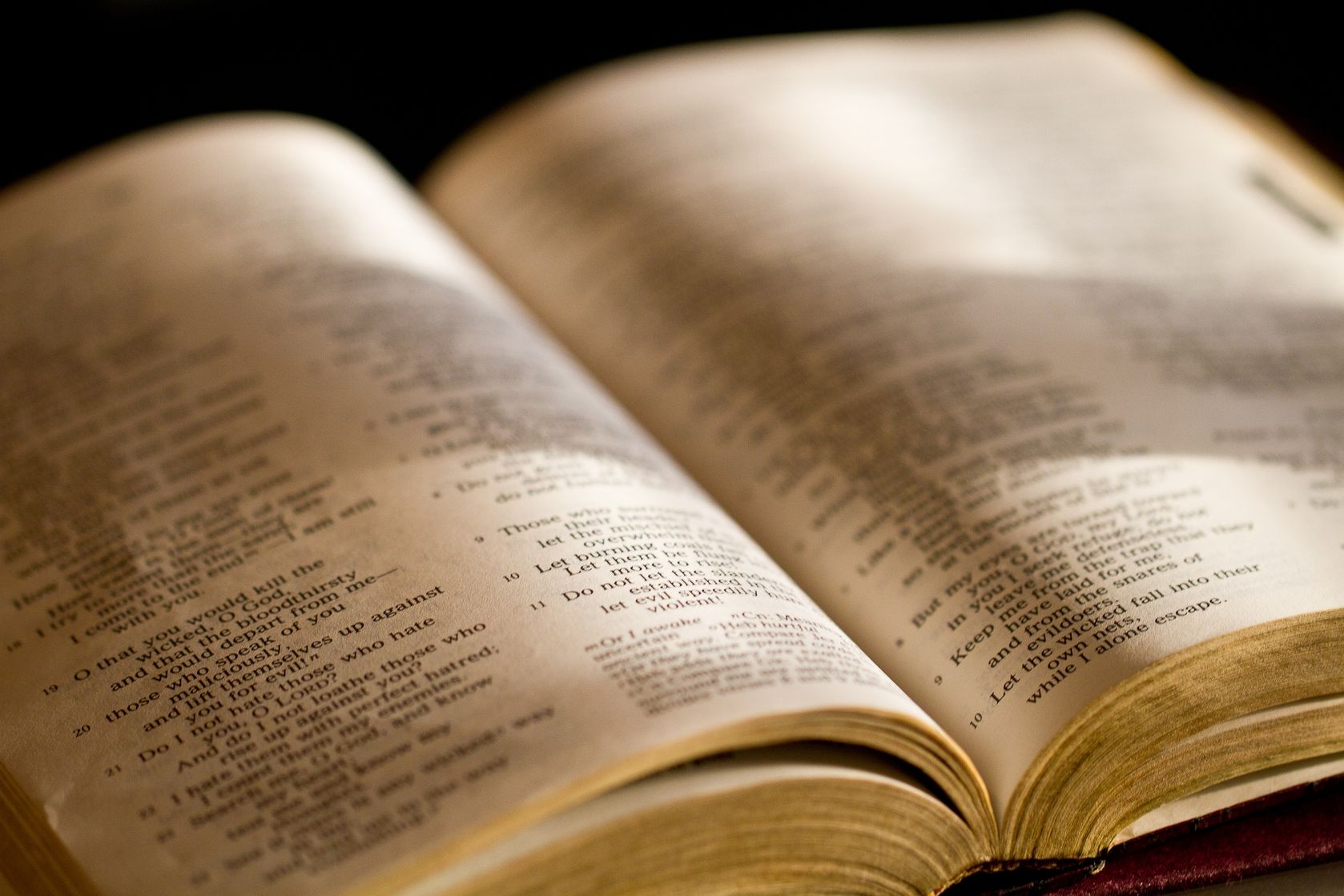 2Ti 2:2 - And the things that you have heard from me among many witnesses, commit these to faithful men who will be able to teach others also.
[Speaker Notes: I know that this is “Family month”, but I felt led to continue with the last days for a few reasons:
Because our children are being confronted with the behavior of people in the last days 
Because our marriages are breaking up due to selfishness, pride, etc.]
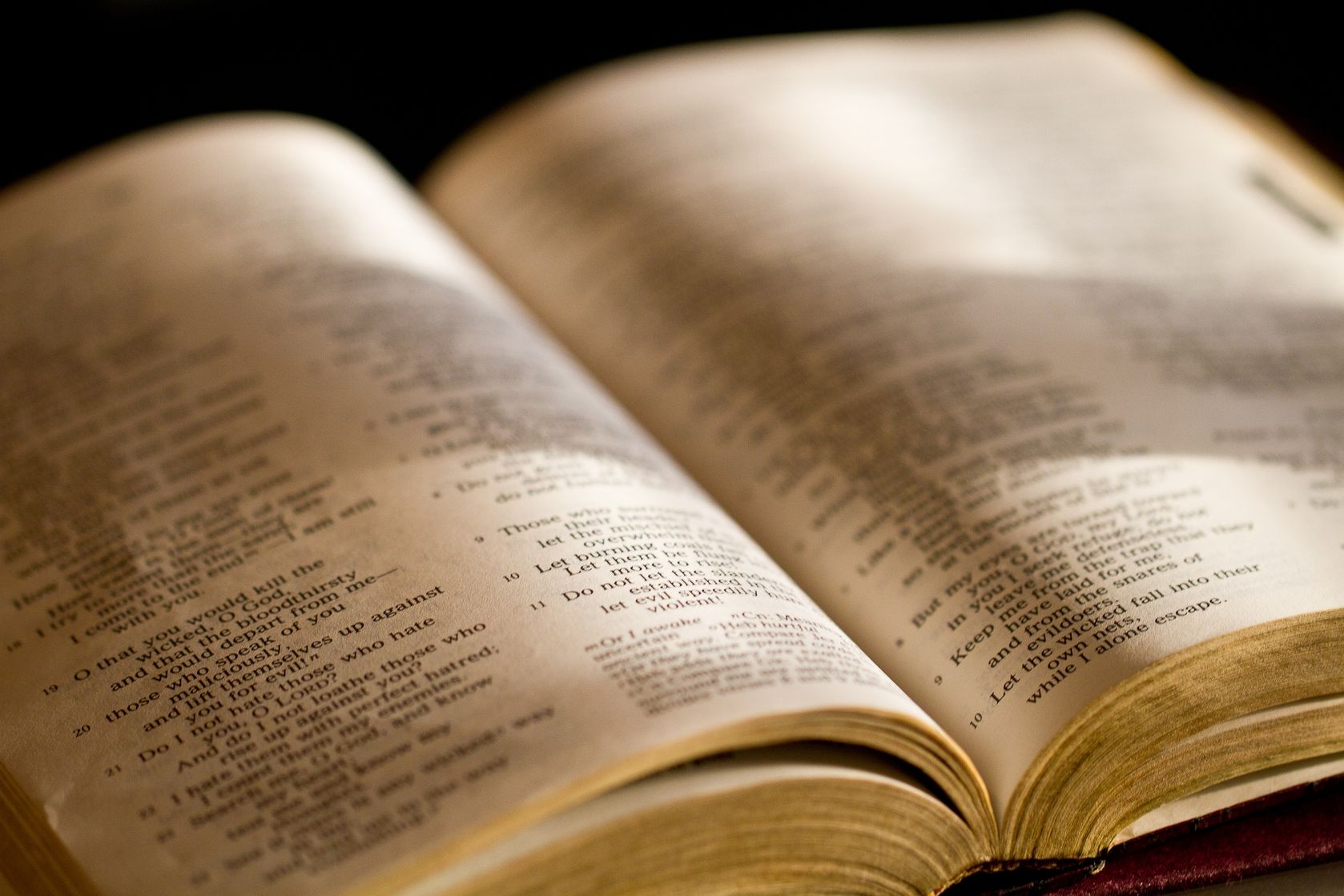 2Ti 2:3 - You therefore must endure hardship as a good soldier of Jesus Christ.
[Speaker Notes: I know that this is “Family month”, but I felt led to continue with the last days for a few reasons:
Because our children are being confronted with the behavior of people in the last days 
Because our marriages are breaking up due to selfishness, pride, etc.]
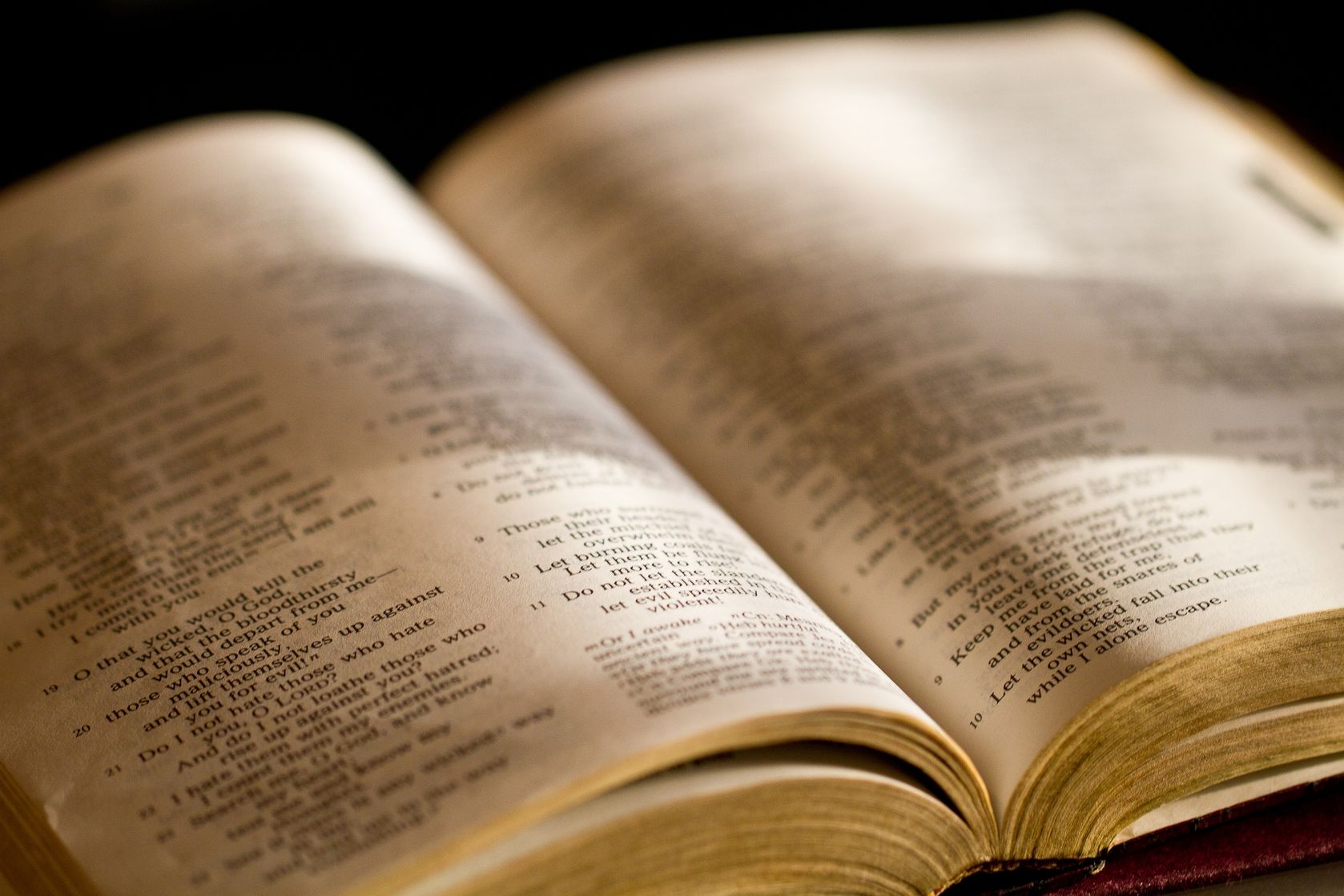 2Ti 2:4 - No one engaged in warfare entangles himself with the affairs of this life, that he may please him who enlisted him as a soldier.
[Speaker Notes: I know that this is “Family month”, but I felt led to continue with the last days for a few reasons:
Because our children are being confronted with the behavior of people in the last days 
Because our marriages are breaking up due to selfishness, pride, etc.]
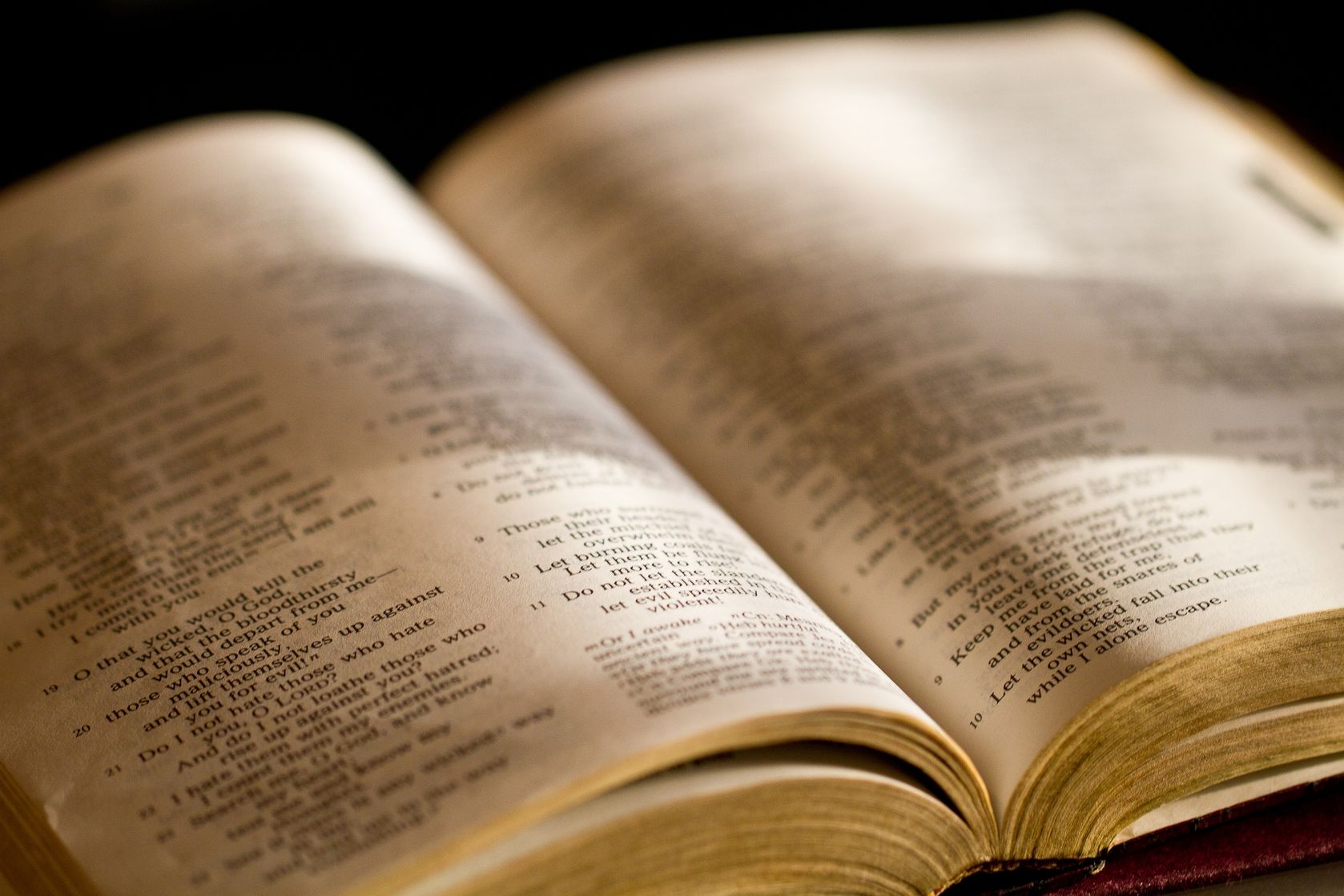 2Ti 2:5 - And also if anyone competes in athletics, he is not crowned unless he competes according to the rules.
[Speaker Notes: I know that this is “Family month”, but I felt led to continue with the last days for a few reasons:
Because our children are being confronted with the behavior of people in the last days 
Because our marriages are breaking up due to selfishness, pride, etc.]
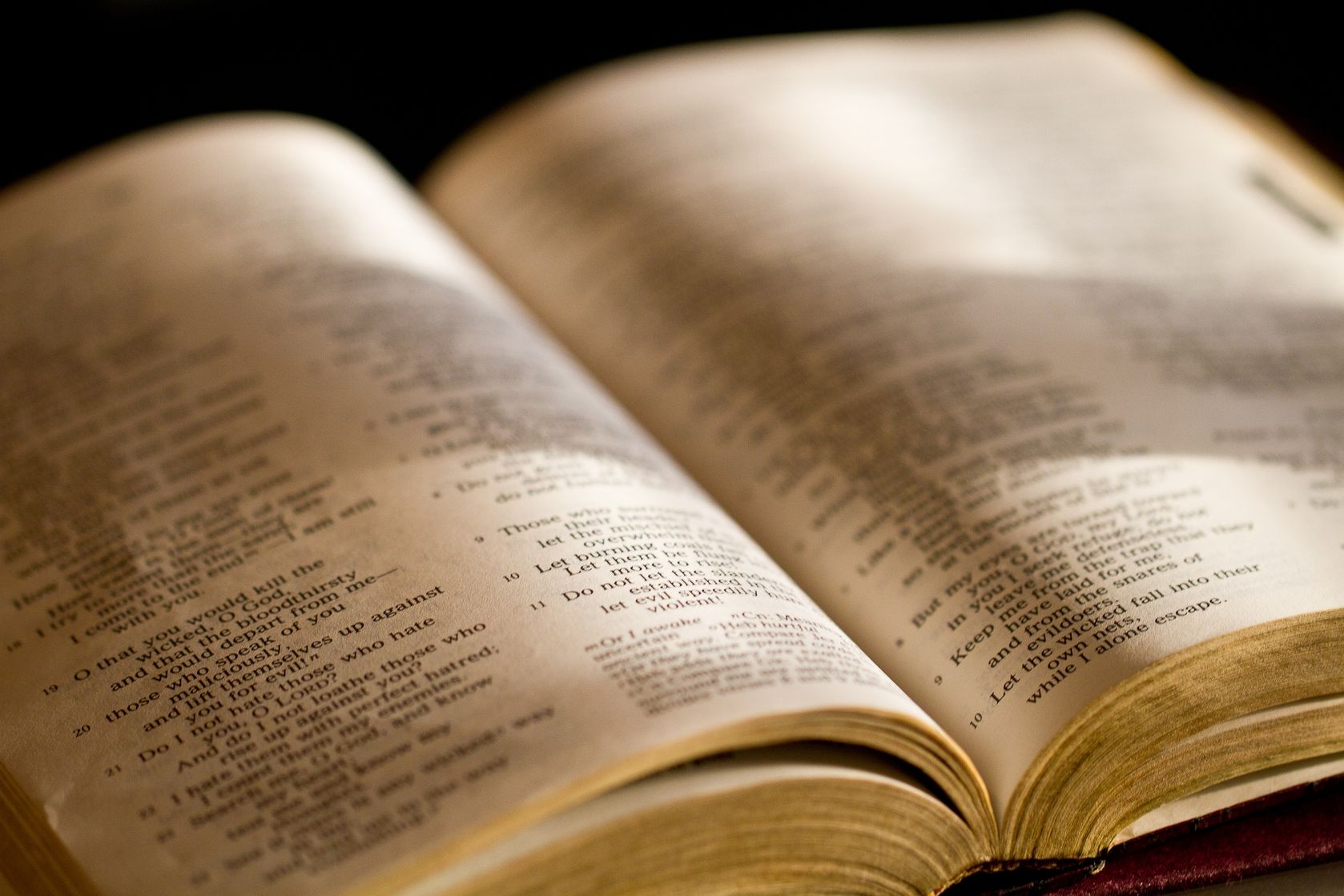 2Ti 2:6 - The hardworking farmer must be first to partake of the crops.
[Speaker Notes: I know that this is “Family month”, but I felt led to continue with the last days for a few reasons:
Because our children are being confronted with the behavior of people in the last days 
Because our marriages are breaking up due to selfishness, pride, etc.]
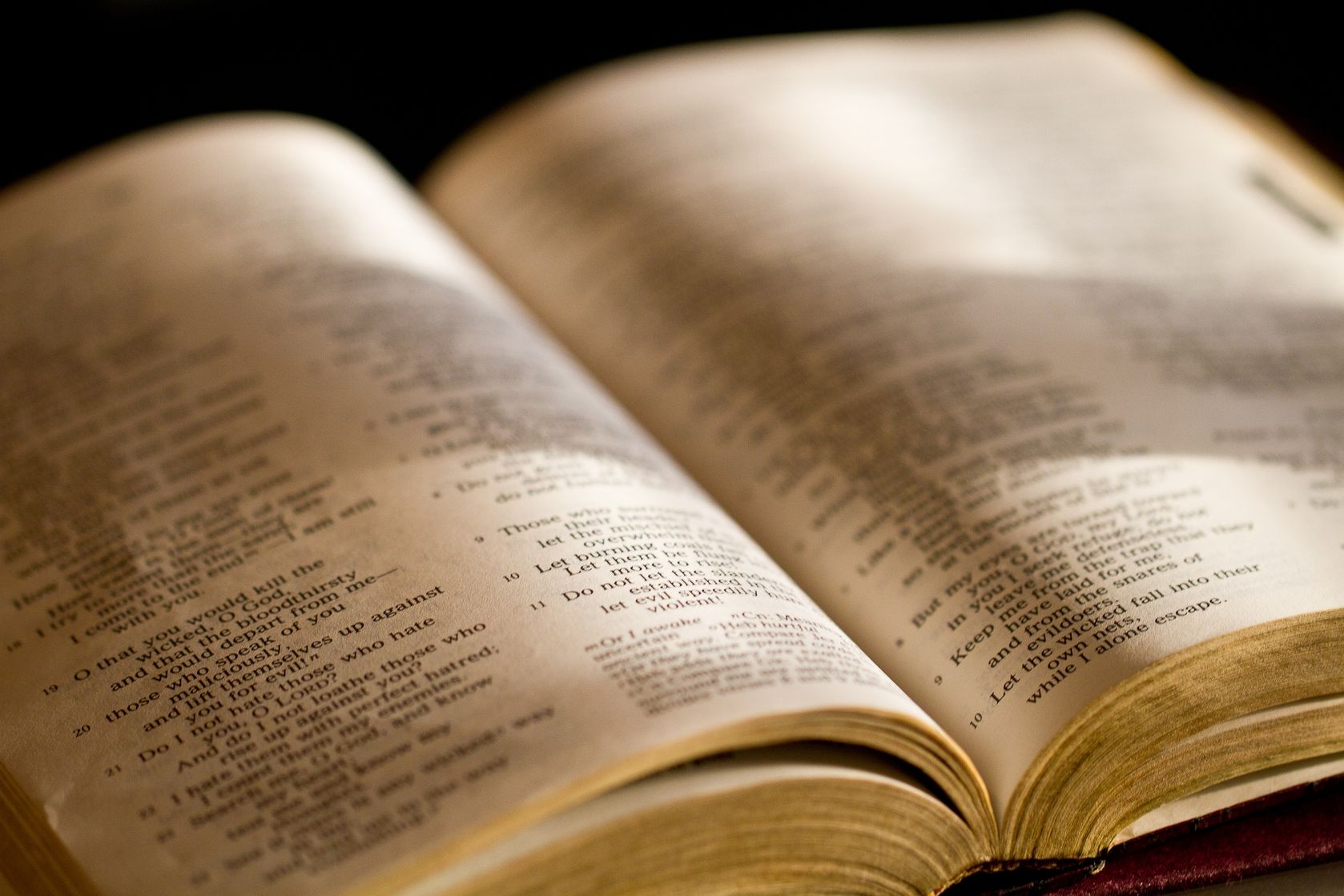 2Ti 2:7 - Consider what I say, and may the Lord give you understanding in all things.
[Speaker Notes: I know that this is “Family month”, but I felt led to continue with the last days for a few reasons:
Because our children are being confronted with the behavior of people in the last days 
Because our marriages are breaking up due to selfishness, pride, etc.]
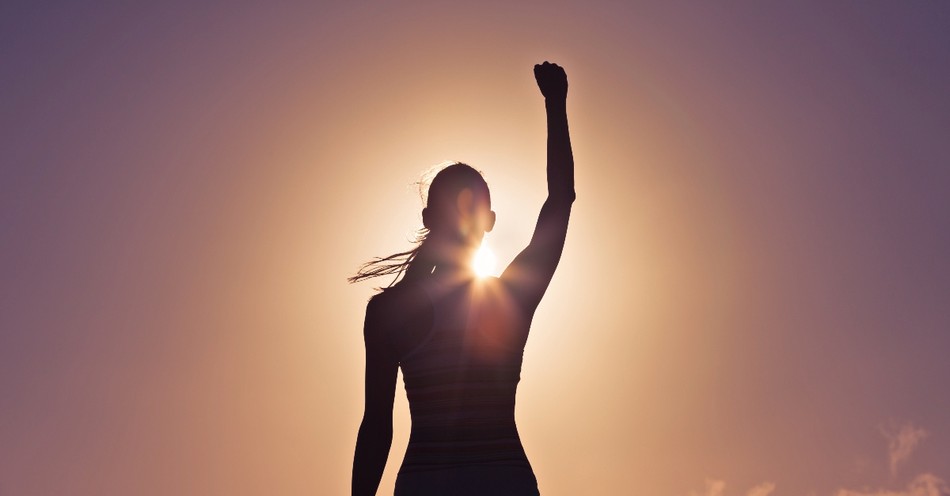 #1 - Be strong in the grace that God gives us!
[Speaker Notes: I know that this is “Family month”, but I felt led to continue with the last days for a few reasons:
Because our children are being confronted with the behavior of people in the last days 
Because our marriages are breaking up due to selfishness, pride, etc.]
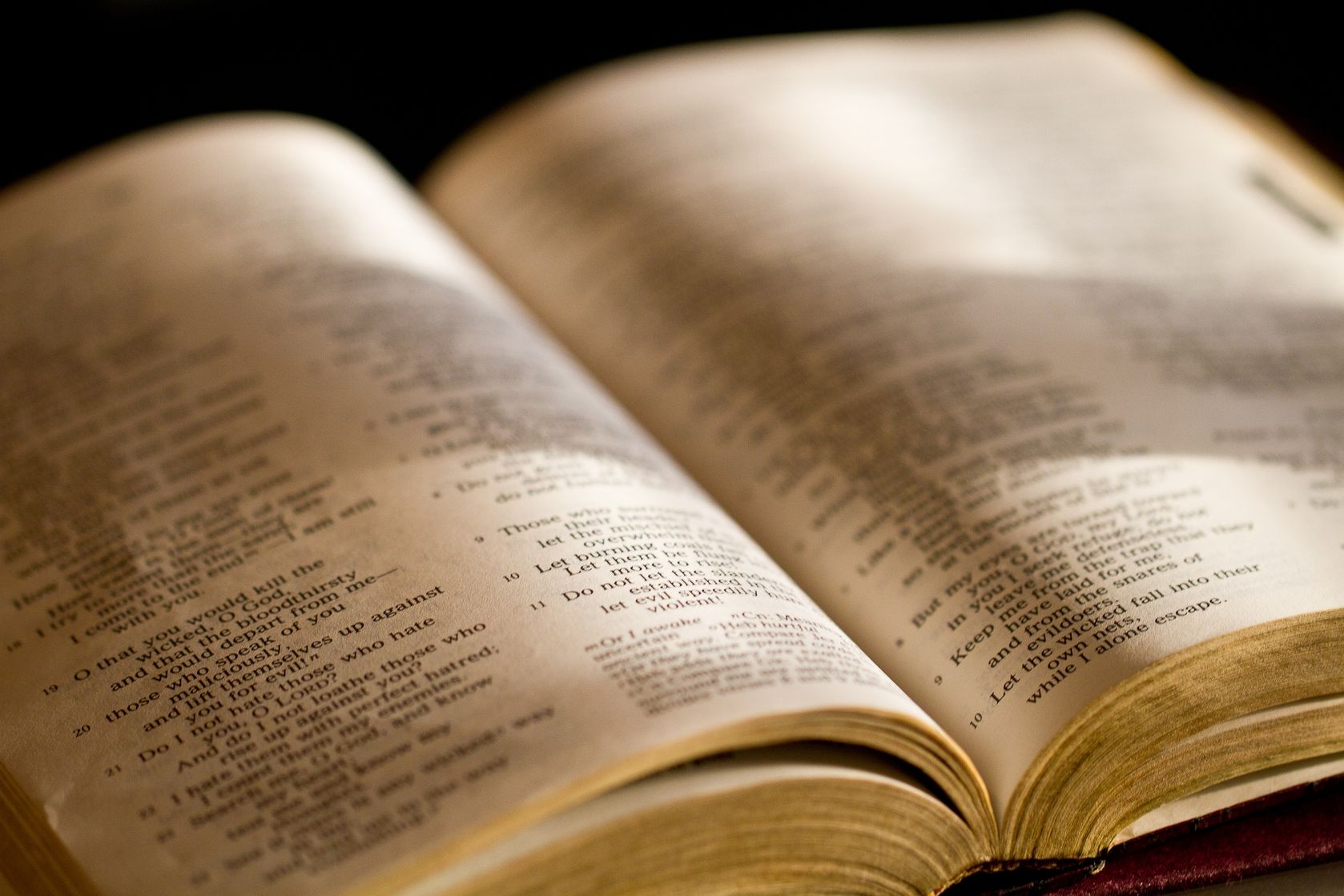 2Ti 2:1 - You therefore, my son, be strong in the grace that is in Christ Jesus.
[Speaker Notes: I know that this is “Family month”, but I felt led to continue with the last days for a few reasons:
Because our children are being confronted with the behavior of people in the last days 
Because our marriages are breaking up due to selfishness, pride, etc.]
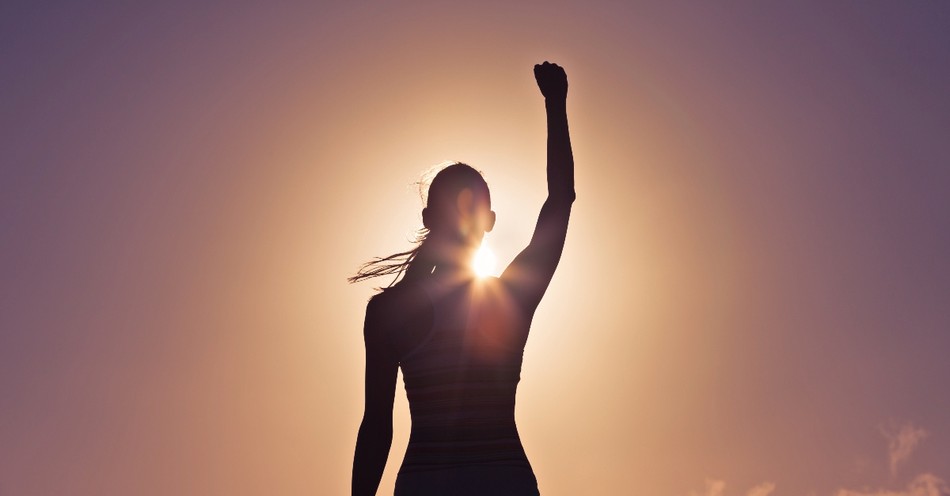 There is an ability that God gives His people that enables us to handle every situation, but we must cultivate it.
[Speaker Notes: I know that this is “Family month”, but I felt led to continue with the last days for a few reasons:
Because our children are being confronted with the behavior of people in the last days 
Because our marriages are breaking up due to selfishness, pride, etc.]
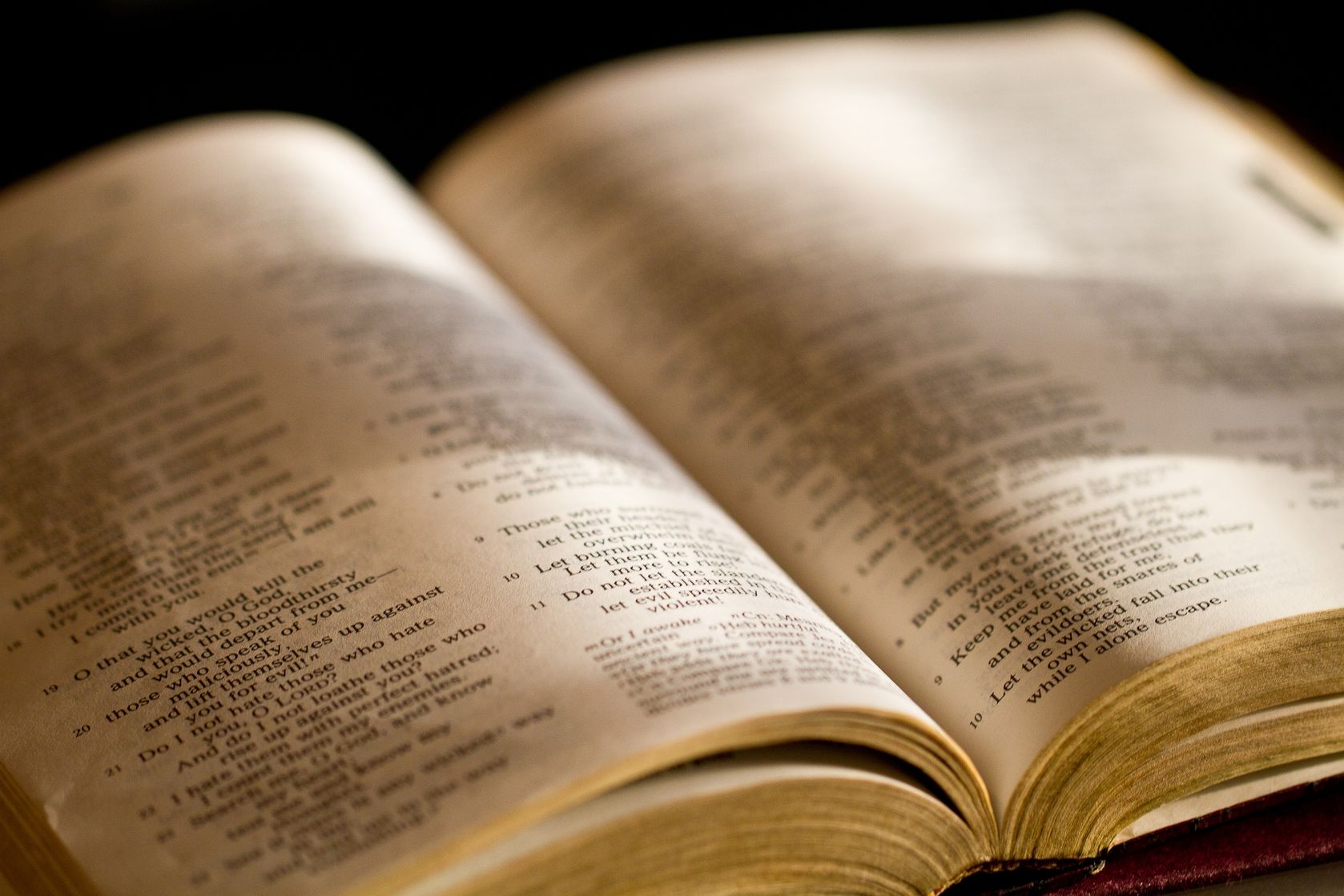 Rom 5:1 - Therefore, having been justified by faith, we have peace with God through our Lord Jesus Christ,
[Speaker Notes: I know that this is “Family month”, but I felt led to continue with the last days for a few reasons:
Because our children are being confronted with the behavior of people in the last days 
Because our marriages are breaking up due to selfishness, pride, etc.]
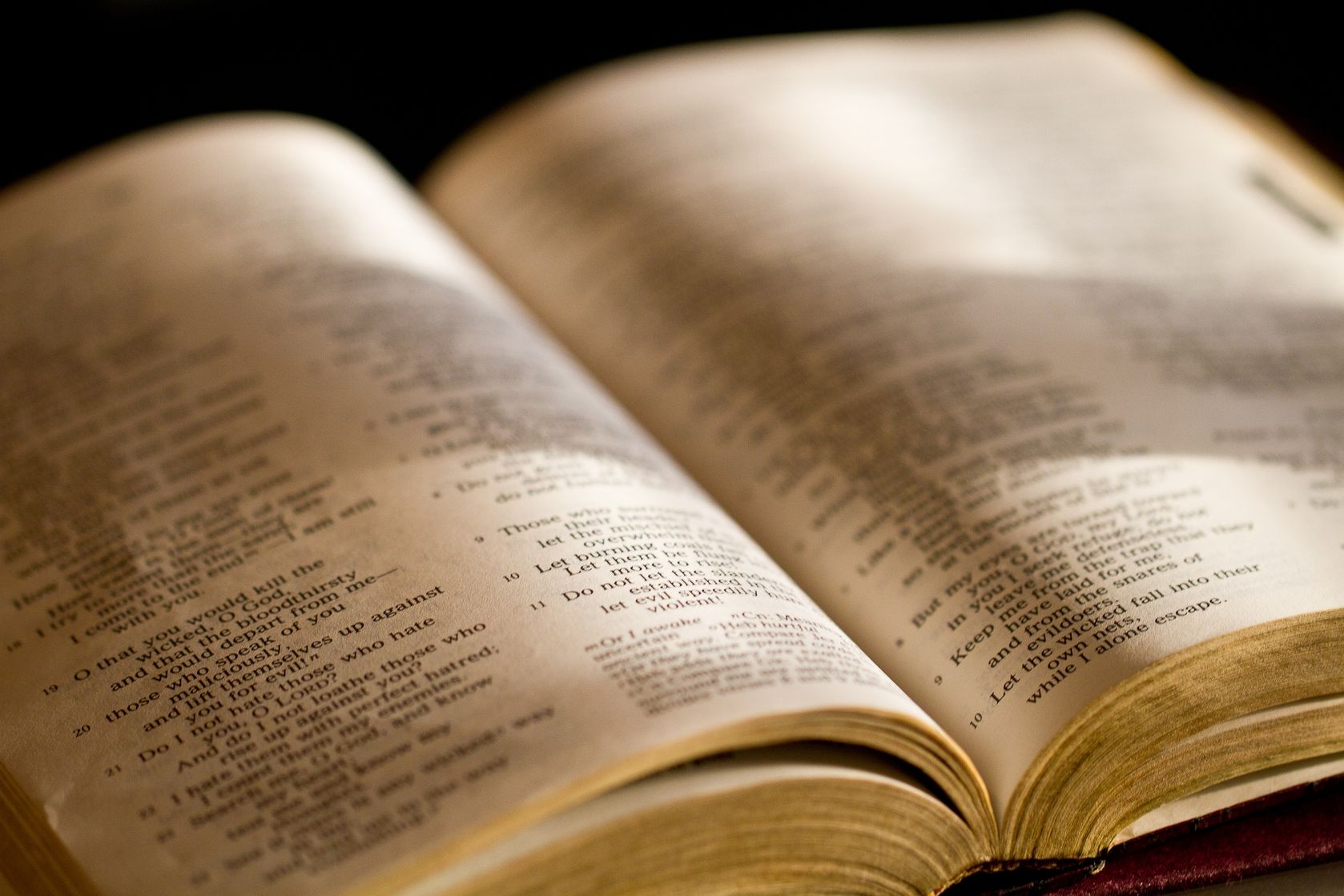 Rom 5:2 - through whom also we have access by faith into this grace in which we stand, and rejoice in hope of the glory of God.
[Speaker Notes: I know that this is “Family month”, but I felt led to continue with the last days for a few reasons:
Because our children are being confronted with the behavior of people in the last days 
Because our marriages are breaking up due to selfishness, pride, etc.]
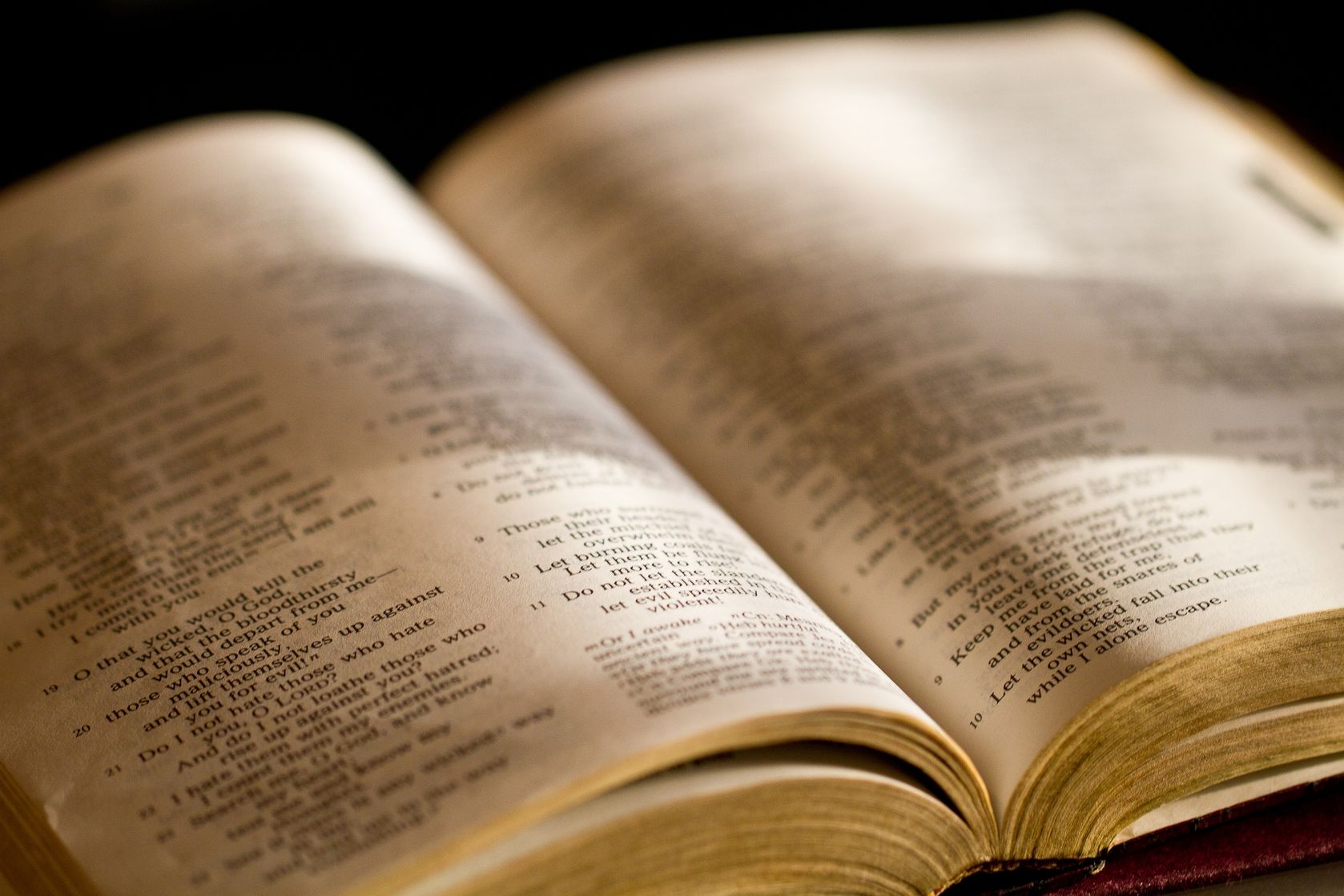 1Co 16:13 - Watch, stand fast in the faith, be brave, be strong.
[Speaker Notes: I know that this is “Family month”, but I felt led to continue with the last days for a few reasons:
Because our children are being confronted with the behavior of people in the last days 
Because our marriages are breaking up due to selfishness, pride, etc.]
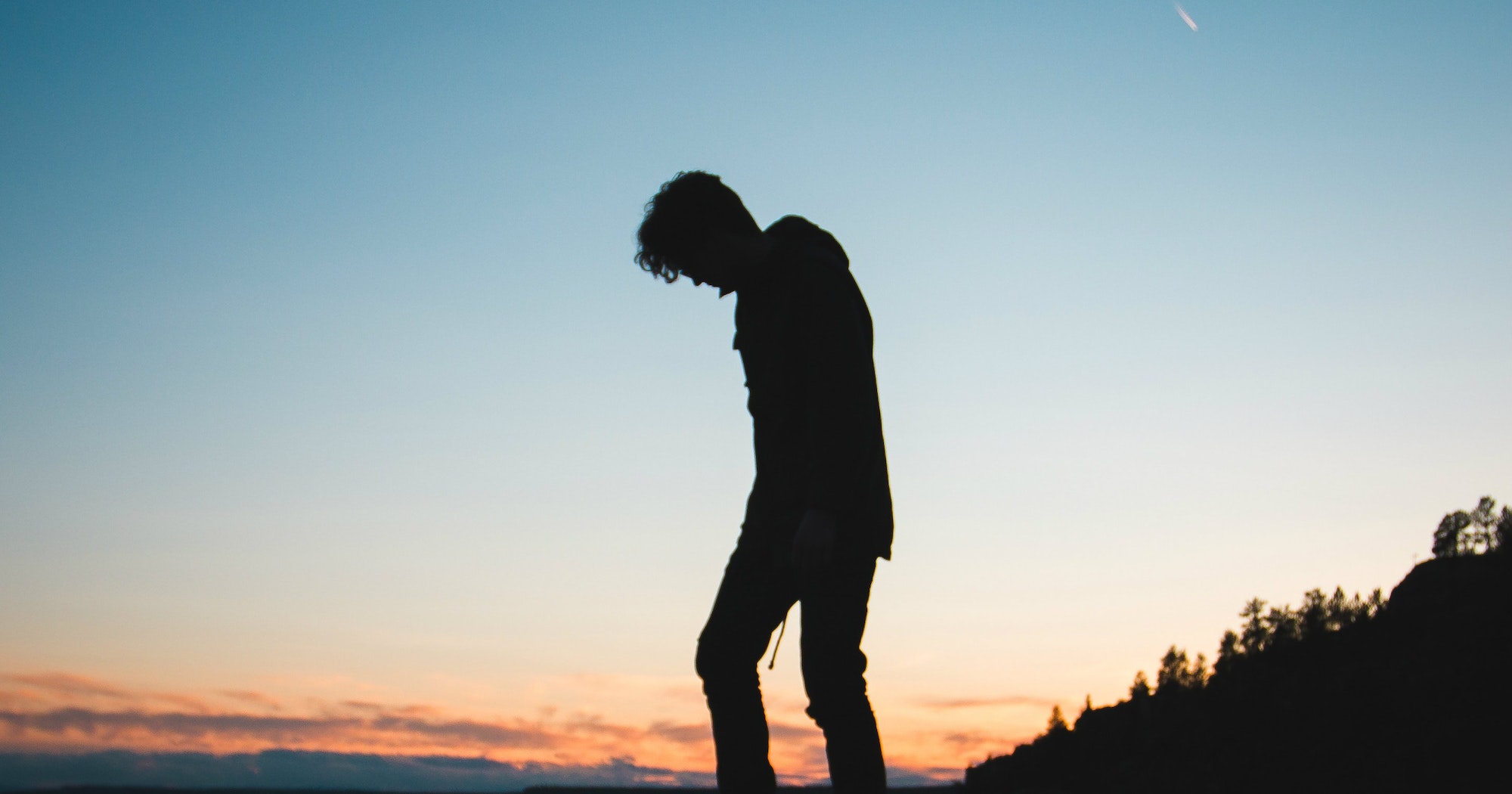 God’s grace is especially present when we are weak:
[Speaker Notes: I know that this is “Family month”, but I felt led to continue with the last days for a few reasons:
Because our children are being confronted with the behavior of people in the last days 
Because our marriages are breaking up due to selfishness, pride, etc.]
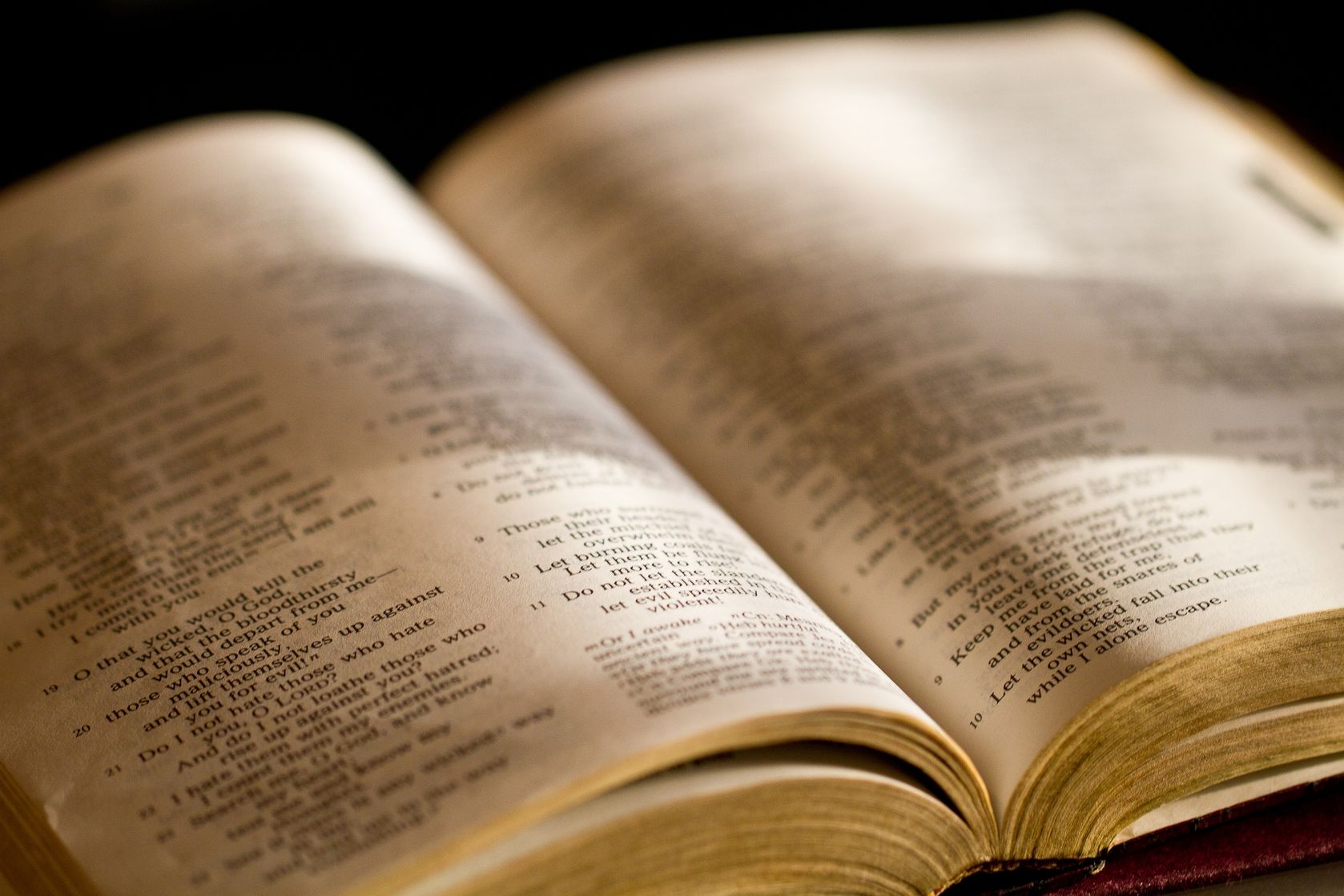 2Co 12:9 - And He said to me, "My grace is sufficient for you, for My strength is made perfect in weakness."
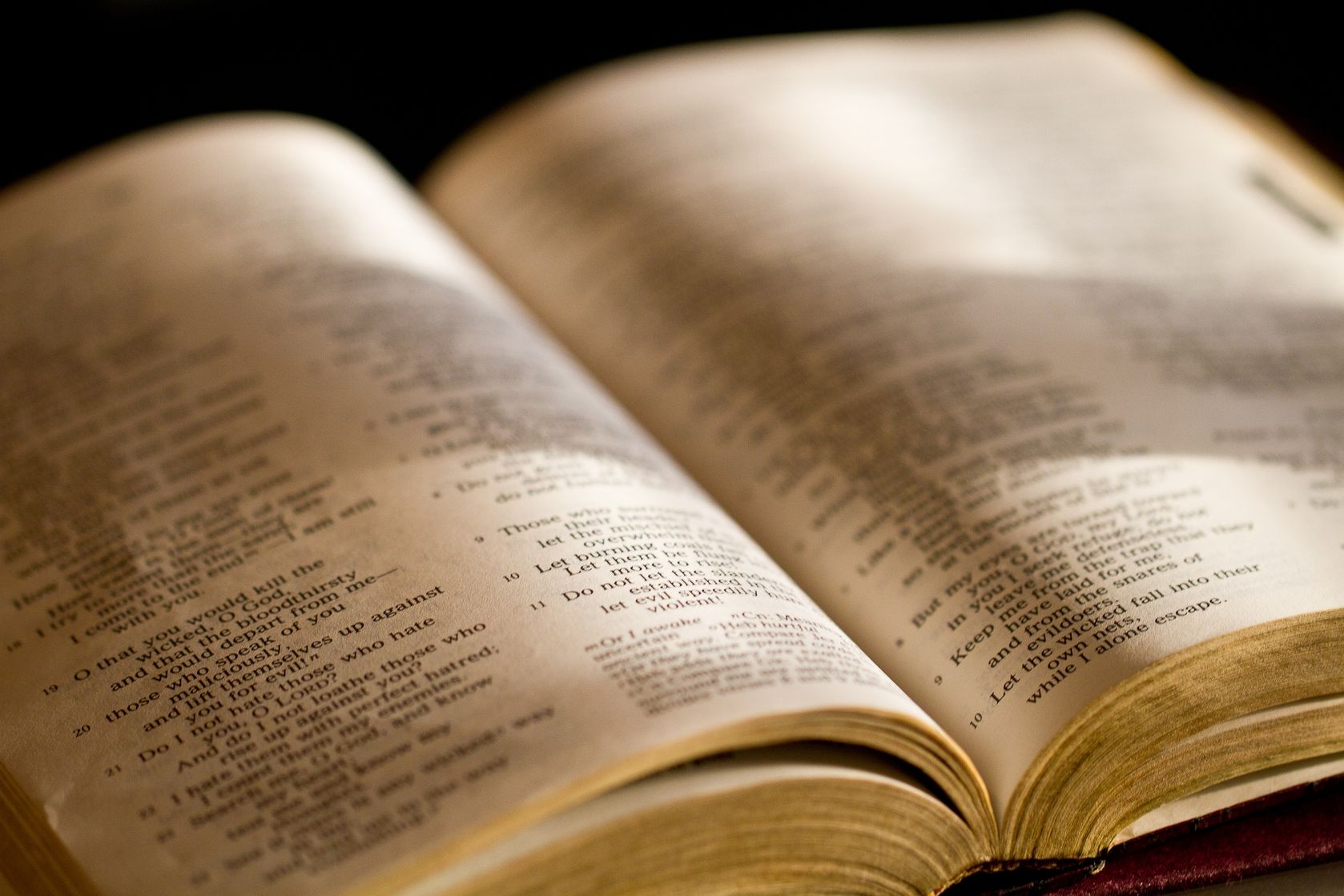 2Co 12:10 - Therefore I take pleasure in infirmities, in reproaches, in needs, in persecutions, in distresses, for Christ's sake. For when I am weak, then I am strong.
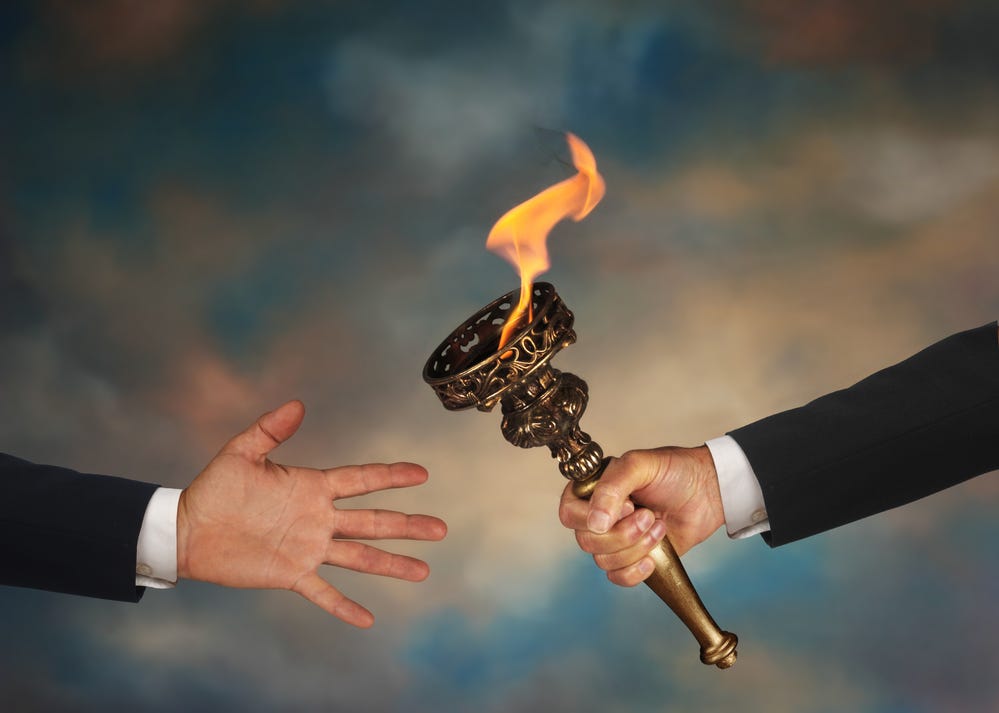 #2 - Pass on what you have heard!
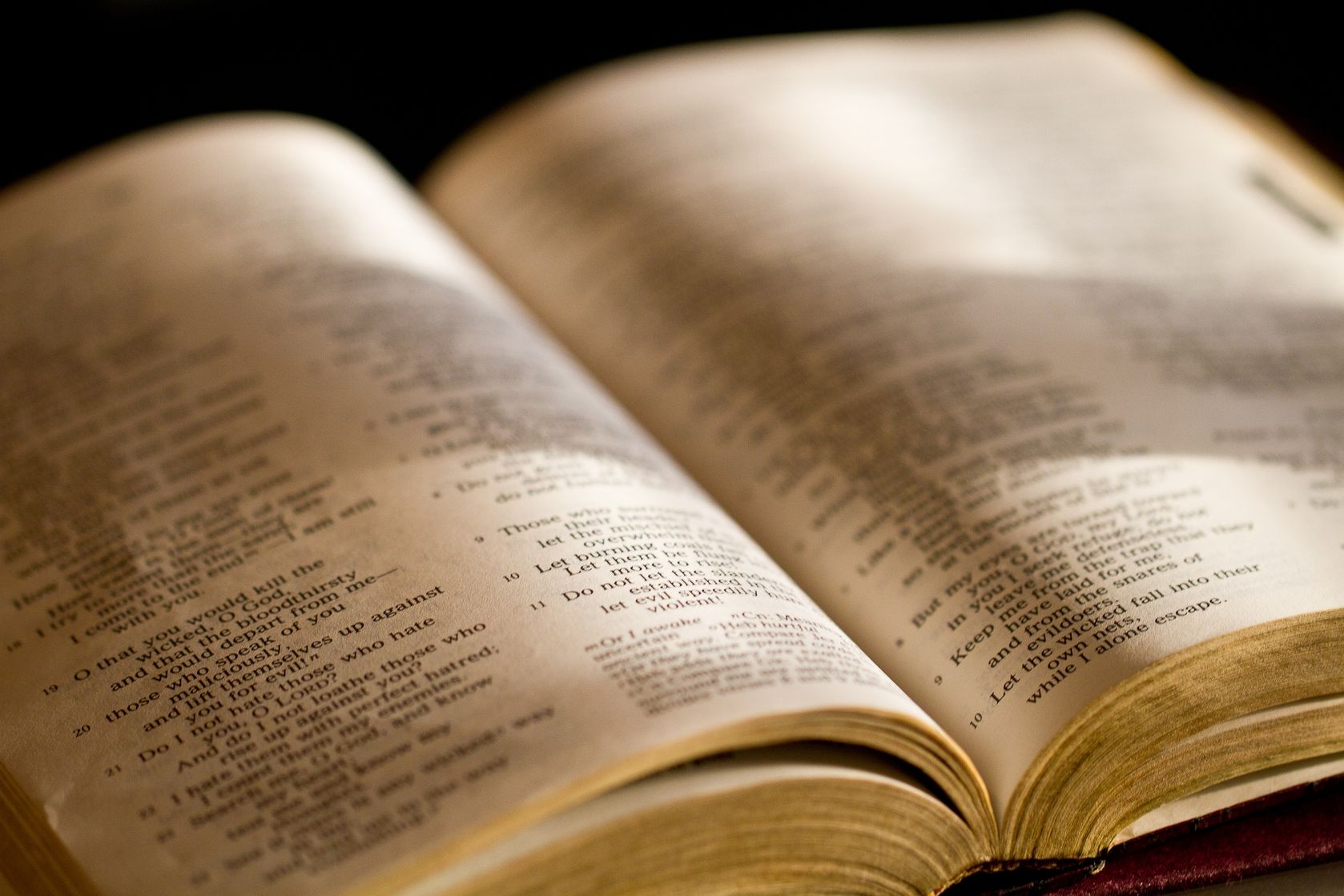 2Ti 2:2 - And the things that you have heard from me among many witnesses, commit these to faithful men who will be able to teach others also.
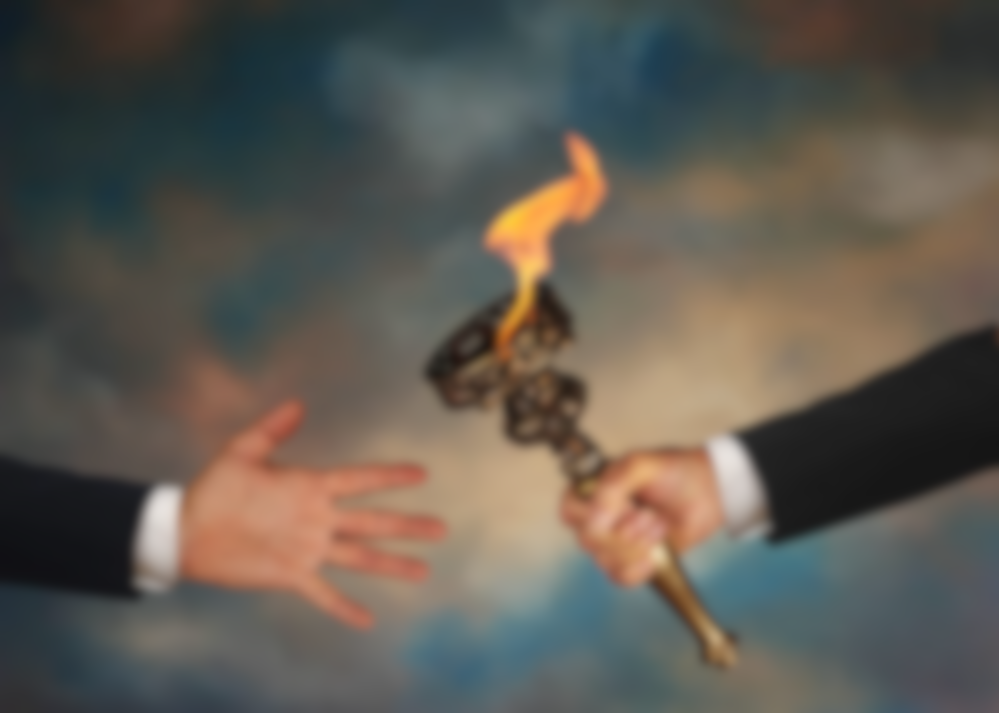 Have you learned from godly parents; teachers, or even from church?  Pass it on!
[Speaker Notes: I know that this is “Family month”, but I felt led to continue with the last days for a few reasons:
Because our children are being confronted with the behavior of people in the last days 
Because our marriages are breaking up due to selfishness, pride, etc.]
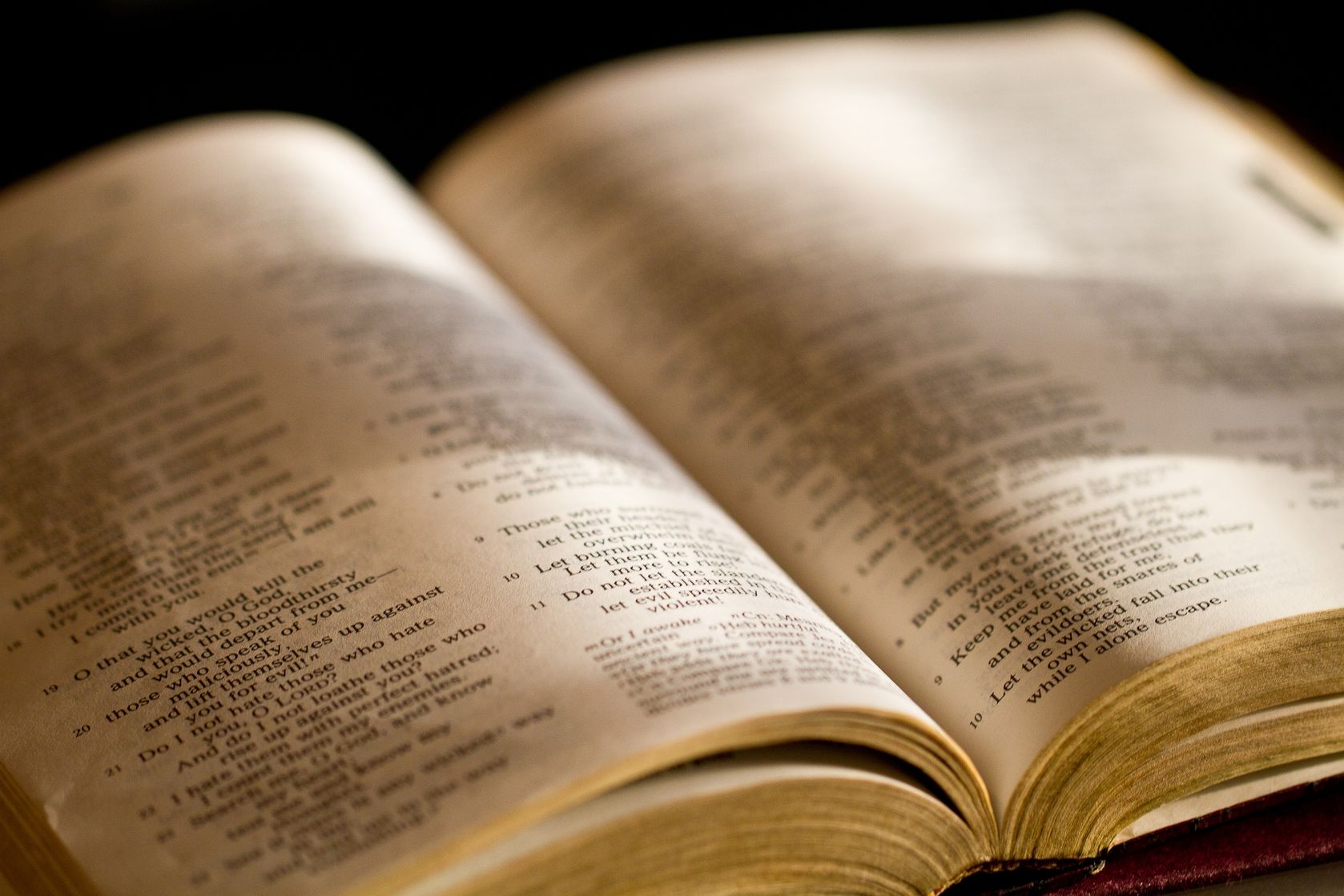 2Ti 3:14 - But you must continue in the things which you have learned and been assured of, knowing from whom you have learned them,
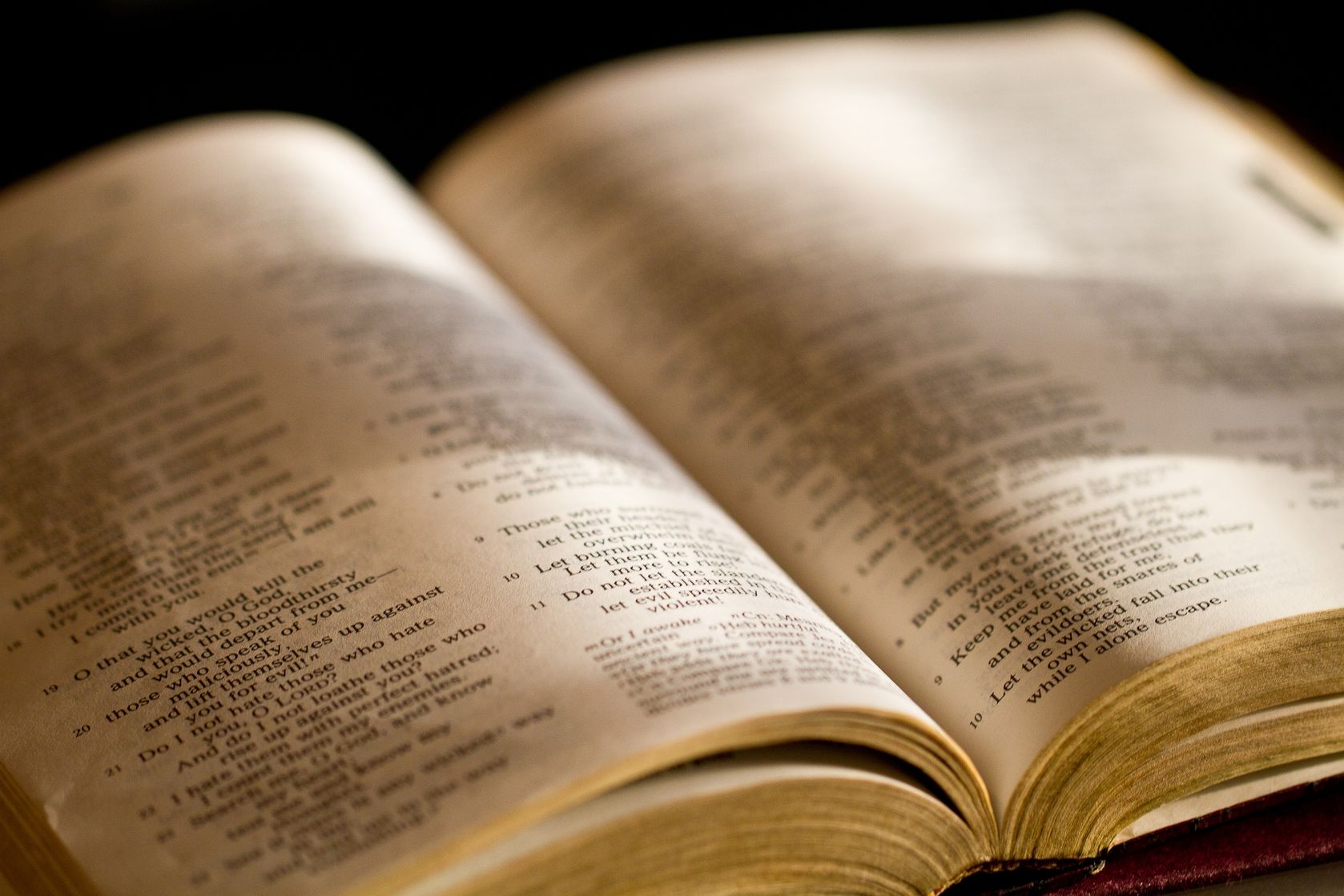 2Ti 3:15 - and that from childhood you have known the Holy Scriptures, which are able to make you wise for salvation through faith which is in Christ Jesus.
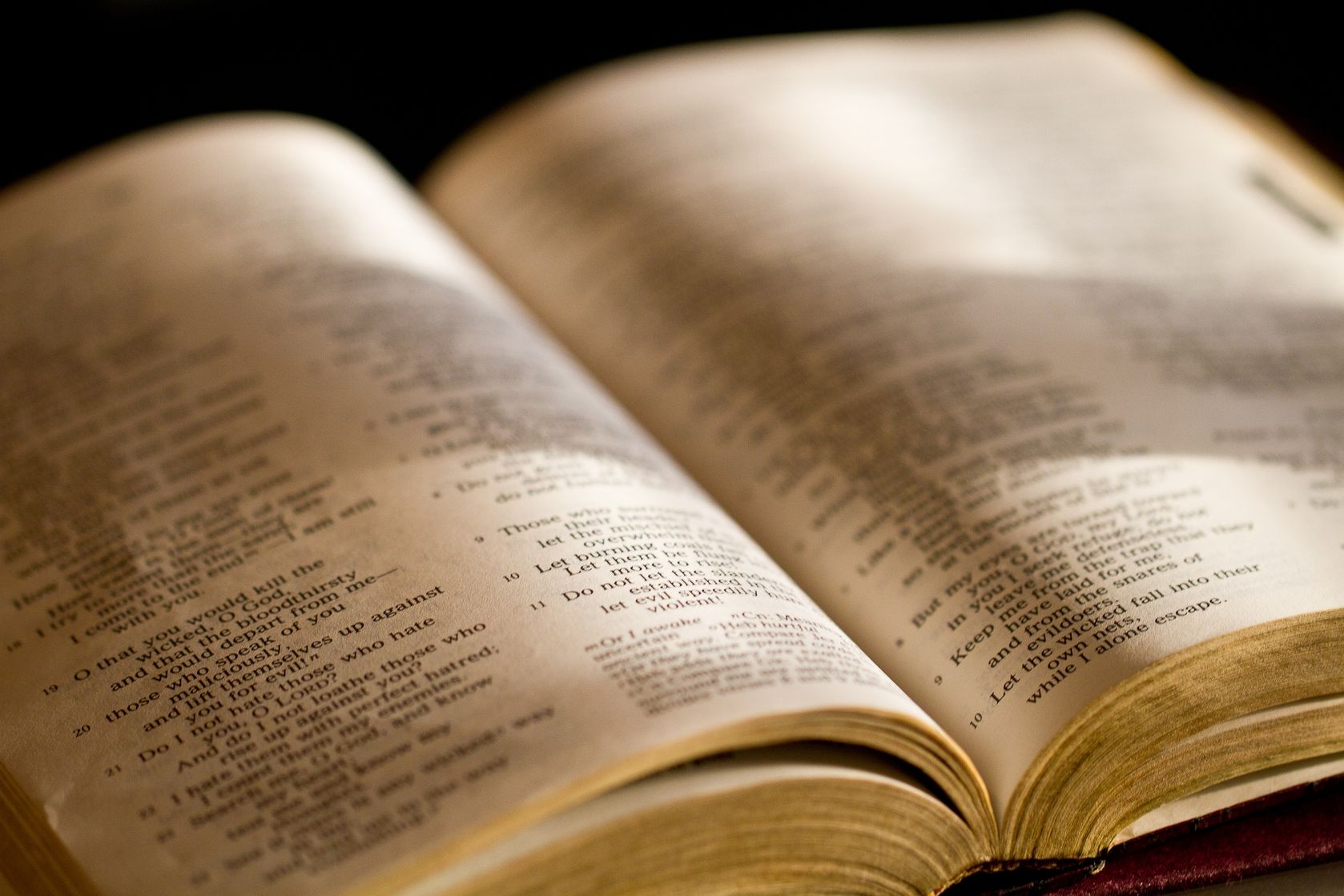 Psa 101:6 - My eyes shall be on the faithful of the land,That they may dwell with me;He who walks in a perfect way,He shall serve me.
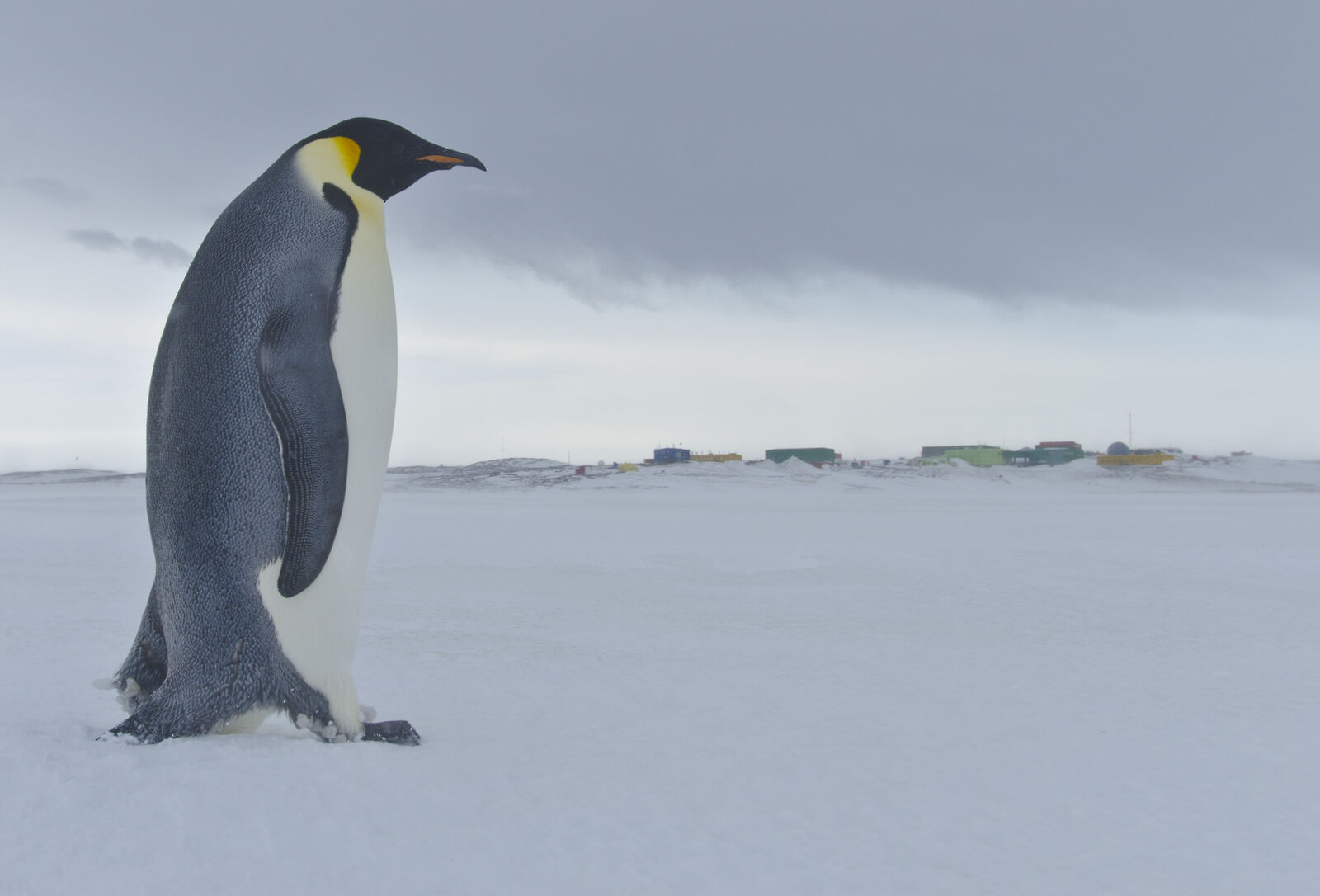 #3 – Endure hardship!
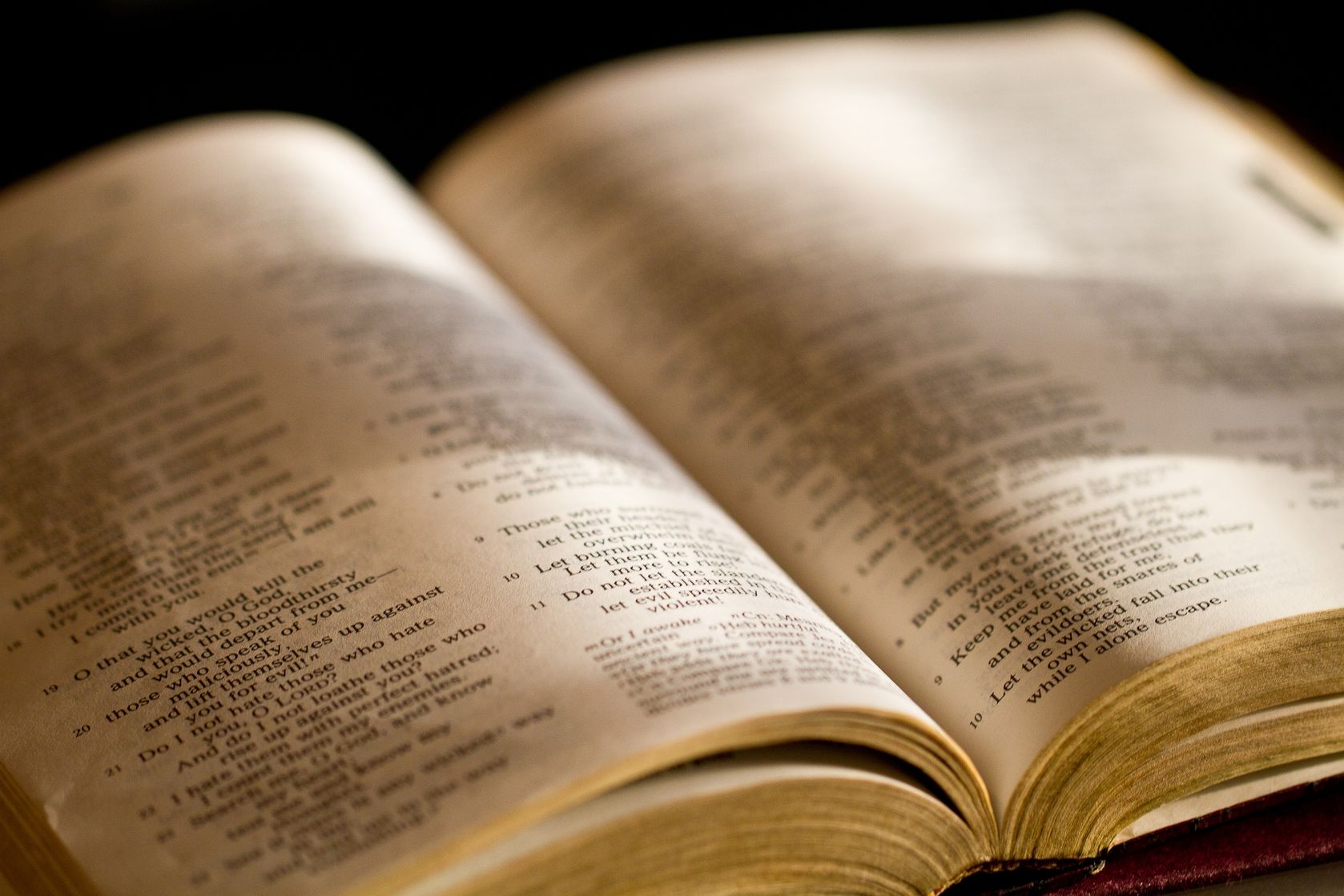 2Ti 2:3 - You therefore must endure hardship as a good soldier of Jesus Christ.
No one likes hardship, but consider what Paul went through:
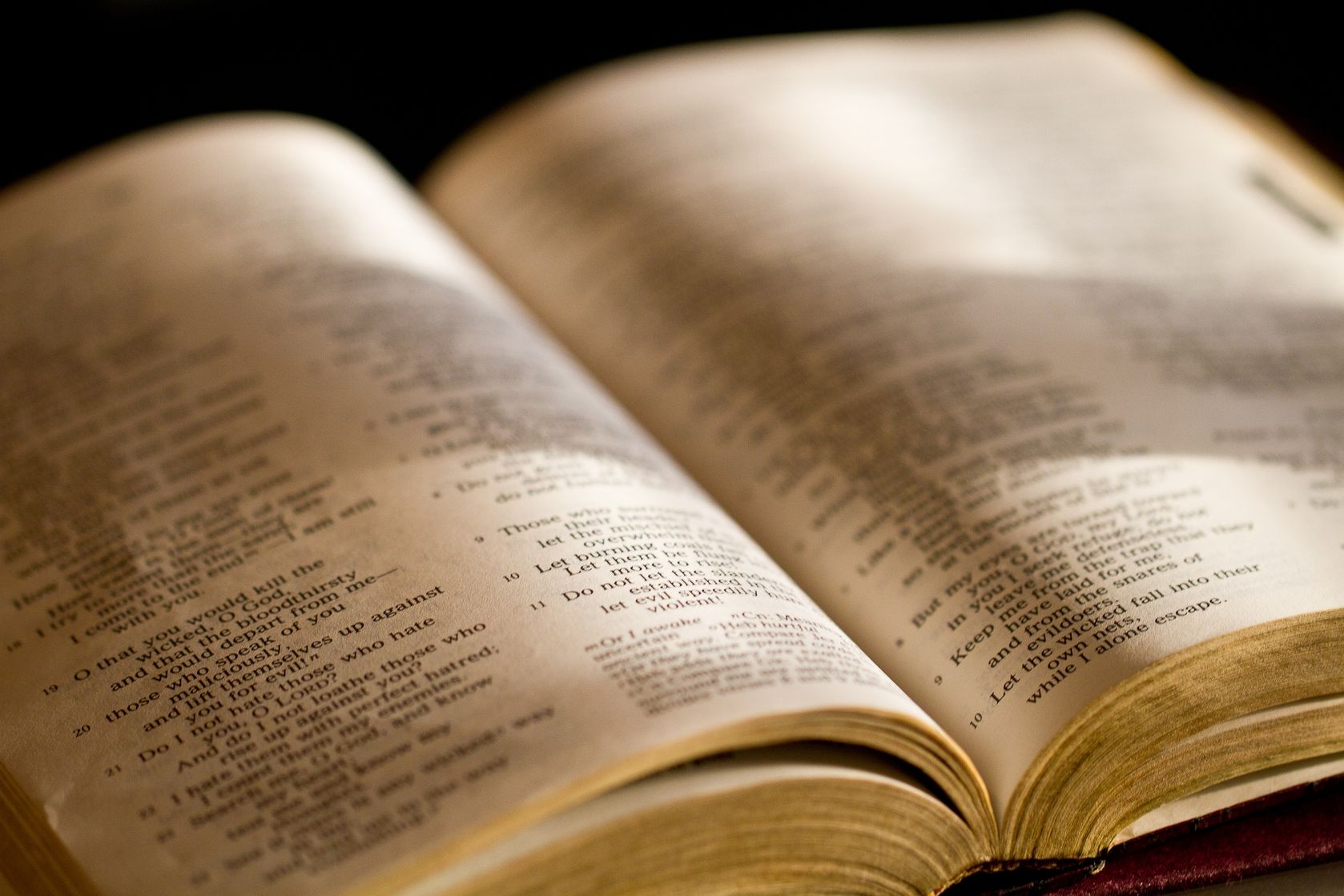 2Co 11:23 - Are they ministers of Christ?—I speak as a fool—I am more: in labors more abundant, in stripes above measure, in prisons more frequently, in deaths often.
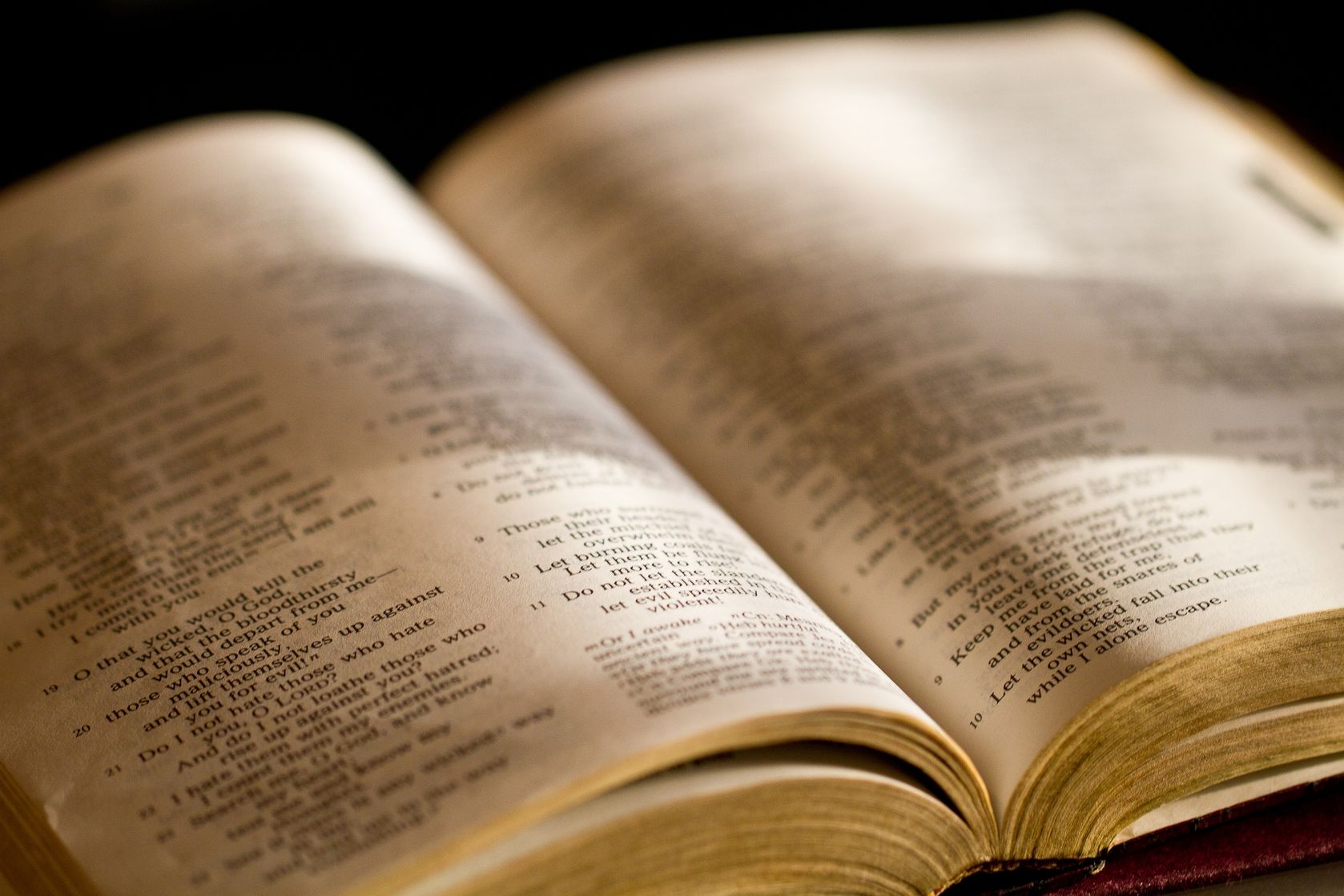 2Co 11:24 - From the Jews five times I received forty stripes minus one.
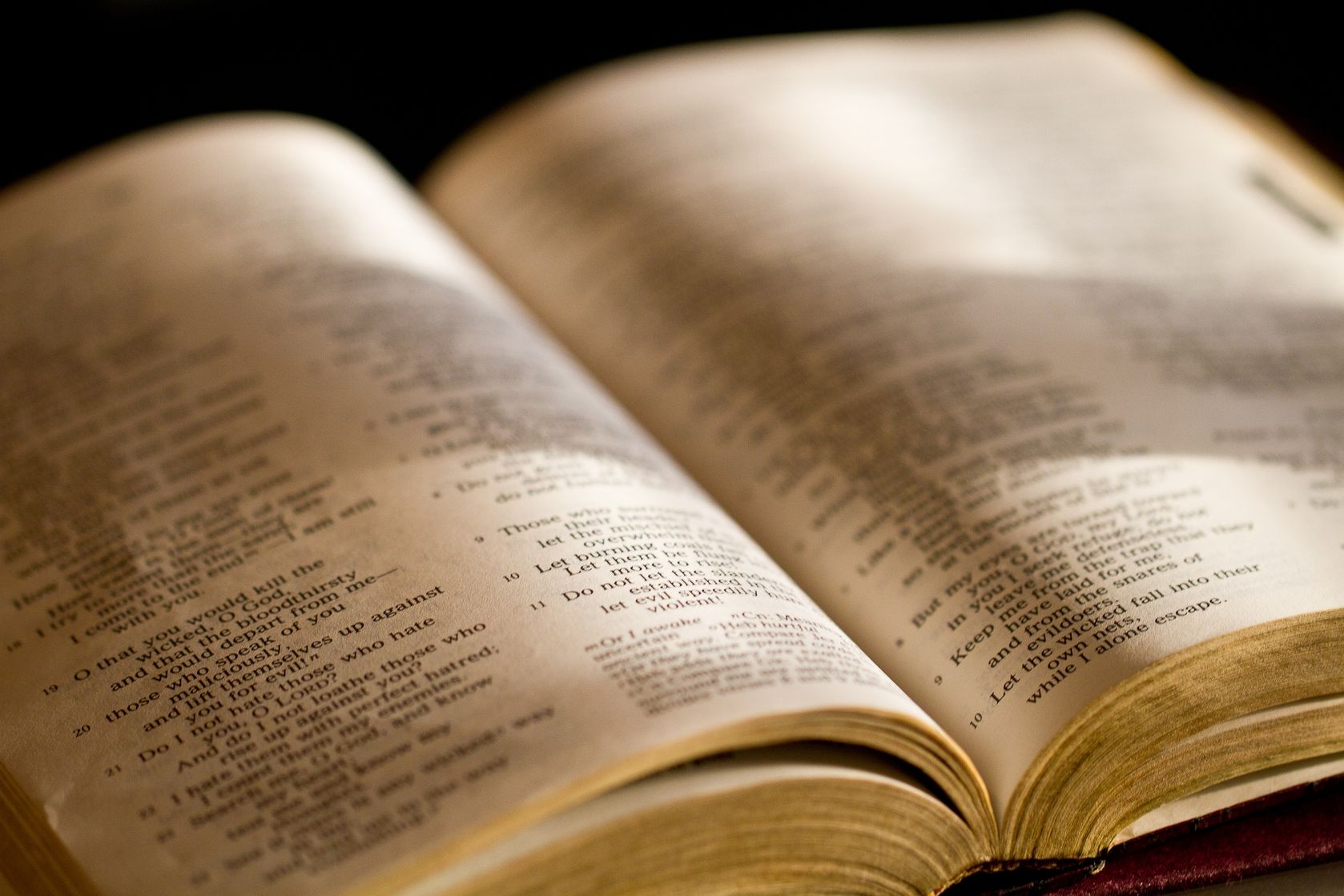 2Co 11:25 - Three times I was beaten with rods; once I was stoned; three times I was shipwrecked; a night and a day I have been in the deep;
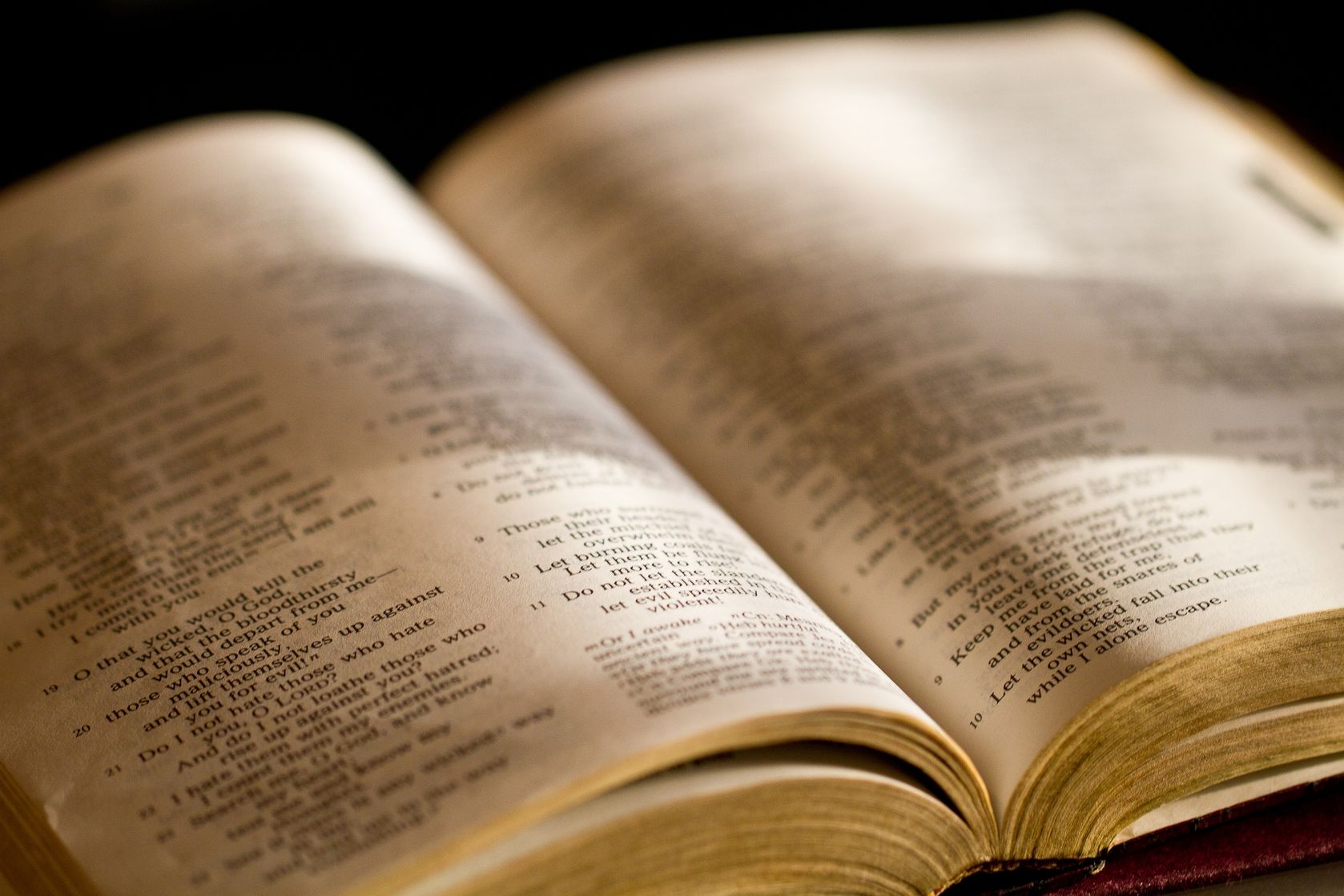 2Co 11:26 - in journeys often, in perils of waters, in perils of robbers, in perils of my own countrymen, in perils of the Gentiles, in perils in the city, in perils in the wilderness, in perils in the sea, in perils among false brethren;
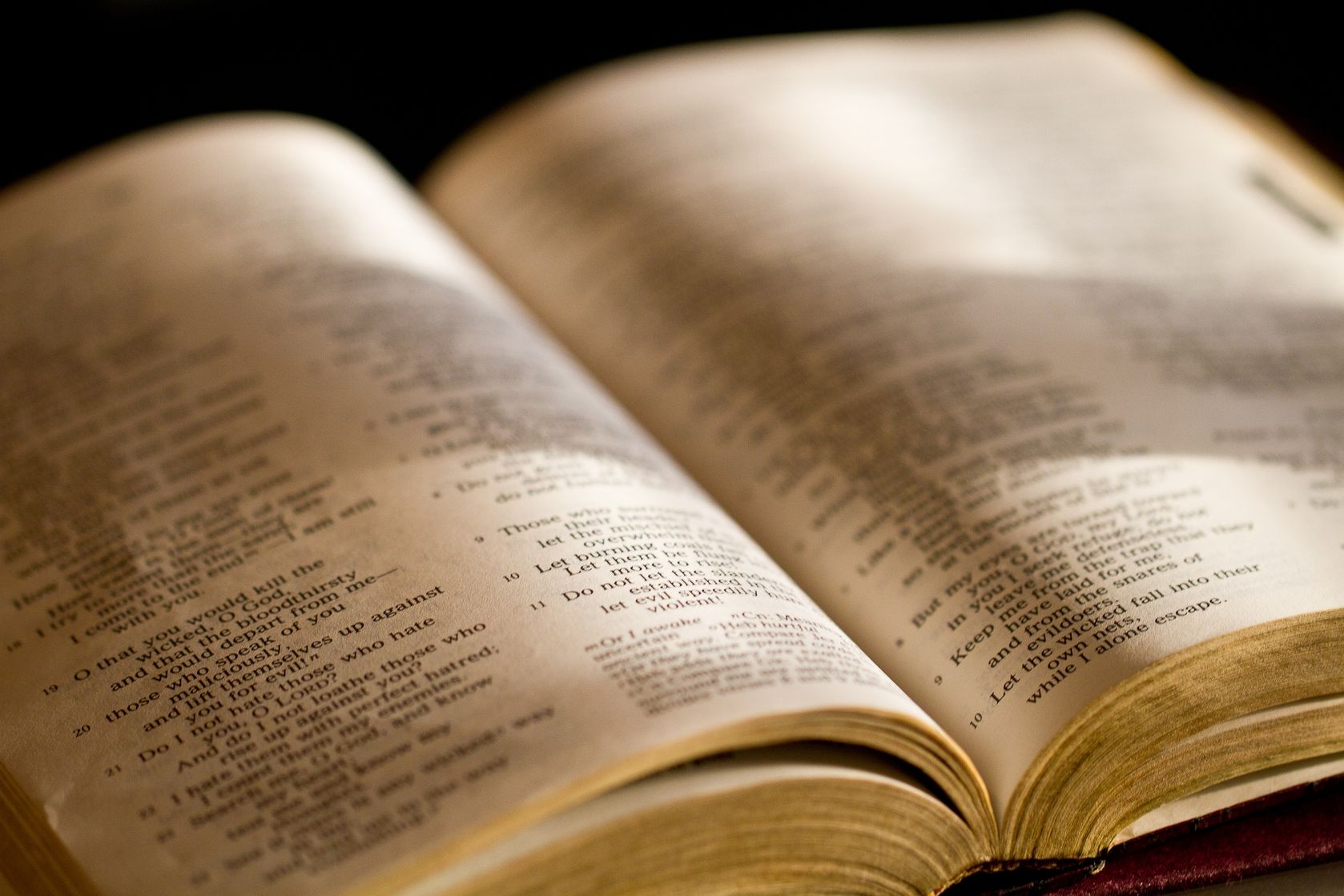 2Co 11:27 - in weariness and toil, in sleeplessness often, in hunger and thirst, in fastings often, in cold and nakedness—
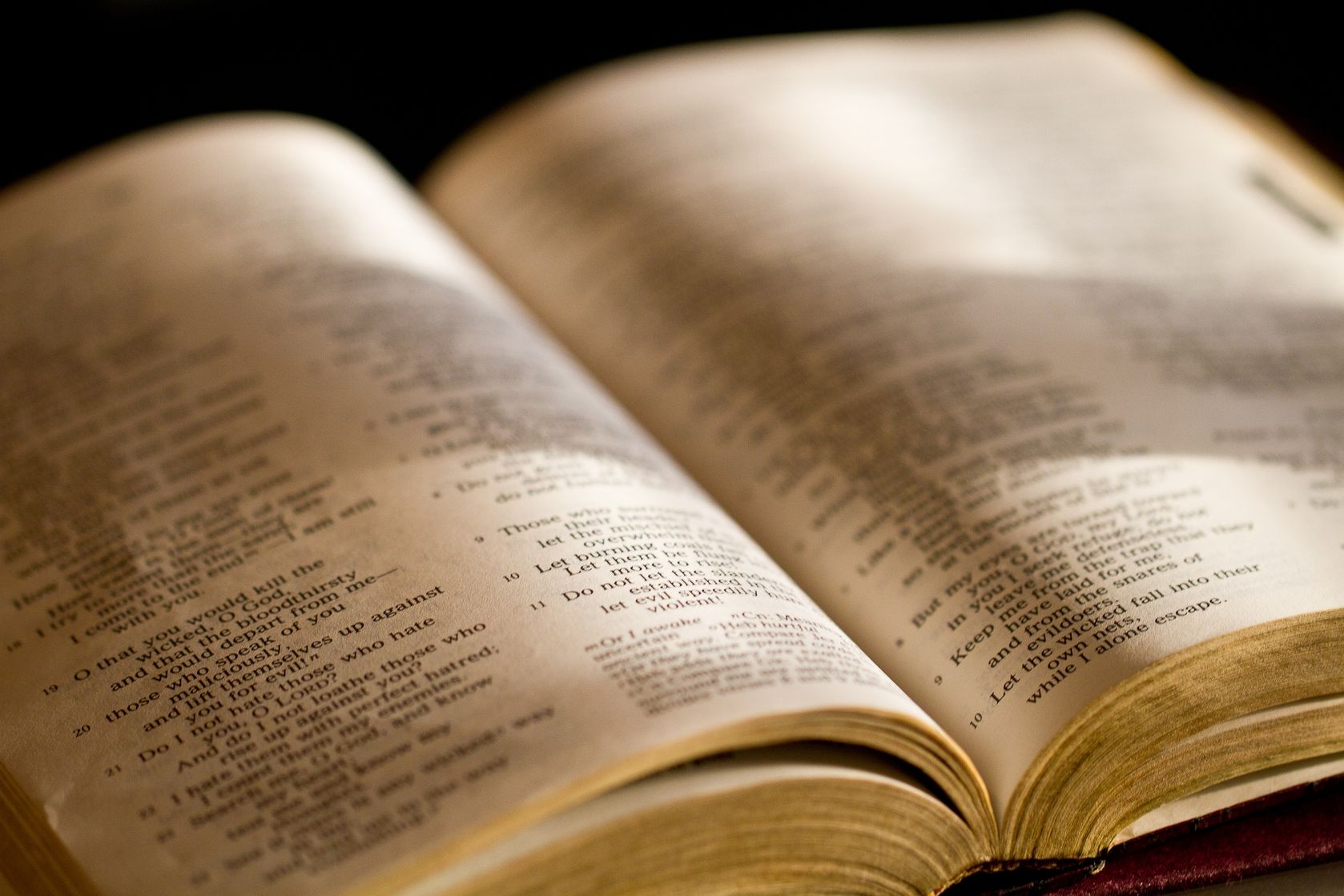 2Co 11:28 - besides the other things, what comes upon me daily: my deep concern for all the churches.
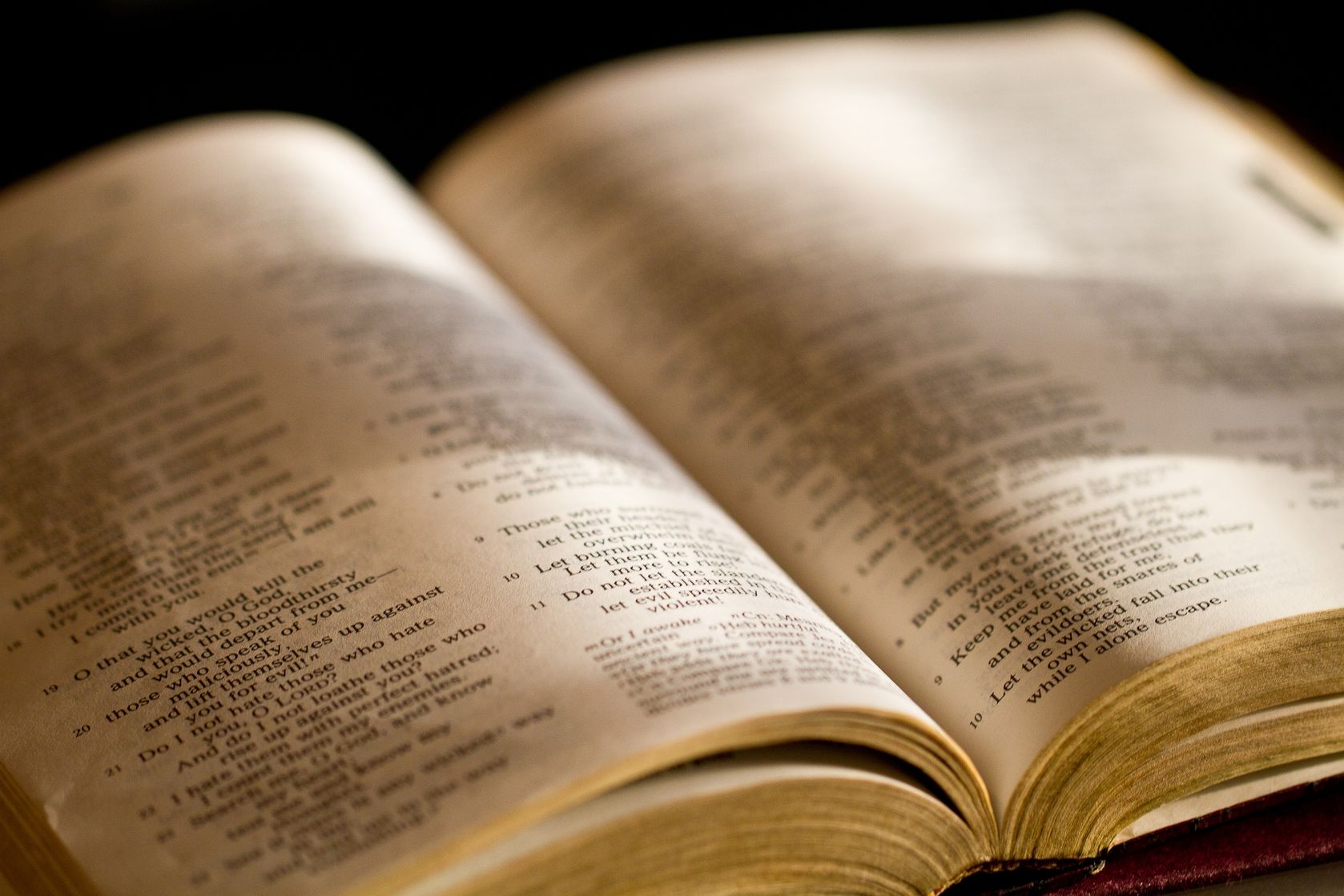 2Co 11:29 - Who is weak, and I am not weak? Who is made to stumble, and I do not burn with indignation?
Paul gives three examples of endurance:
A soldier – who never gets “entangled” with the affairs of this life.  He is in the world, but not of the world.
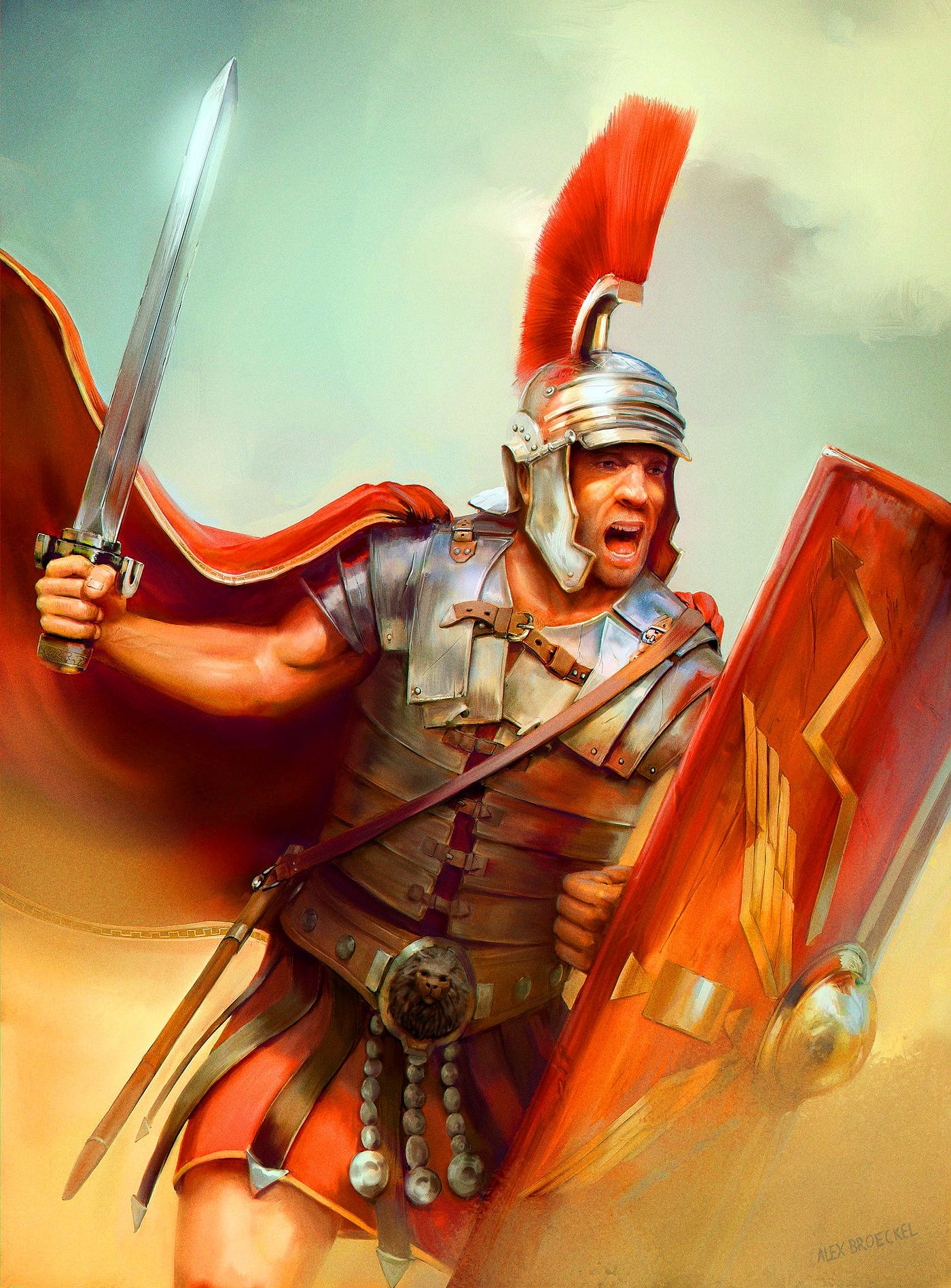 2Ti 2:3 - You therefore must endure hardship as a good soldier of Jesus Christ.
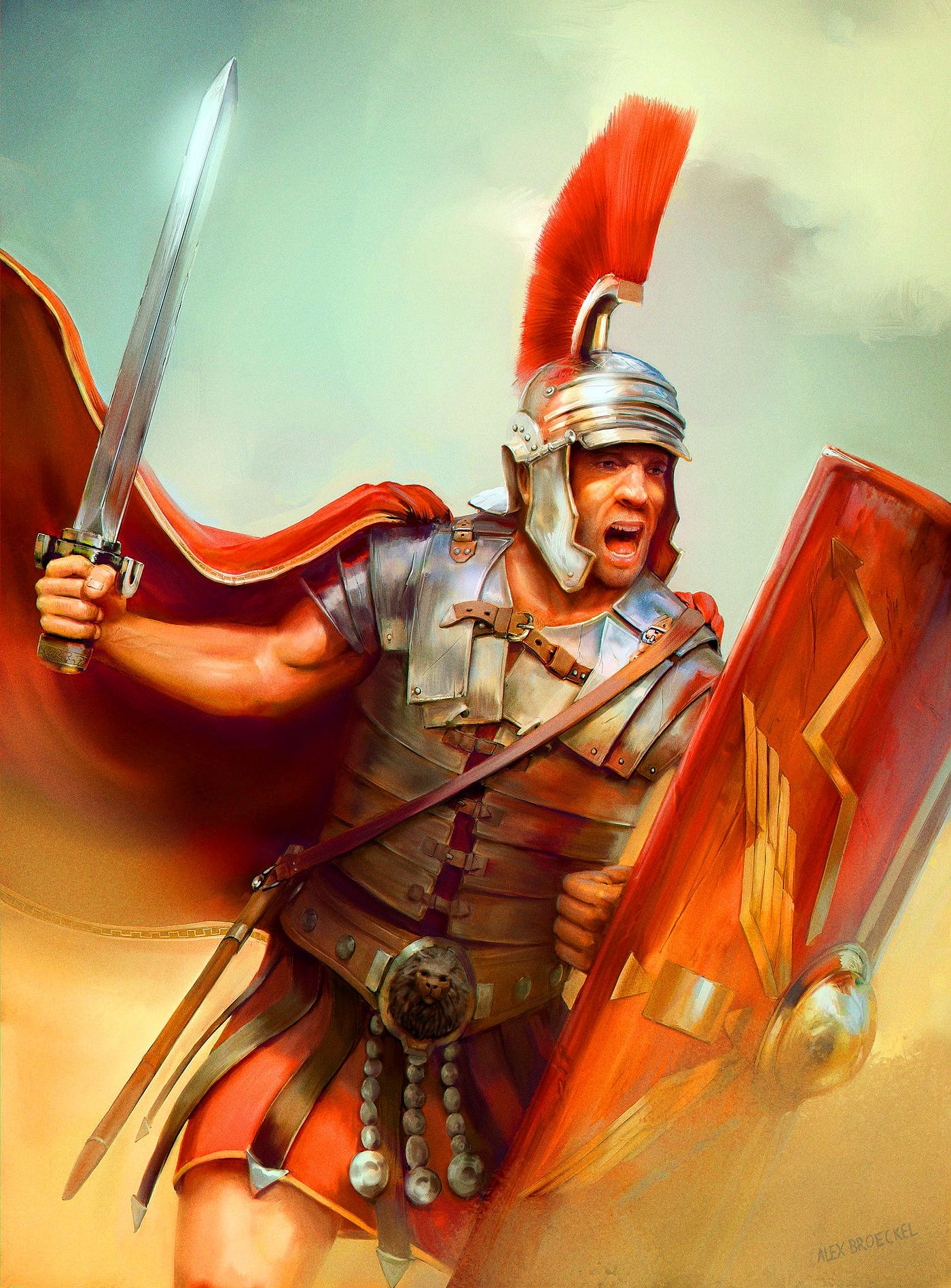 2Ti 2:4 - No one engaged in warfare entangles himself with the affairs of this life, that he may please him who enlisted him as a soldier.
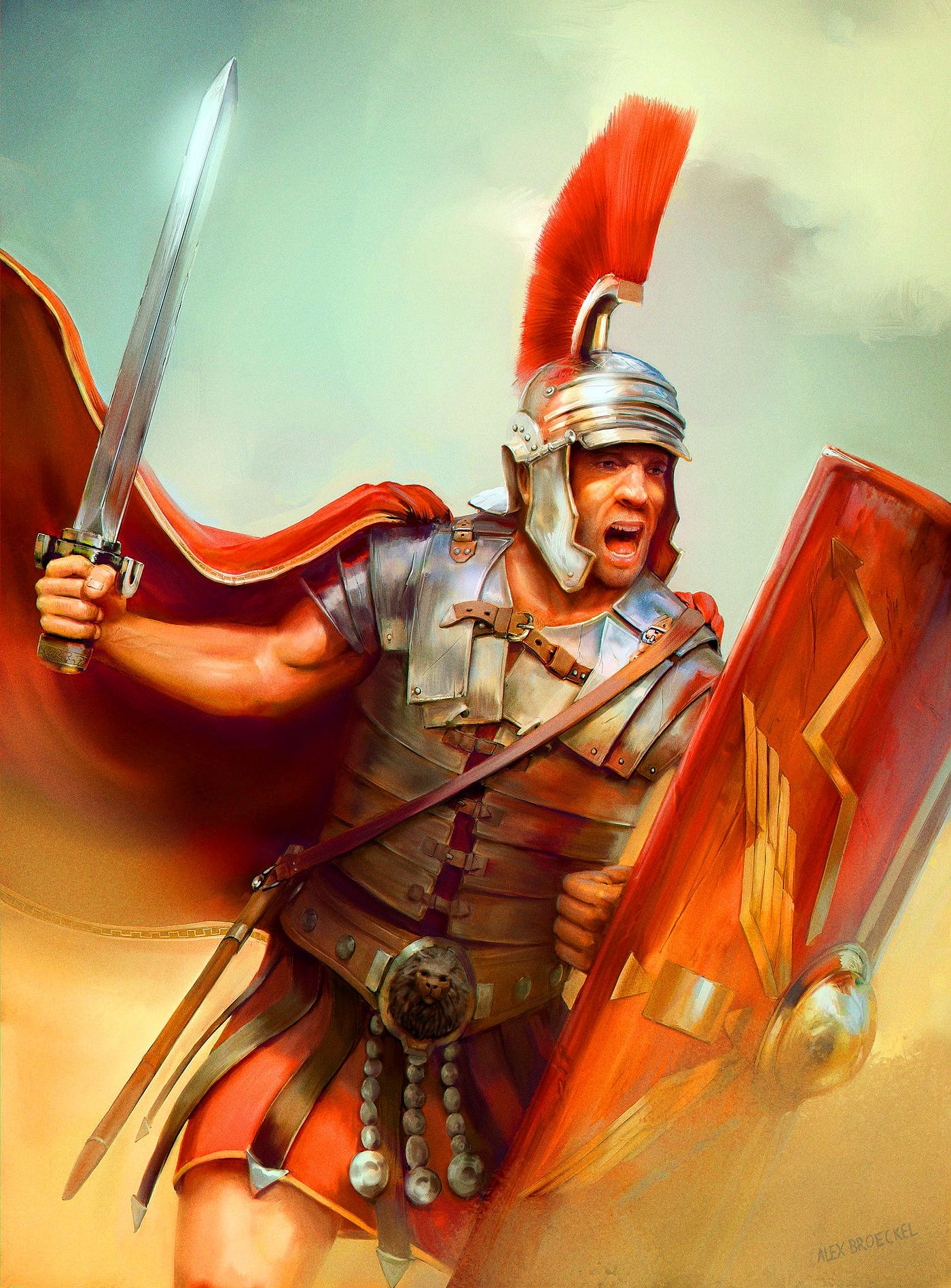 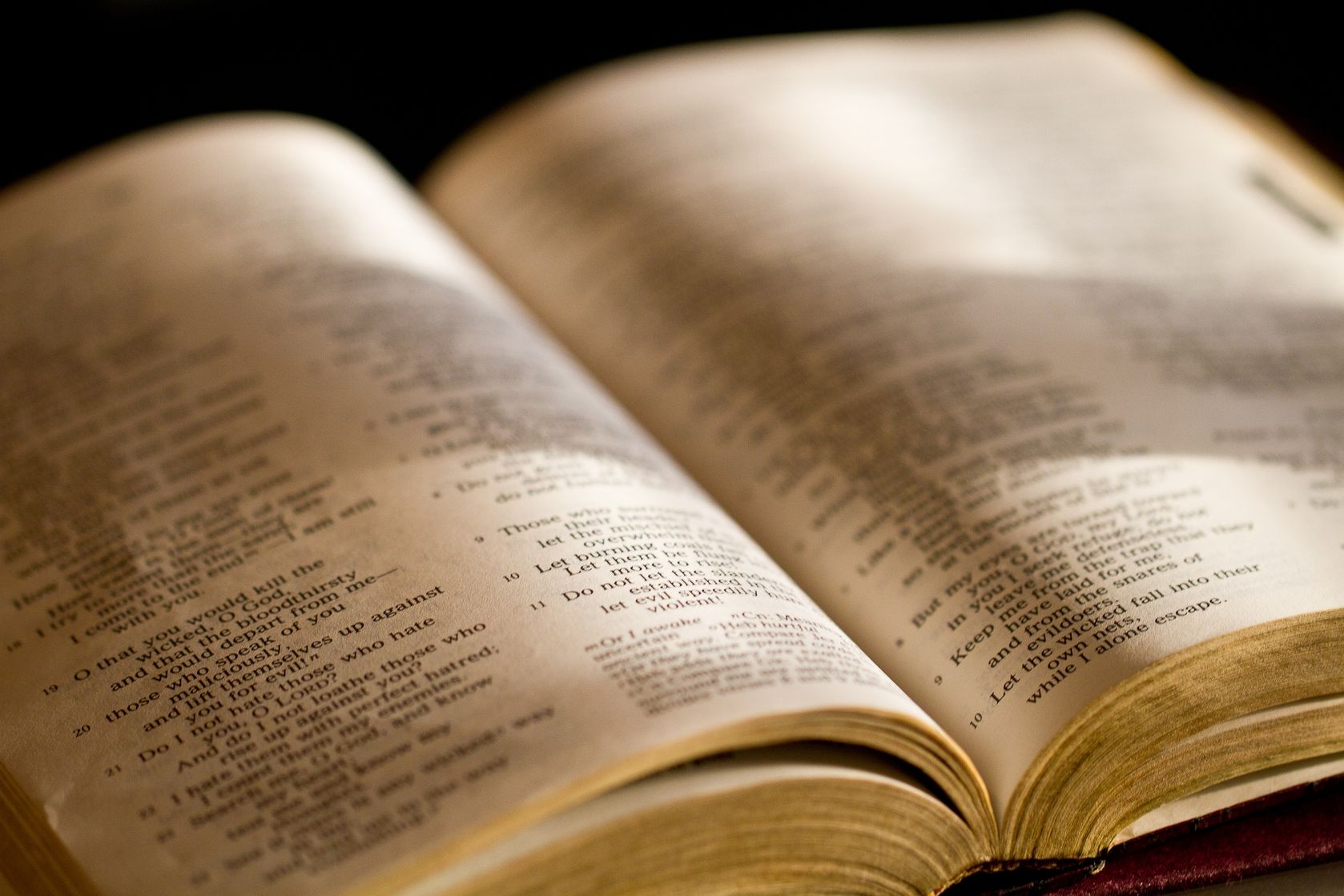 1Jn 2:15 - Do not love the world or the things in the world. If anyone loves the world, the love of the Father is not in him.
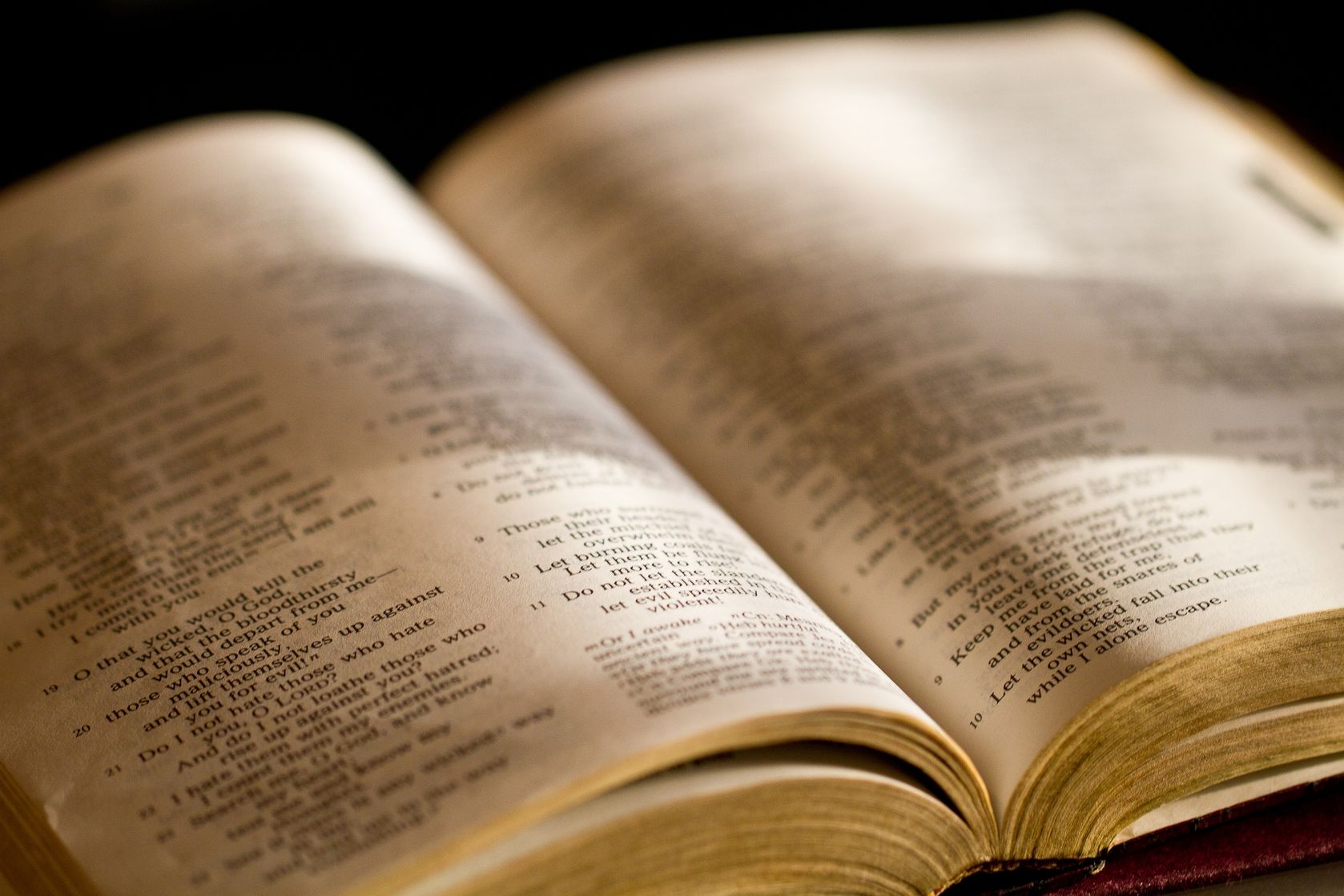 1Jn 2:16 - For all that is in the world—the lust of the flesh, the lust of the eyes, and the pride of life—is not of the Father but is of the world.
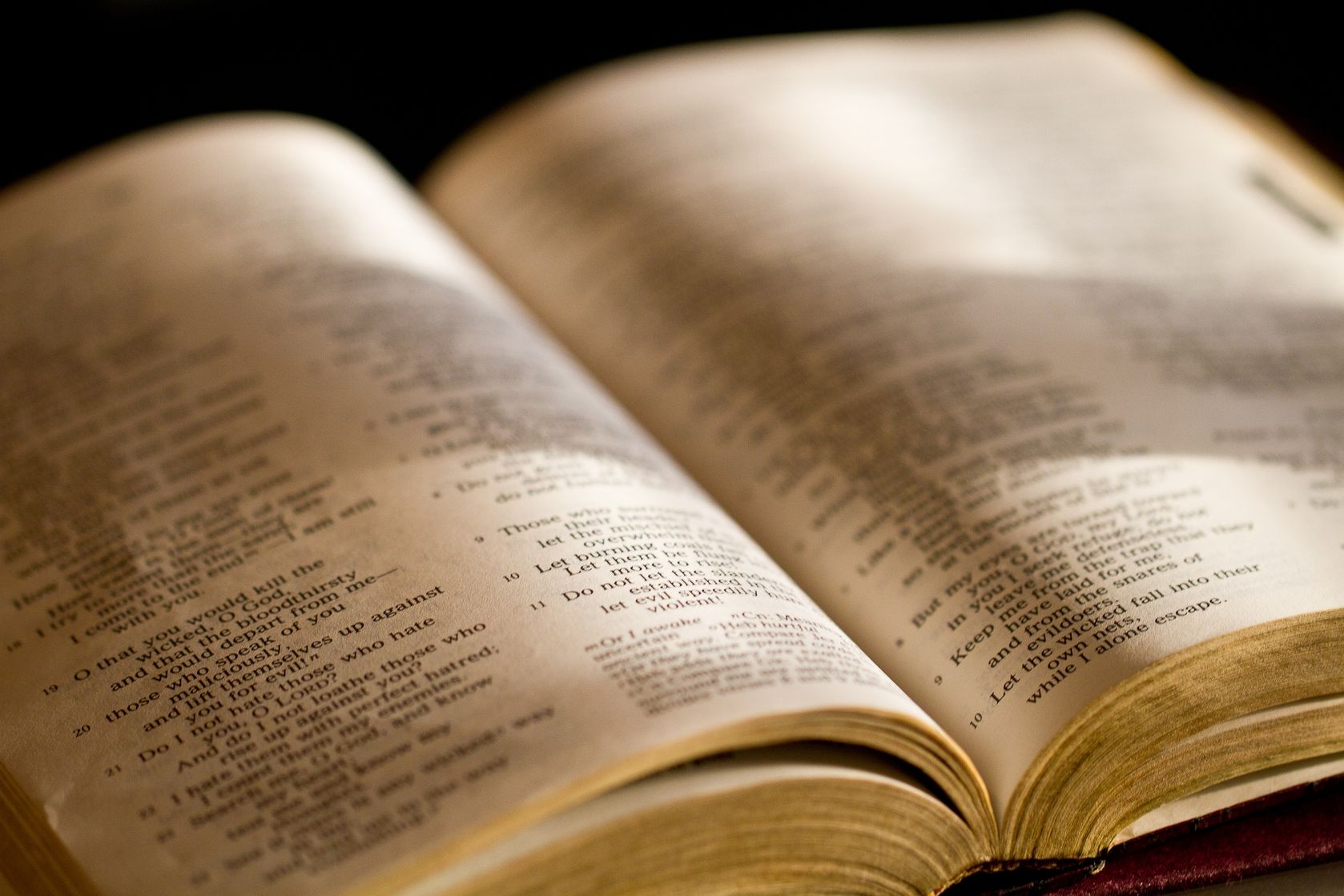 1Jn 2:17 - And the world is passing away, and the lust of it; but he who does the will of God abides forever.
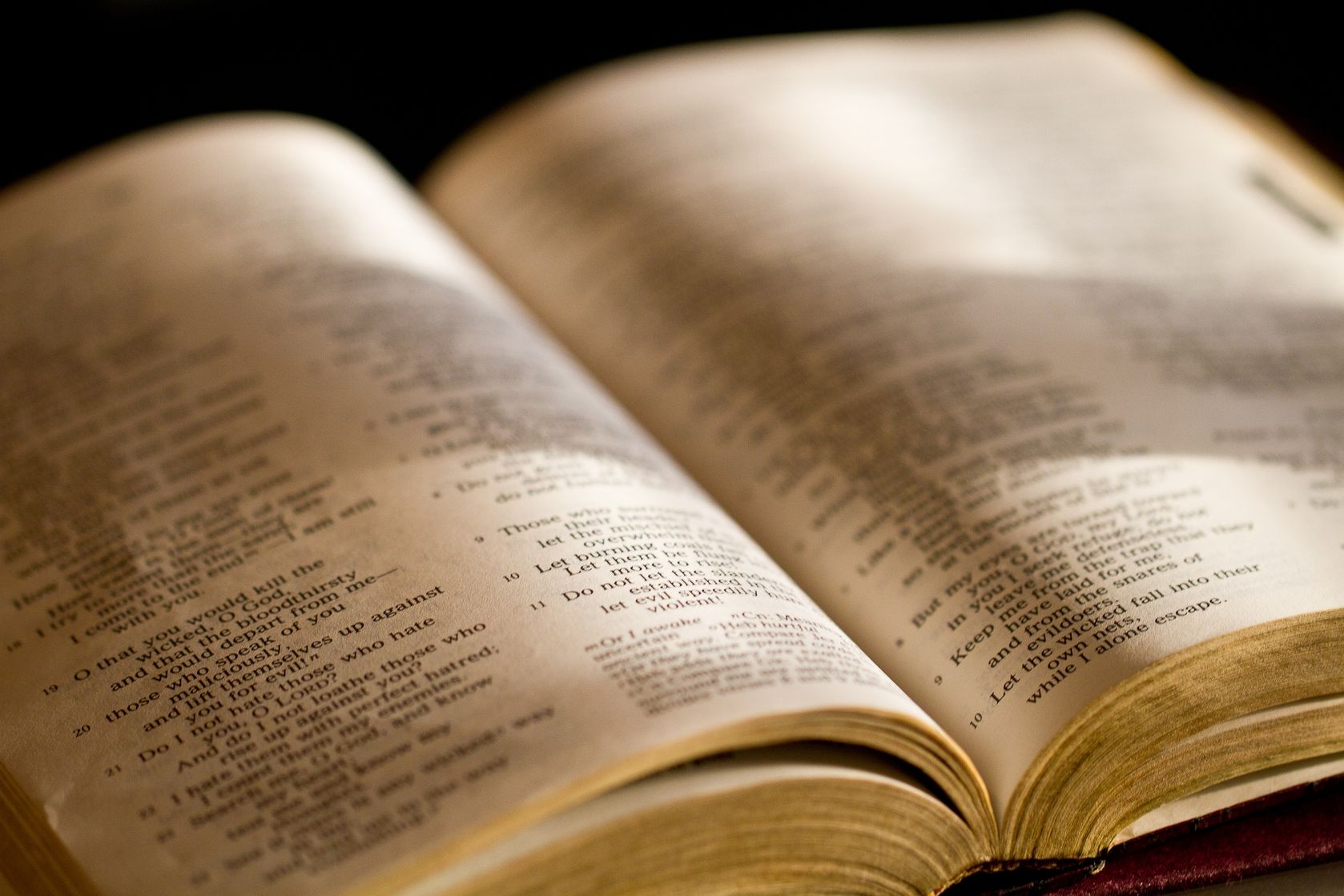 Luk 8:14 - Now the ones that fell among thorns are those who, when they have heard, go out and are choked with cares, riches, and pleasures of life, and bring no fruit to maturity.
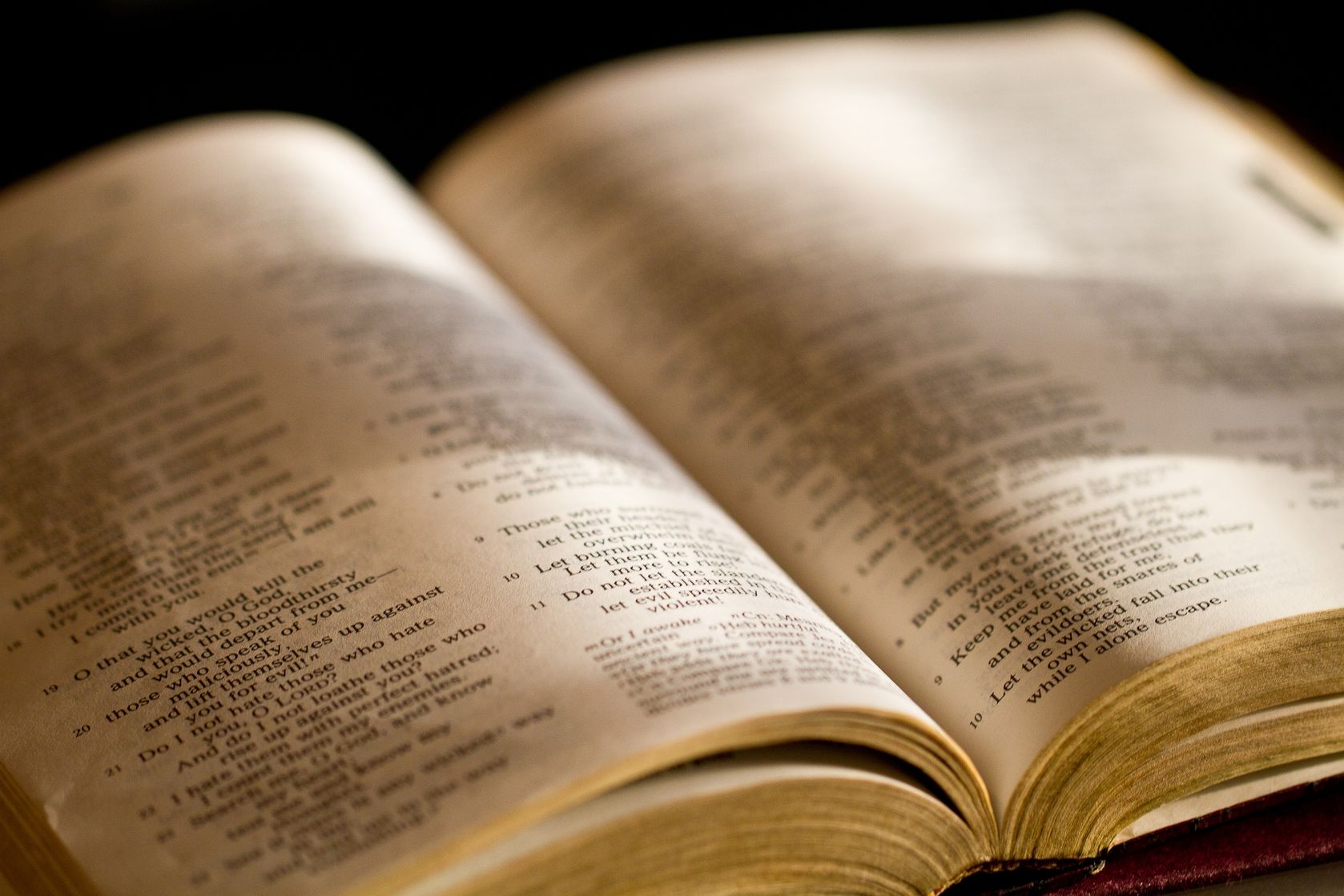 1Ti 6:9 - But those who desire to be rich fall into temptation and a snare, and into many foolish and harmful lusts which drown men in destruction and perdition.
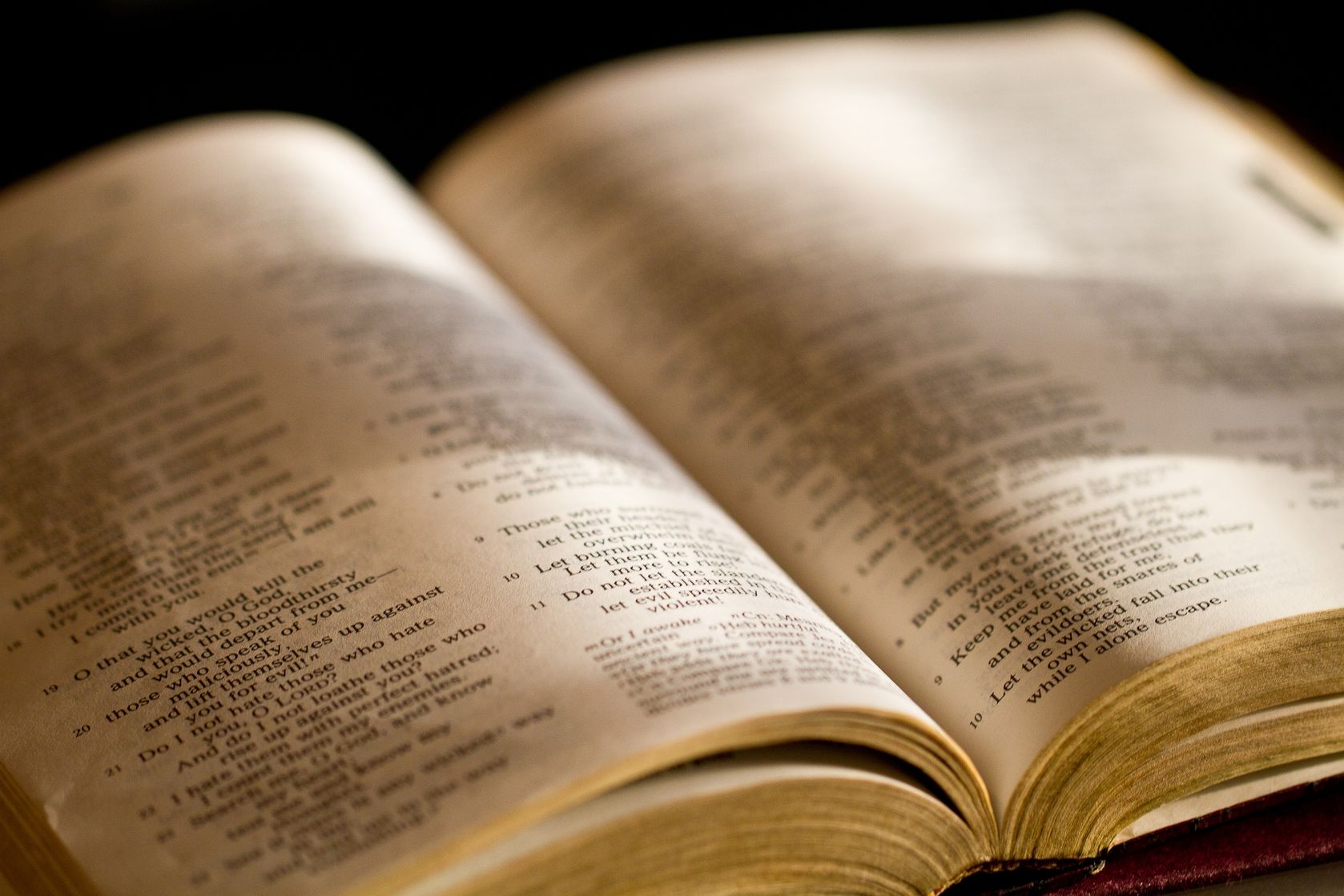 1Ti 6:10 - For the love of money is a root of all kinds of evil, for which some have strayed from the faith in their greediness, and pierced themselves through with many sorrows.
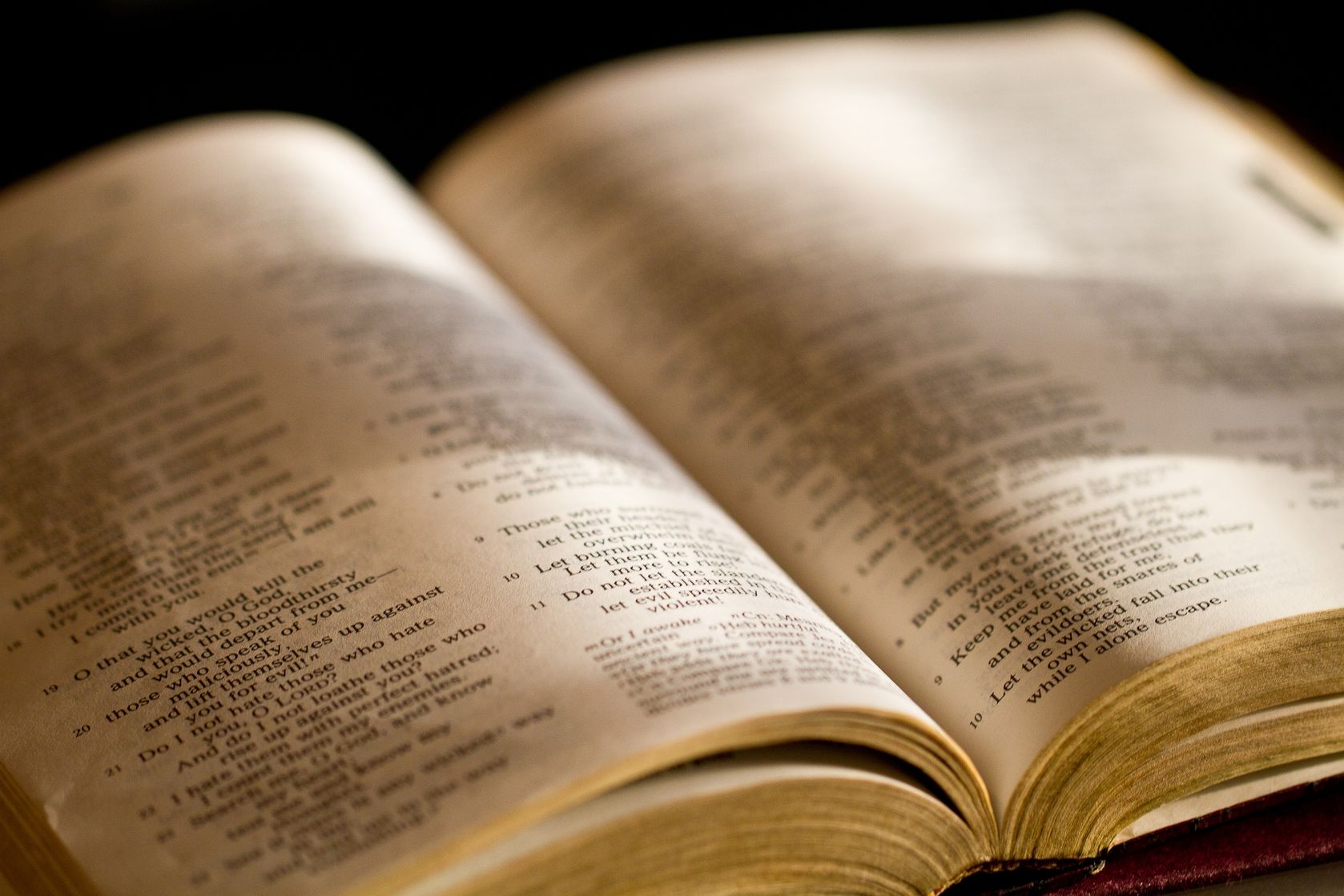 1Ti 6:11 - But you, O man of God, flee these things and pursue righteousness, godliness, faith, love, patience, gentleness.
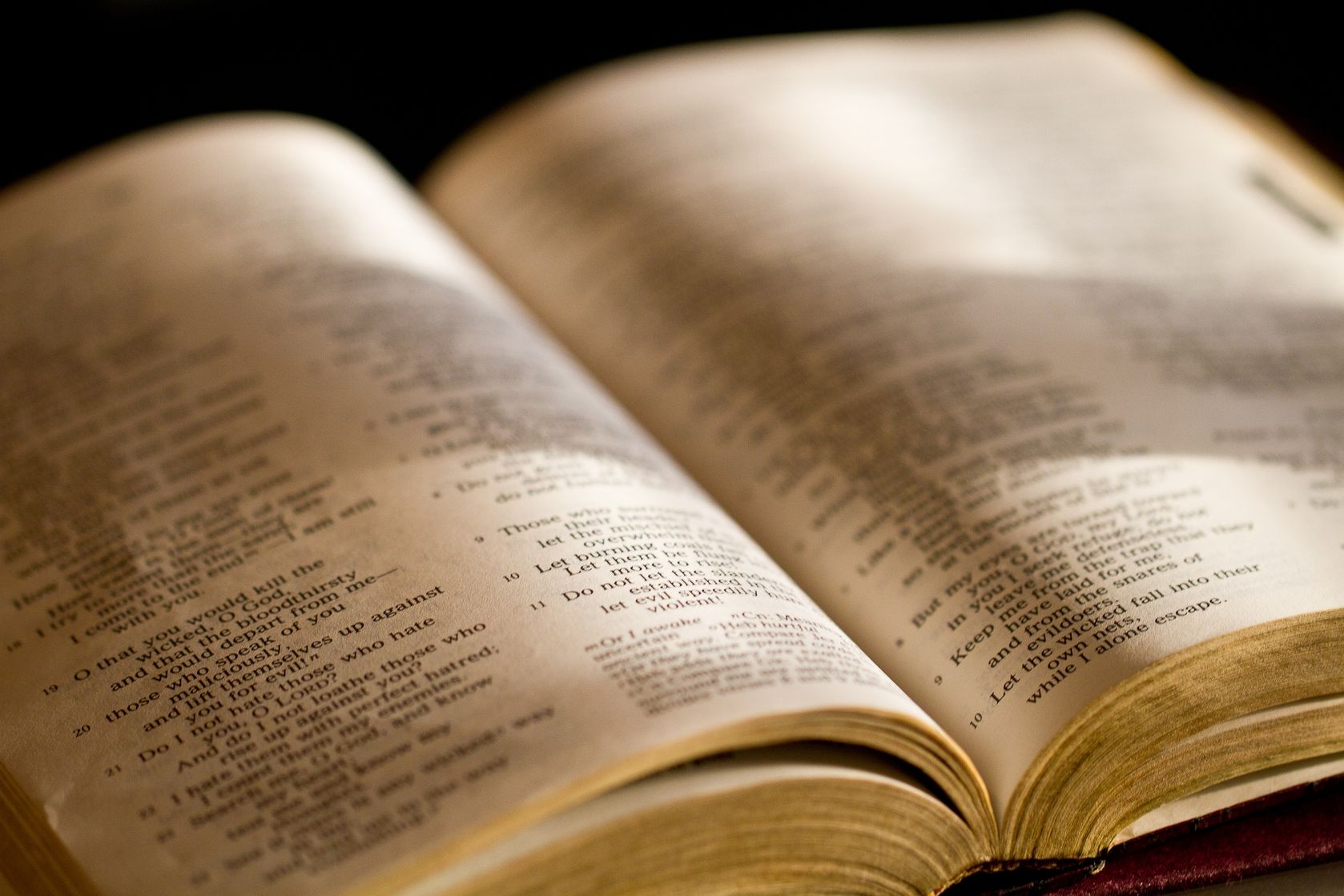 1Ti 6:12 - Fight the good fight of faith, lay hold on eternal life, to which you were also called and have confessed the good confession in the presence of many witnesses.
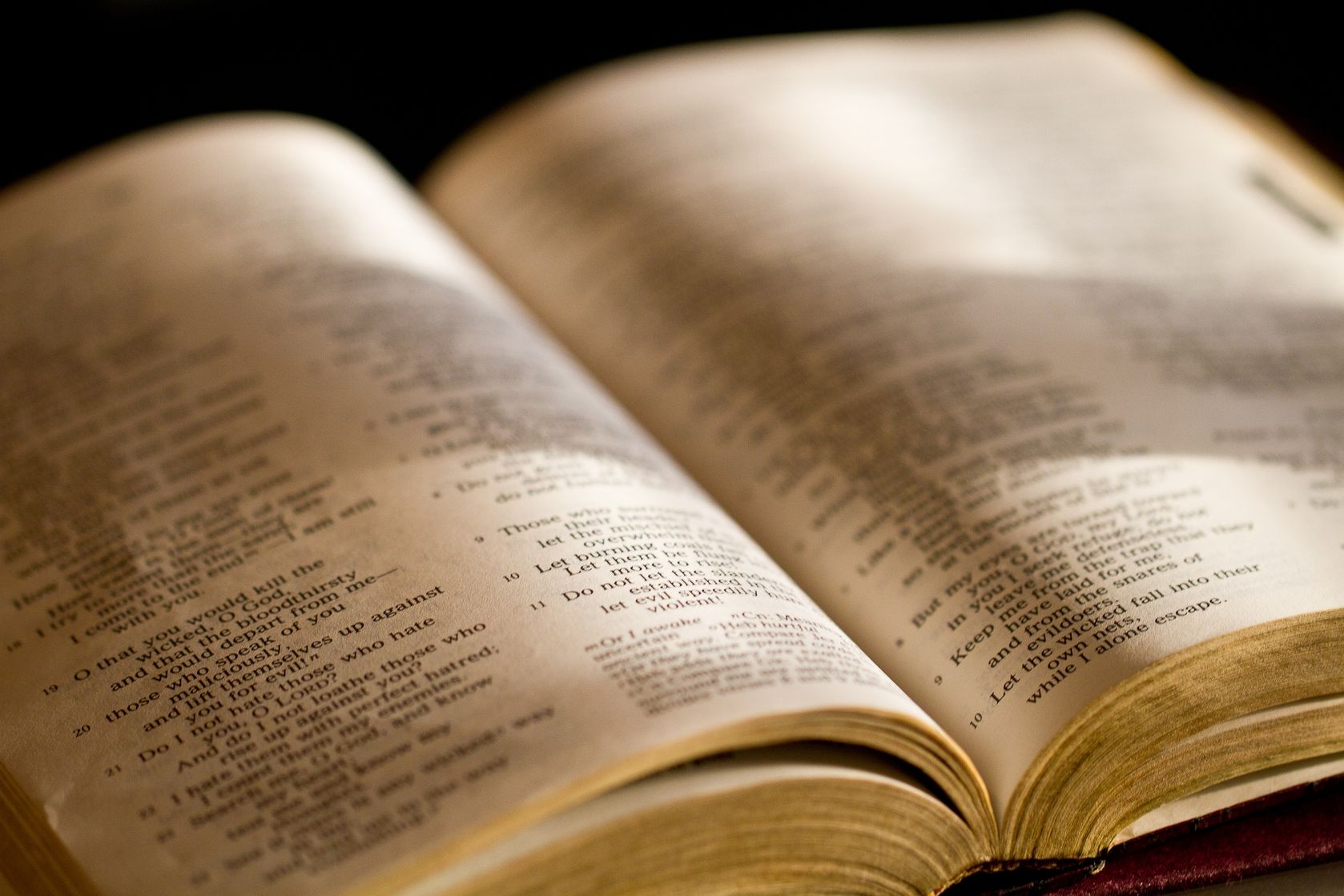 2Pe 2:20 - For if, after they have escaped the pollutions of the world through the knowledge of the Lord and Savior Jesus Christ, they are again entangled in them and overcome, the latter end is worse for them than the beginning.
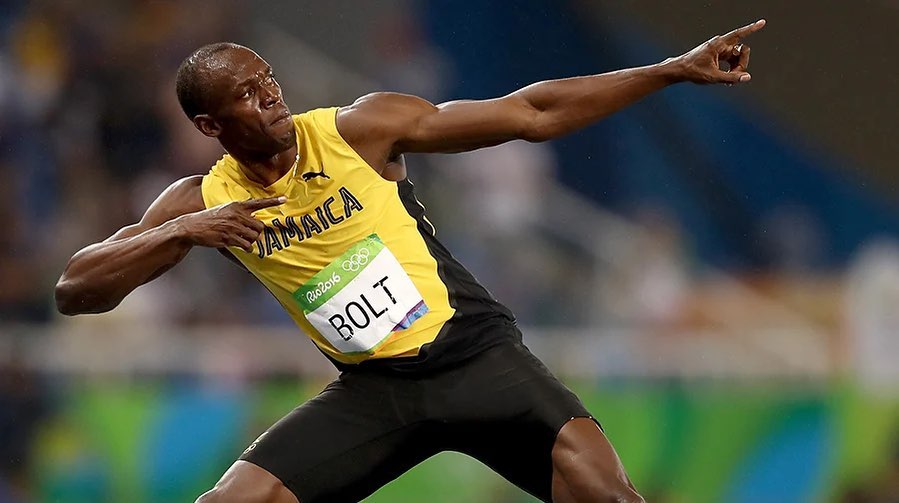 An athlete – who has to obey the rules.  God will not compromise just because you are a nice person.
[Speaker Notes: I know that this is “Family month”, but I felt led to continue with the last days for a few reasons:
Because our children are being confronted with the behavior of people in the last days 
Because our marriages are breaking up due to selfishness, pride, etc.]
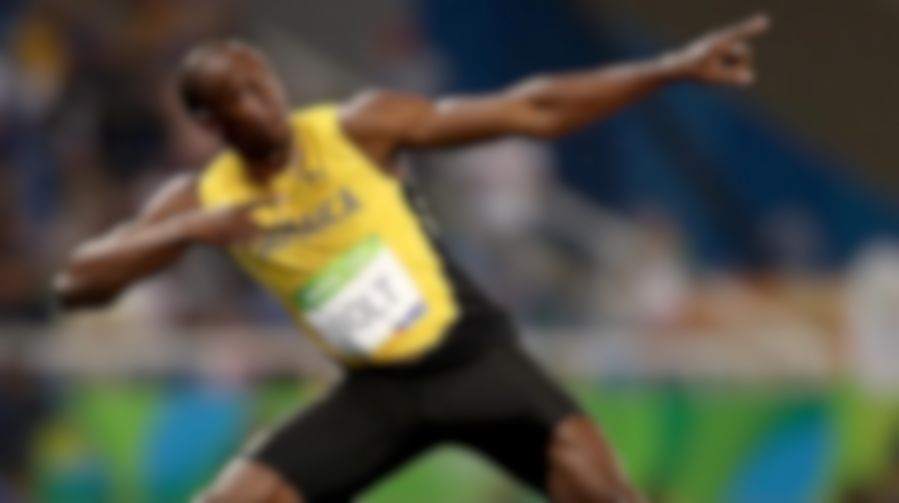 2Ti 2:5 - And also if anyone competes in athletics, he is not crowned unless he competes according to the rules.
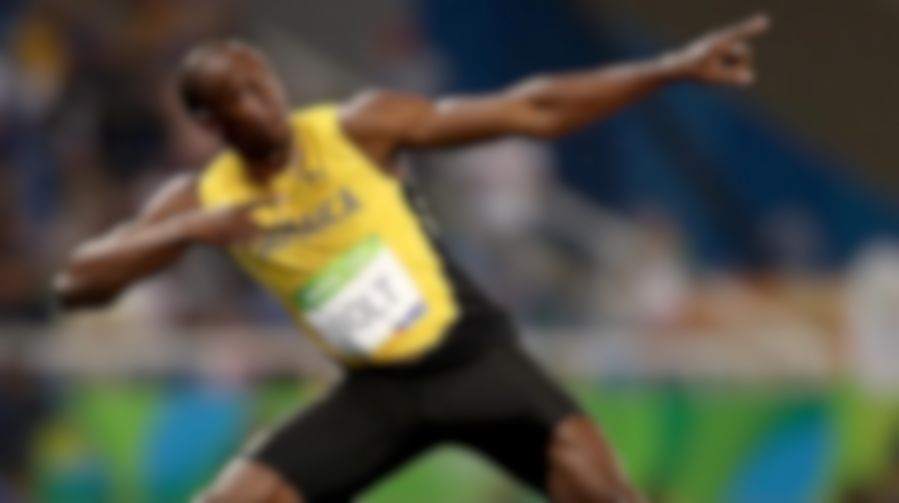 1 Cor 9: 24   Do you not know that those who run in a race all run, but one receives the prize? Run in such a way that you may obtain it.
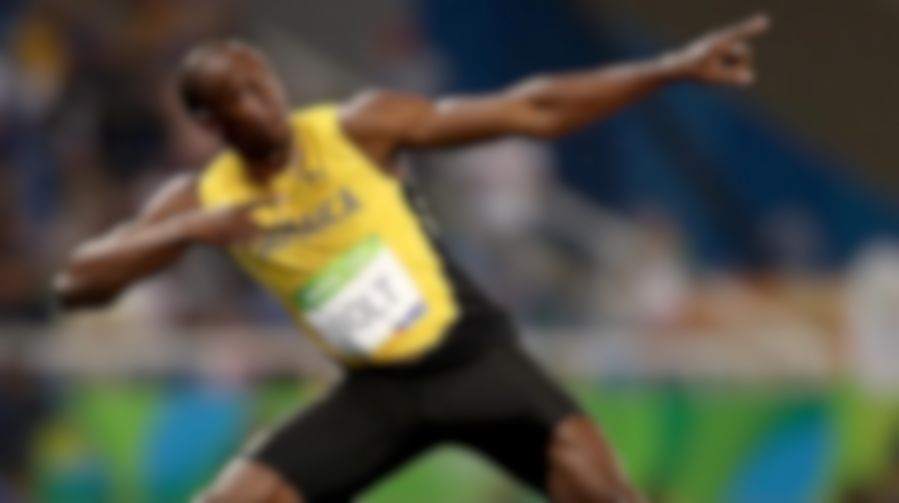 1 Cor 9: 25 - And everyone who competes for the prize is temperate in all things. Now they do it to obtain a perishable crown, but we for an imperishable crown.
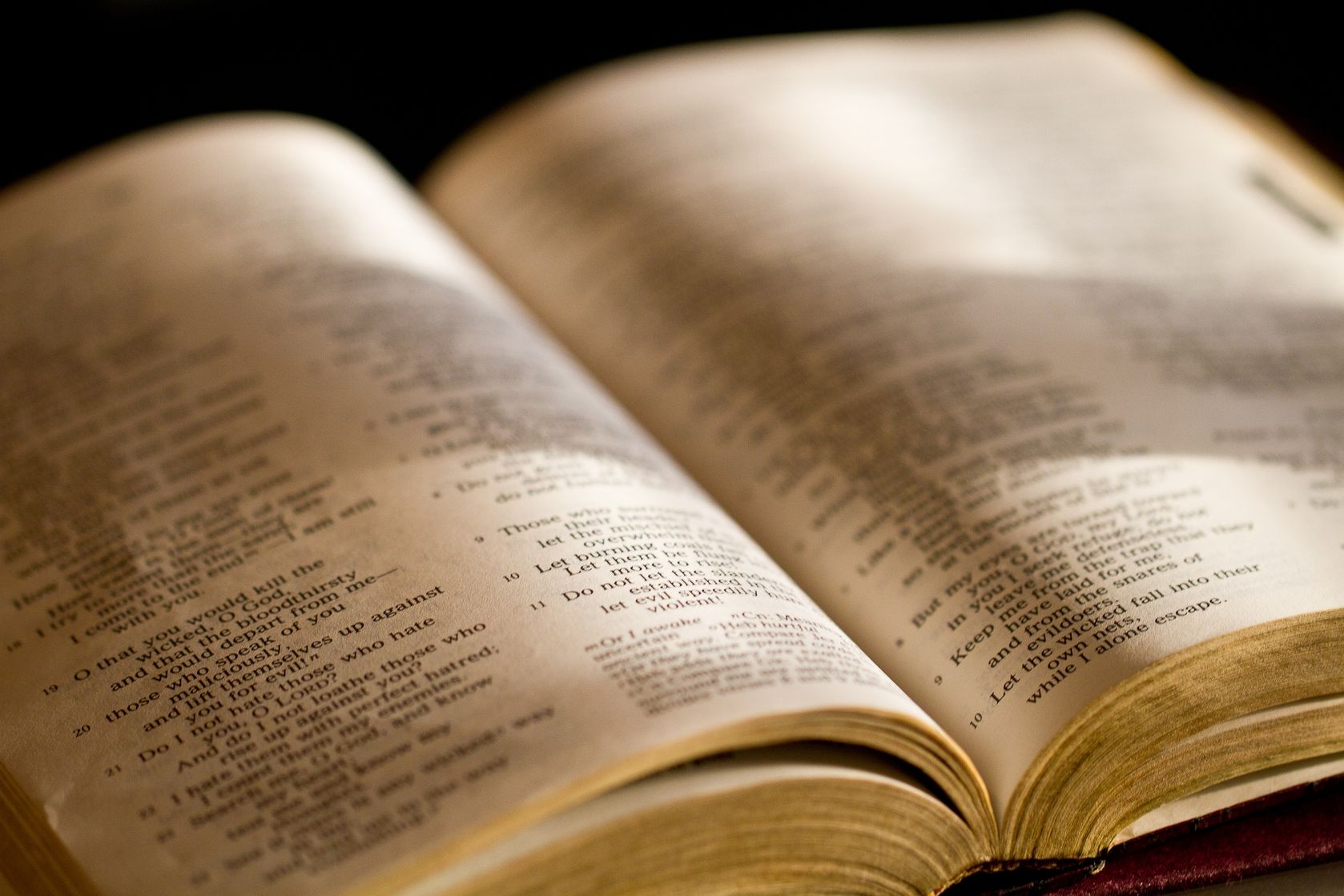 1 Cor 9: 26 - Therefore I run thus: not with uncertainty. Thus I fight: not as one who beats the air.
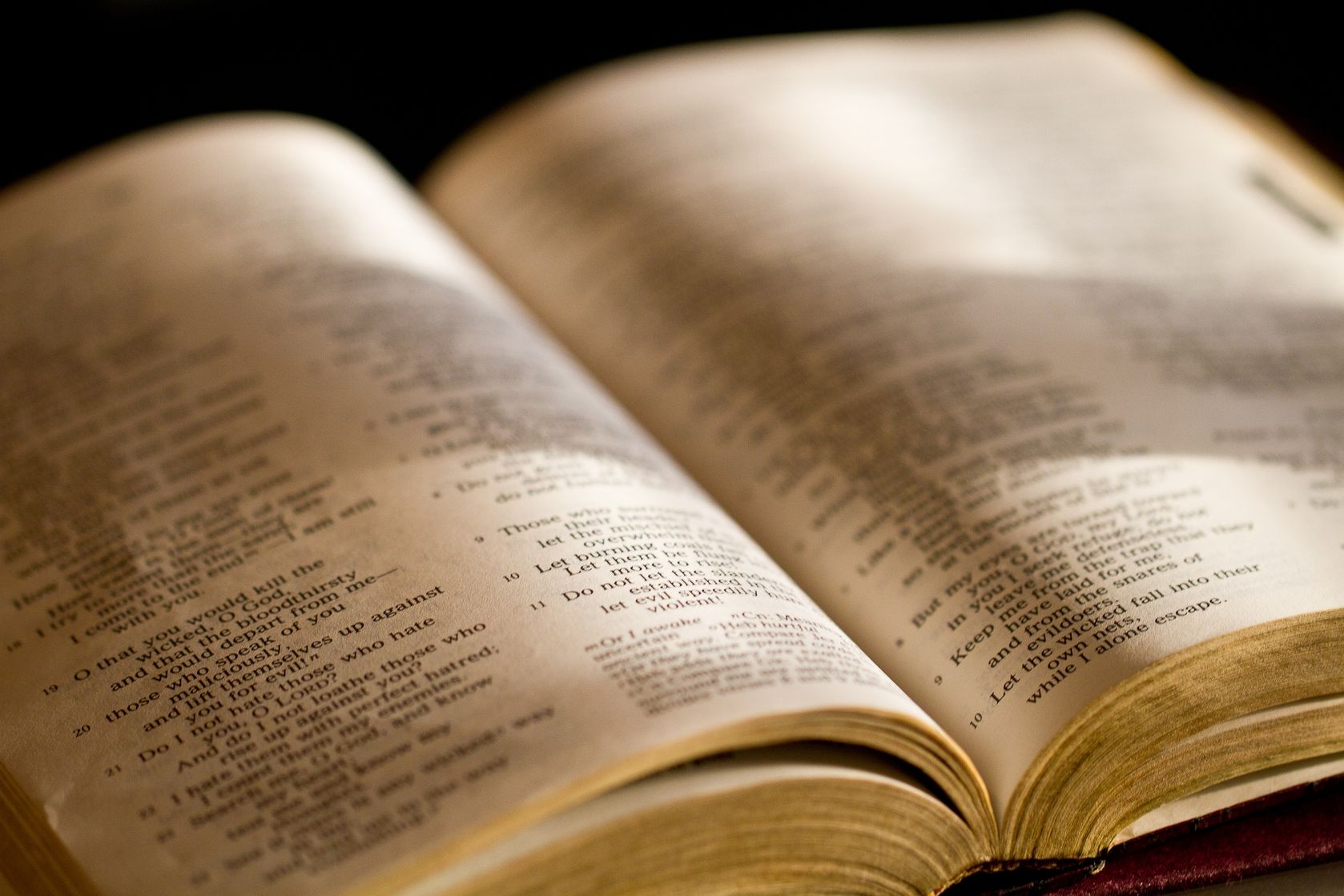 1 Cor 9: 27 - But I discipline my body and bring it into subjection, lest, when I have preached to others, I myself should become disqualified.
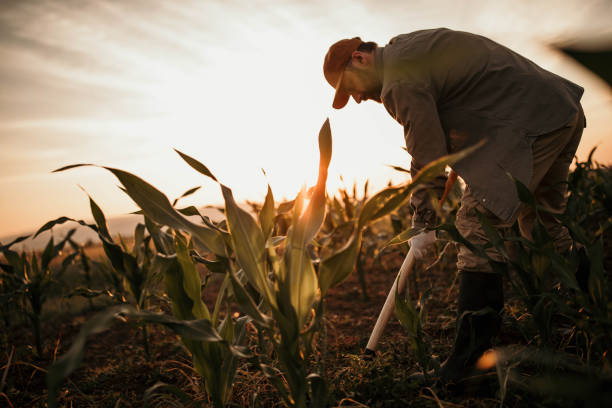 A farmer – who must work hard and be patient.
[Speaker Notes: I know that this is “Family month”, but I felt led to continue with the last days for a few reasons:
Because our children are being confronted with the behavior of people in the last days 
Because our marriages are breaking up due to selfishness, pride, etc.]
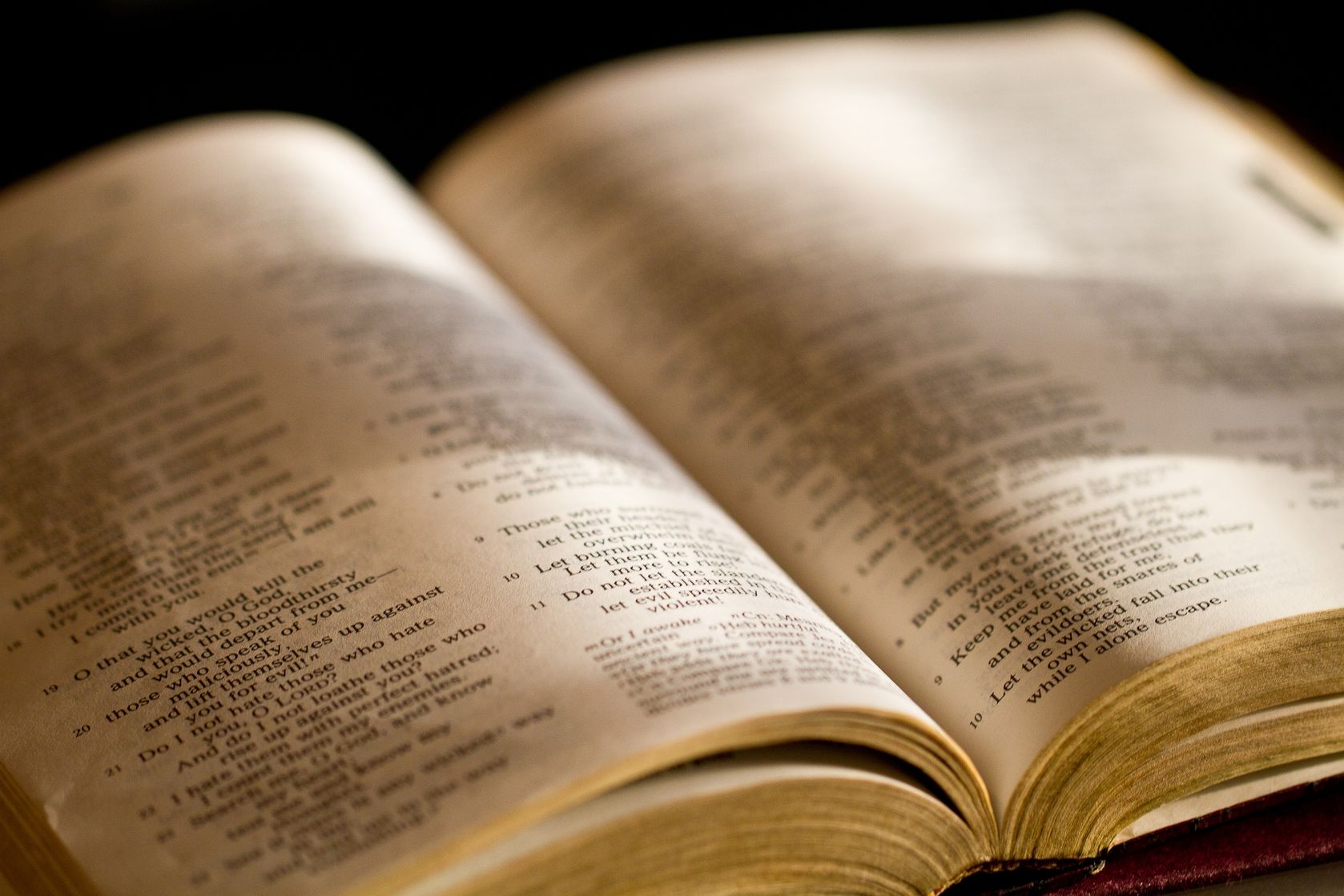 2Ti 2:6 - The hardworking farmer must be first to partake of the crops.
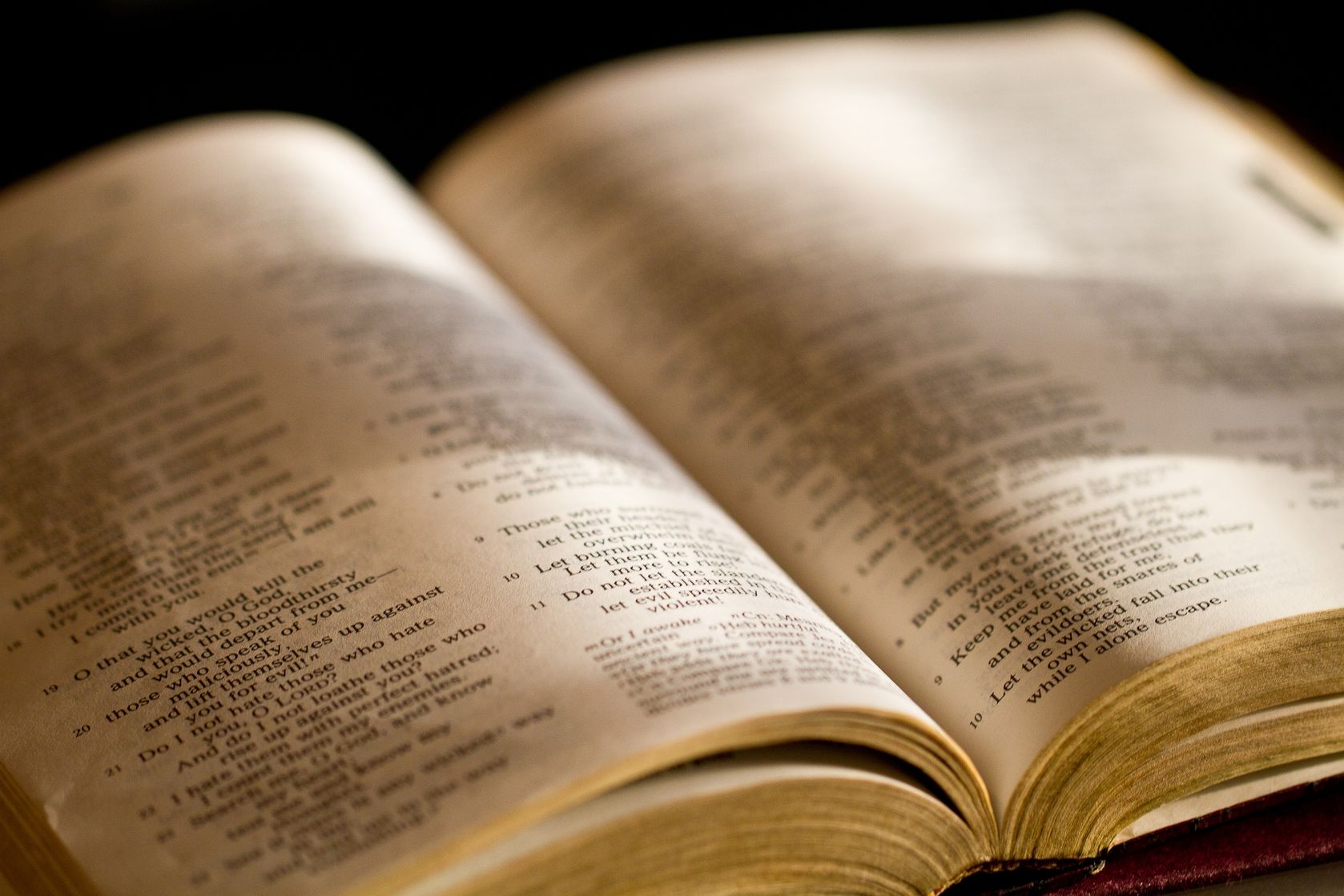 1 Cor 9: 7 - Who ever goes to war at his own expense? Who plants a vineyard and does not eat of its fruit? Or who tends a flock and does not drink of the milk of the flock?
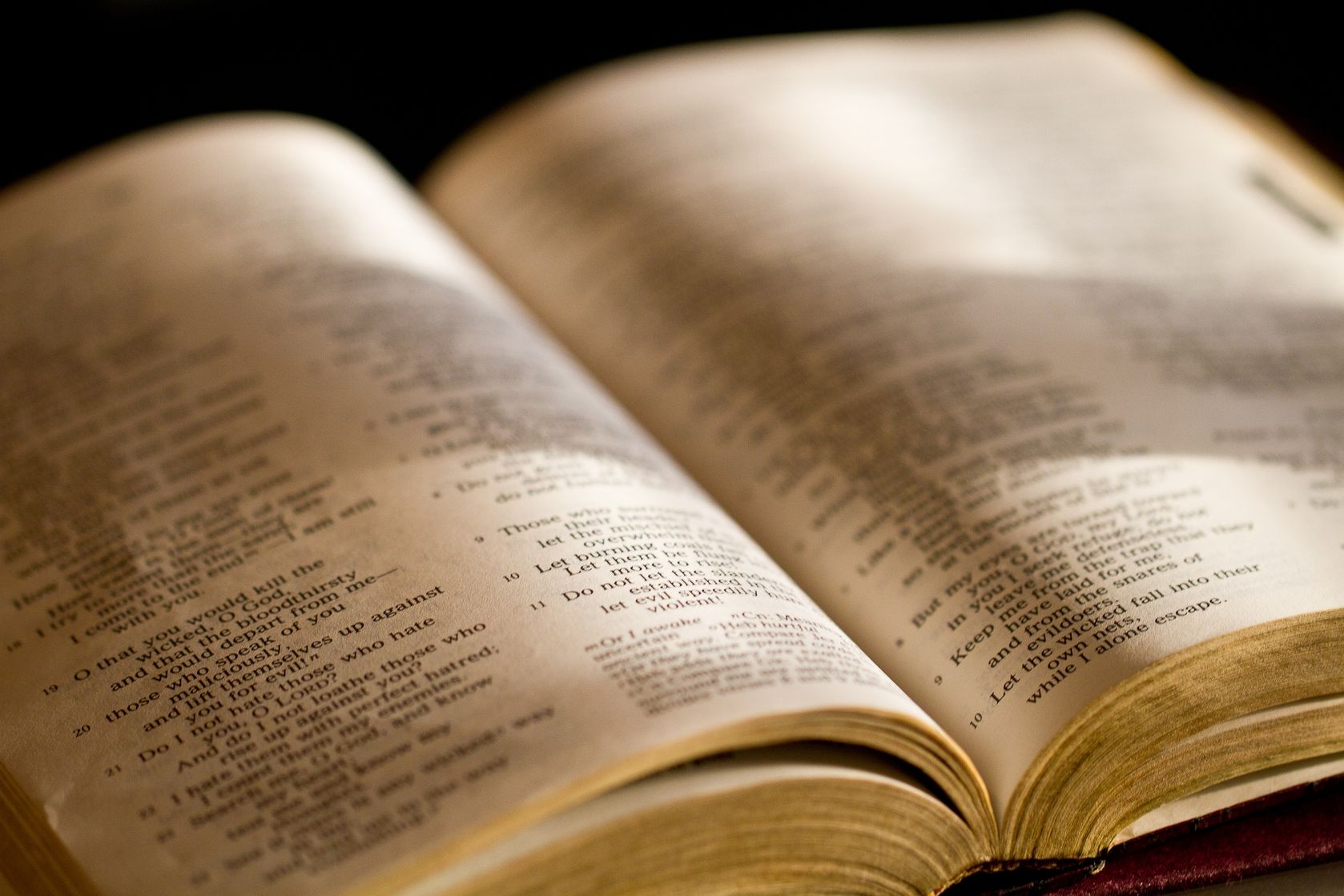 1 Cor 9: 8 - Do I say these things as a mere man? Or does not the law say the same also?
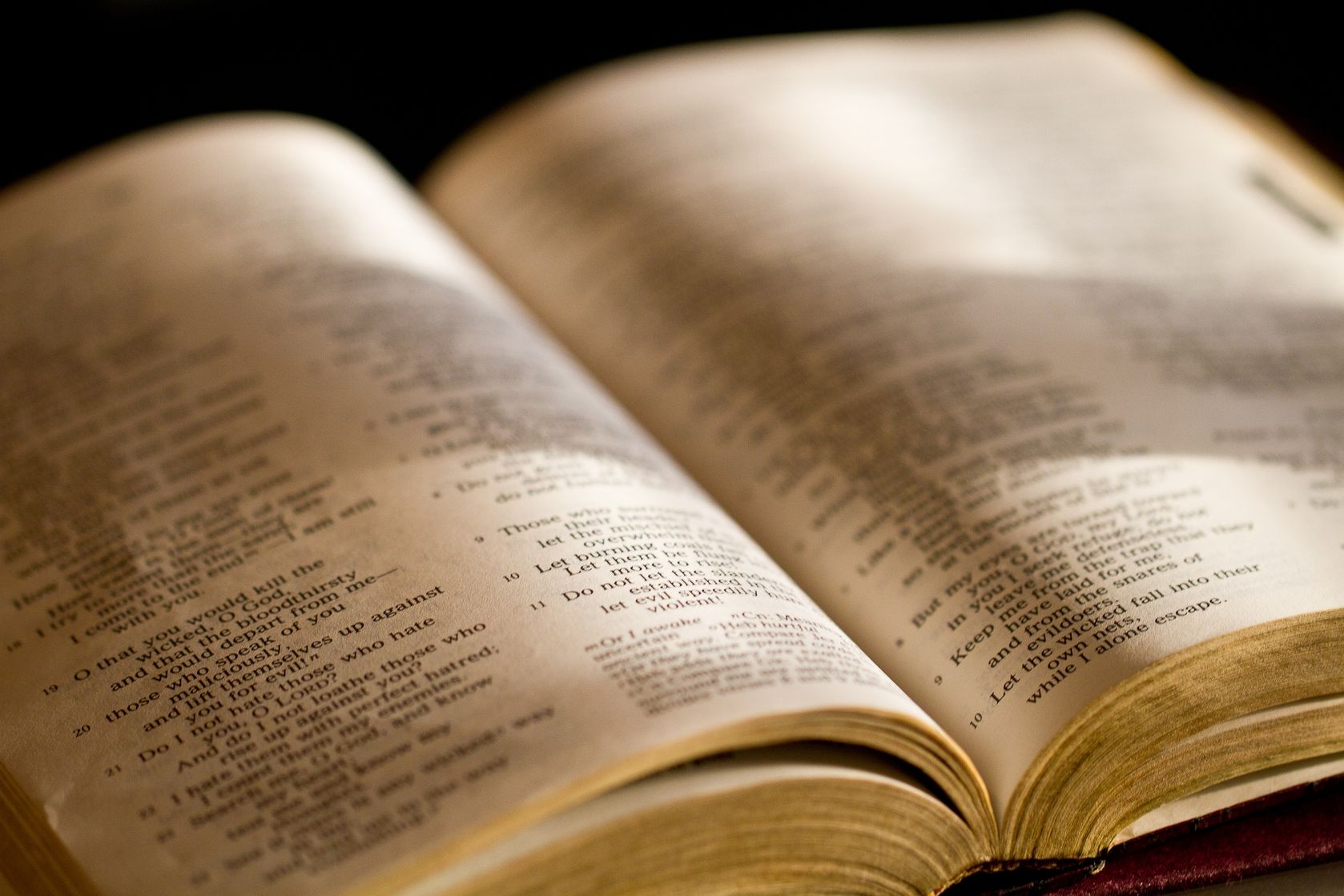 1 Cor 9: 9 - For it is written in the law of Moses, "YOU SHALL NOT MUZZLE AN OX WHILE IT TREADS OUT THE GRAIN." Is it oxen God is concerned about?
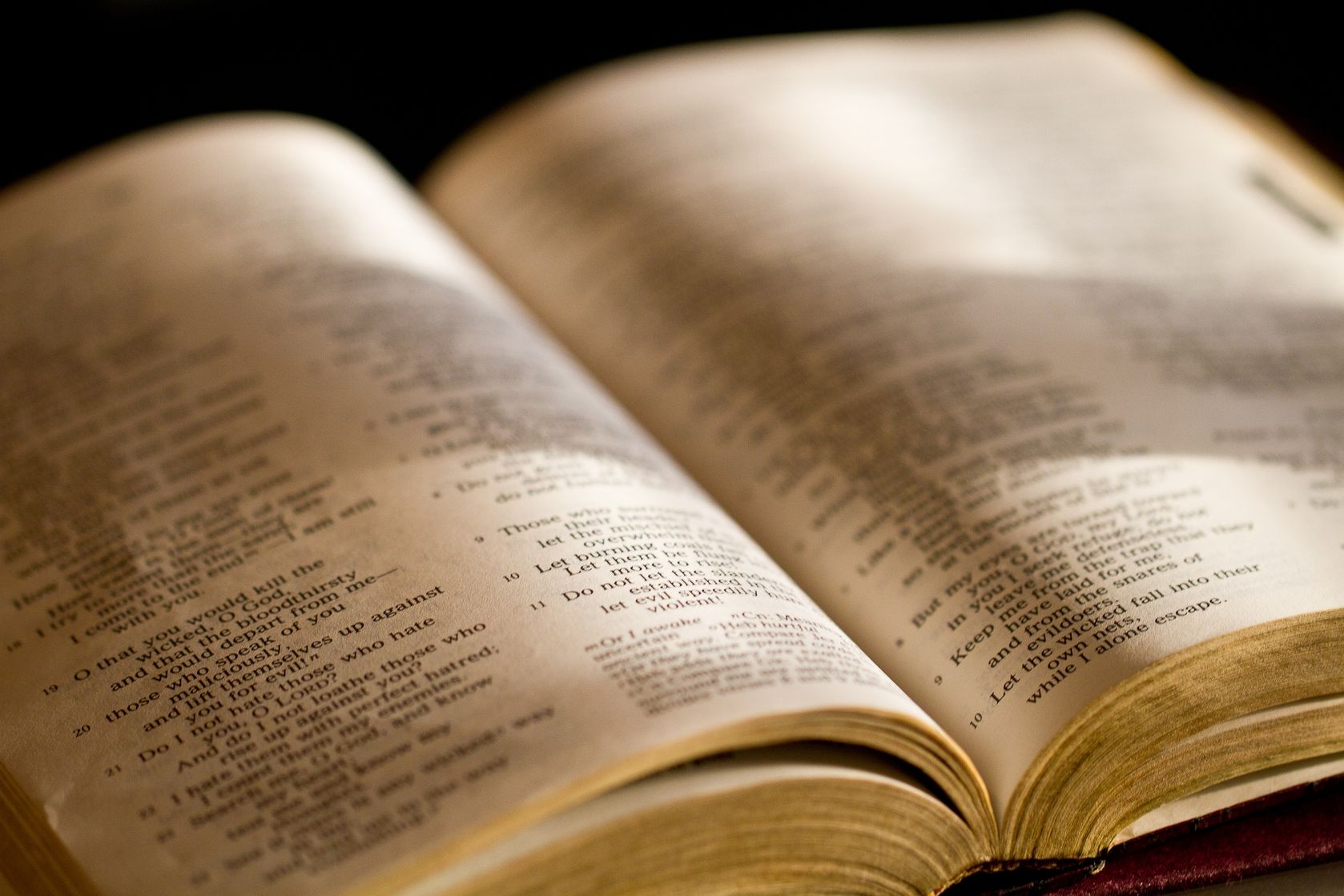 1 Cor 9: 10 - Or does He say it altogether for our sakes? For our sakes, no doubt, this is written, that he who plows should plow in hope, and he who threshes in hope should be partaker of his hope.
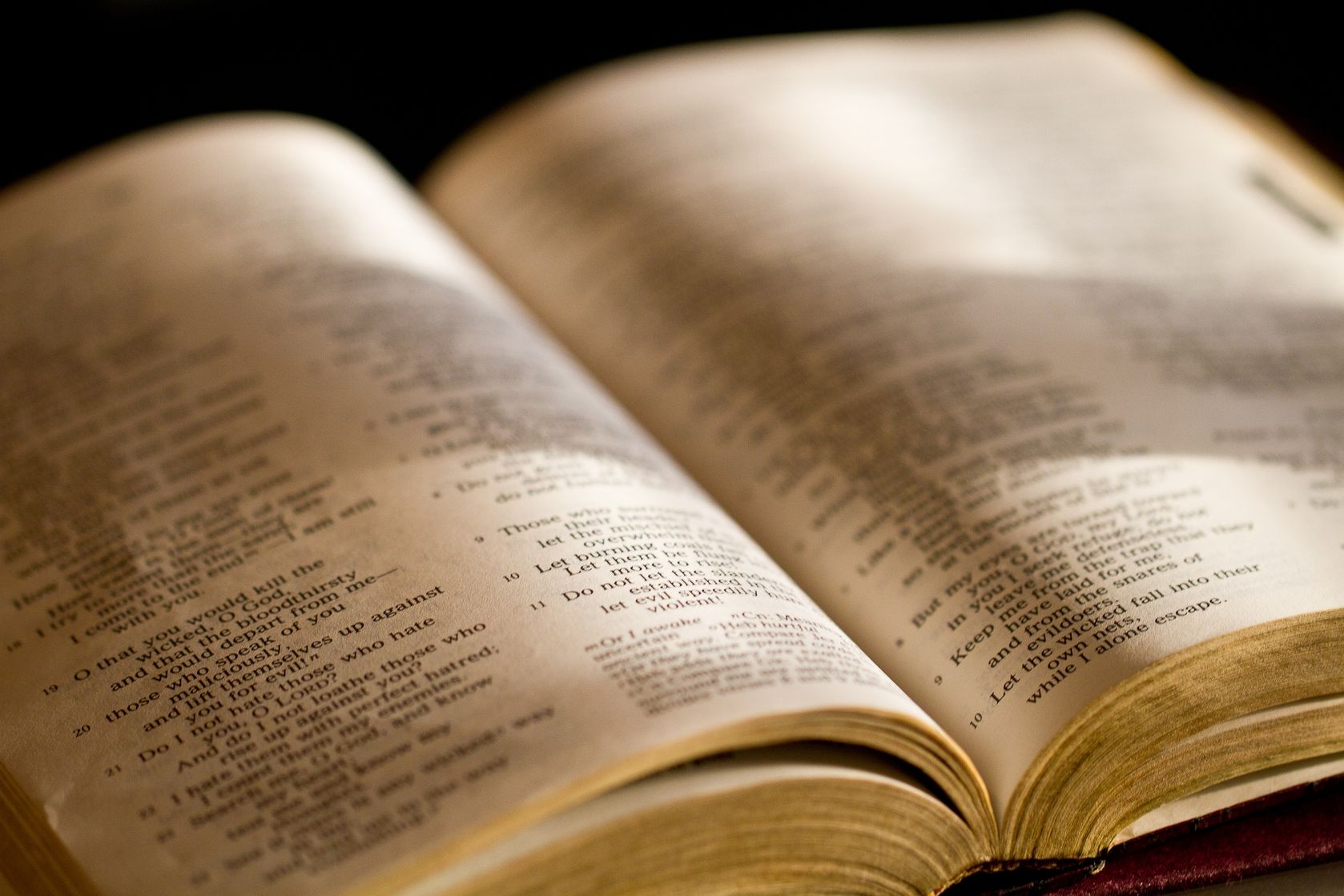 1 Cor 9: 11 - If we have sown spiritual things for you, is it a great thing if we reap your material things?
God will reward all of us according to our deeds.  He will never forget our labors and will deal with those who oppose His servants.
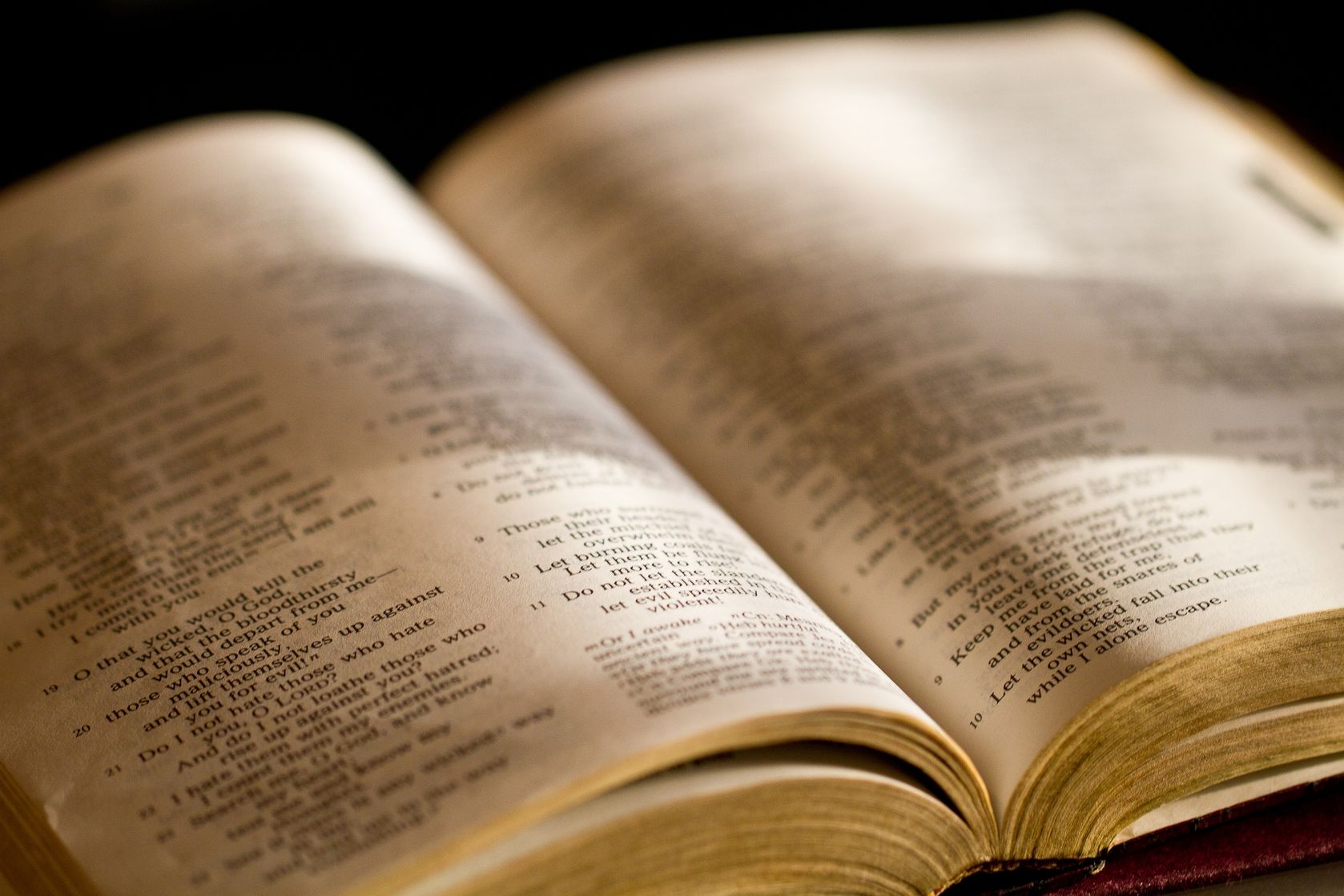 Heb 6:10 - For God is not unjust to forget your work and labor of love which you have shown toward His name, in that you have ministered to the saints, and do minister.
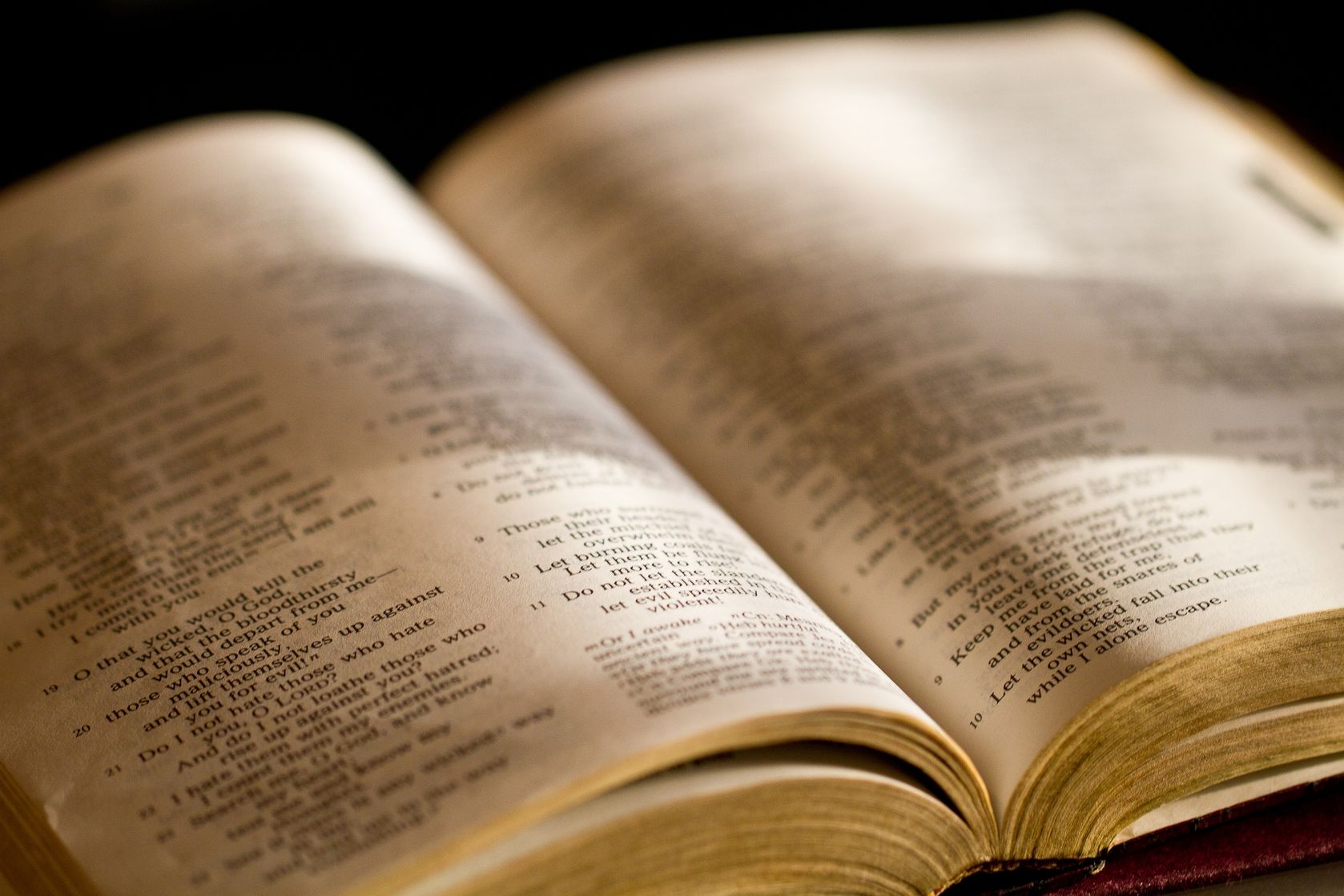 Heb 6:11 - And we desire that each one of you show the same diligence to the full assurance of hope until the end,
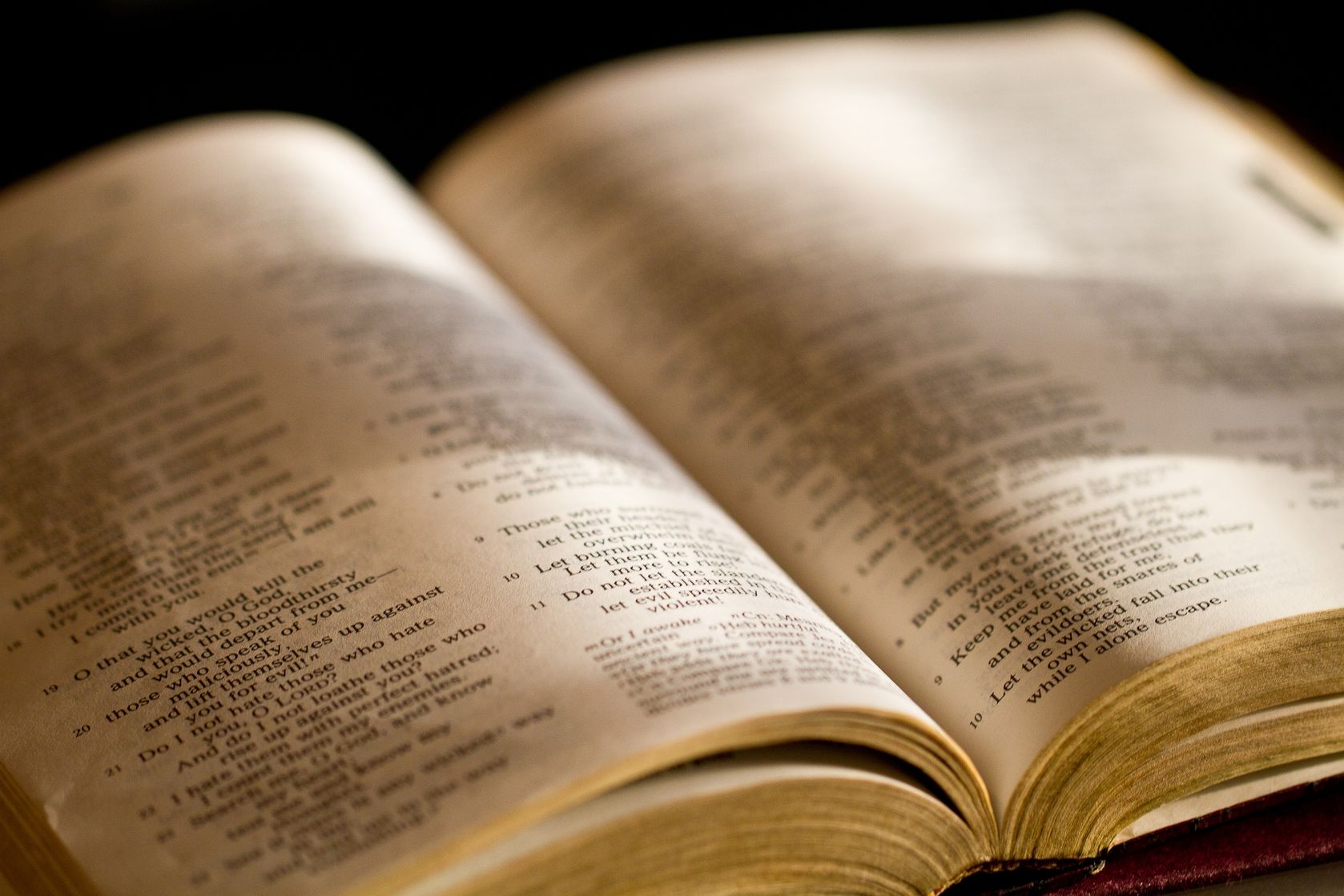 Heb 6:12 - that you do not become sluggish, but imitate those who through faith and patience inherit the promises.
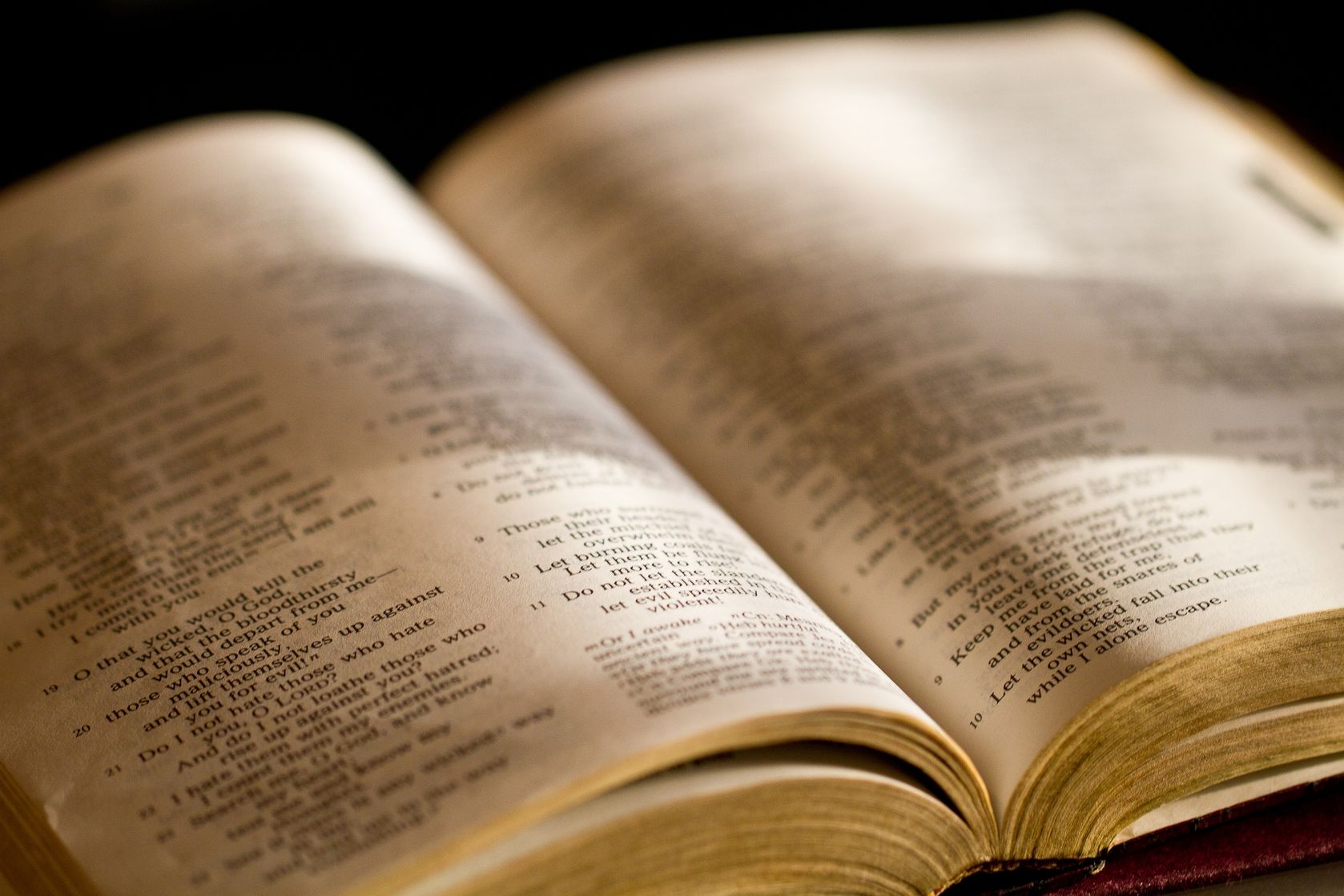 Gal 6:7 - Do not be deceived, God is not mocked; for whatever a man sows, that he will also reap.
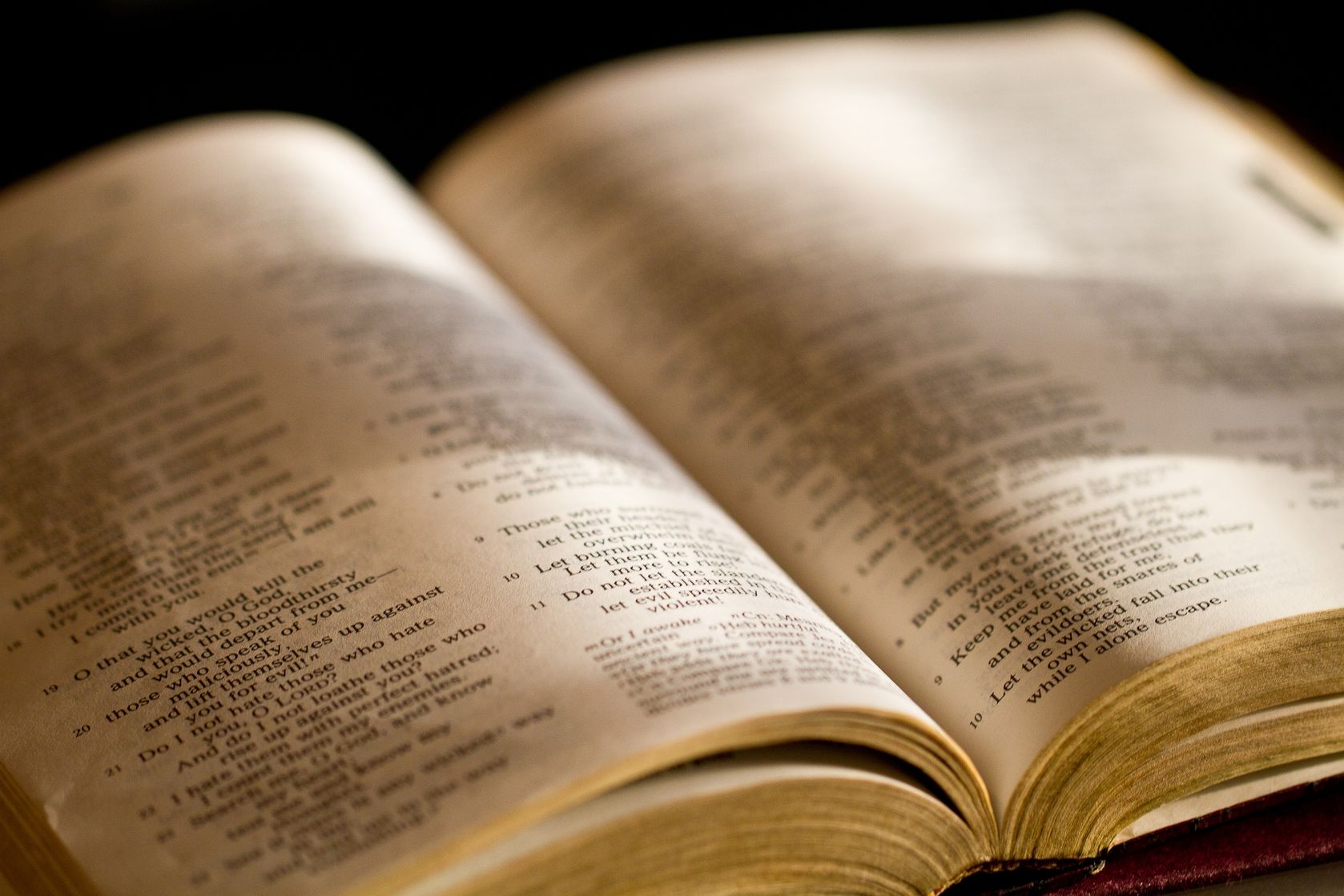 Gal 6:8 - For he who sows to his flesh will of the flesh reap corruption, but he who sows to the Spirit will of the Spirit reap everlasting life.
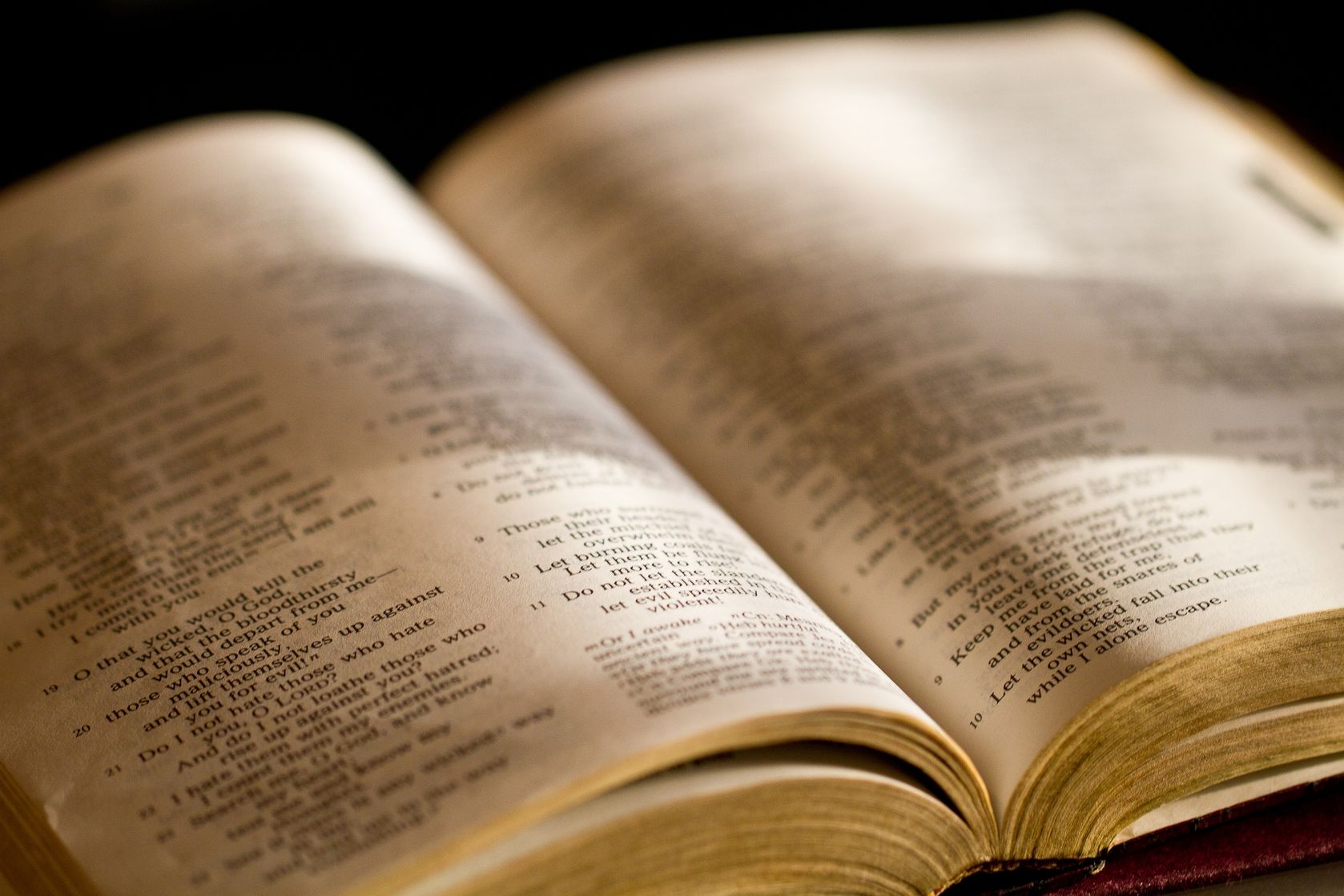 Gal 6:9 - And let us not grow weary while doing good, for in due season we shall reap if we do not lose heart.
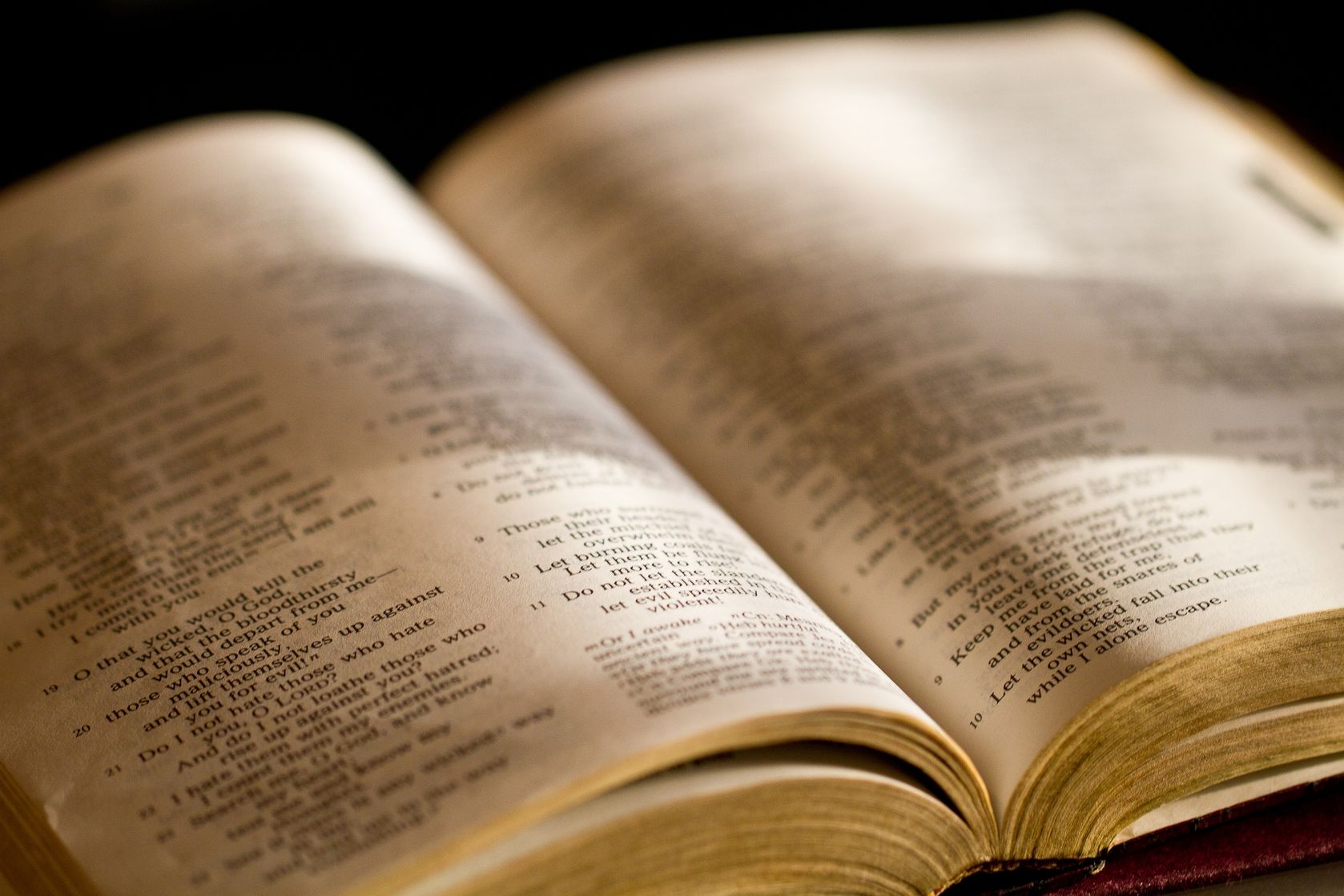 Gal 6:10 - Therefore, as we have opportunity, let us do good to all, especially to those who are of the household of faith.
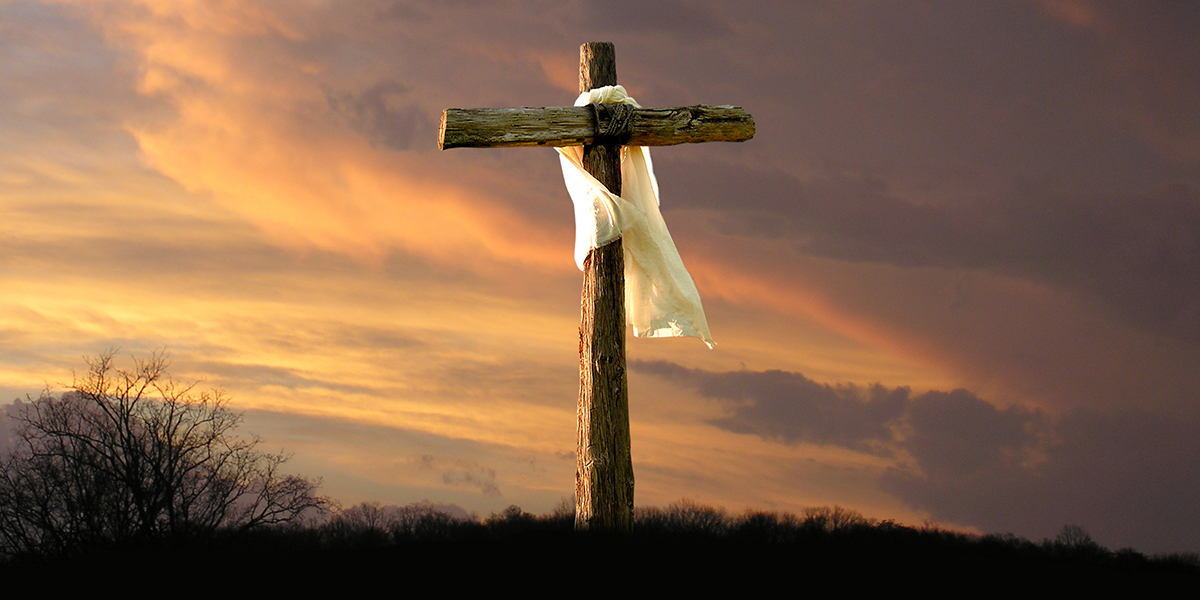 So, what are our instructions in these last days?
Be strong in the grace that God gives us
Pass on what you have heard
Endure hardship